CORPORACIÓN EDUCATIVA WINSTON CHURCHILL  UNAM SI 6930
PROYECTO CONEXIONES
EQUIPO 2
Proyecto dirigido a: 5º. Grado
ASIGNATURAS INVOLUCRADAS
Equipo 2
PROYECTO PLANEADO PARA EL CICLO ESCOLAR 2022-2023.
Fecha de inicio: 
Del  12 al 16 de diciembre de 2022 


Fecha de ejecución: 

Del 16 de enero al 28 de abril del 2023
TÍTULO 
¡Como te ves me vi!, 
como me ves 
¿quién sabe si te veras?


ETAPA I?
JUSTIFICACIÓN
México, está dentro de los primeros lugares de obesidad en el mundo. En nuestra institución; “Corporación Educativa Winston Churchill”, ubicada en el Estado de México, municipio de Ecatepec, el cual se encuentra en tercer lugar de los municipios del estado de México con este problema.
Por lo que los exámenes médicos presentados por los estudiantes revelan poca actividad física y sobrepeso. 

Esto puede deberse en gran medida a su contexto familiar y social inmediato, mismos que les hacen adoptar estilos de vida no tan saludables, en comparación con otras generaciones, donde no existían tantos alimentos procesados como en la actualidad.

Pero también, a la falta de actividad física, al desconocimiento; por un lado, de cómo funciona su cuerpo, y por otro, del alto contenido calórico de los alimentos que consumen. 
Frente a este problema la institución ha decidido en este proyecto llevar a cabo algunas actividades: Investigación documental, campaña así como un registro semanal de hábitos de salud: ( actividad física, higiene personal, alimentación cerrando con una carrera estudiantil que le proporcionen a los alumnos las herramientas e información necesaria para prevenir acontecimientos desafortunados en su salud, y privarlo de tener un estilo de vida saludable.
OBJETIVO GENERAL DEL PROYECTO
Analizaremos el propio estilo de vida, para llevar a cabo ajustes que lo mejoren.
OBJETIVOS POR ASIGNATURA
ORIENTACIÓN EDUCATIVA
Que el alumno identifique la importancia de tener una vida saludable mediante el uso de una encuesta y prueba de autoconocimiento que le apoyaran en su proyecto de elección de área vocacional así como en su decisión de carrera.
EDUCACIÓN FÍSICA
Que el alumno desarrolle un estilo de vida saludable al realizar actividades motrices adecuadas y con la aplicación de una batería de pruebas físicas,  identifique su capacidad motriz en el deporte y/o ejercicio, y por supuesto una buena alimentación e higiene.
OBJETIVOS POR ASIGNATURA
INFORMÁTICA
Desarrollar habilidades para obtener información especializada  de los diferentes estilos de vida, a través de sitios confiables de internet para la creación de diferentes recursos que permitan la concientización.

INTRODUCCIÓN AL DERECHO
Qué los alumnos identifiquen el marco jurídico aplicable a un estilo de vida saludable, y reconozca los estímulos que el estado otorga a través de distintas autoridades y la aplicación de reglamentos para la organización y preparación de eventos que fortalezcan y fomenten las actividades deportivas.
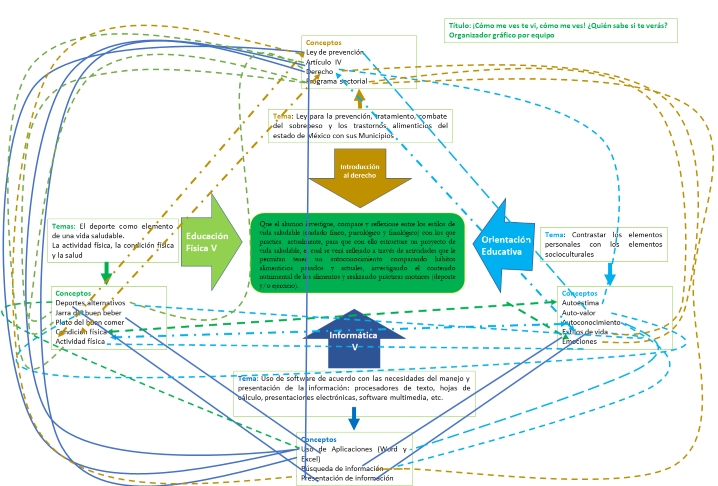 PREGUNTAS ( GUÍA )
Orientación Educativa
¿Qué impacto tiene un estilo de vida saludable en la elección de una carrera?
¿Como puedo alcanzar una vida saludable y equilibrar  mi proyecto de vida?
¿Para la elección de una carrera universitaria es requisito tener una vida saludable?
Educación Física:
¿Qué rutina diaria (deporte y/o ejercicio) debemos realizar para obtener una vida saludable?
¿ Cuál sería la combinación perfecta entre ejercicio y alimentación para tener una vida saludable?
Informática
     ¿Realizar búsquedas avanzadas de información en la nube sobre dieta y ejercicio? 
¿Utilizamos la tecnología para temas relacionados a la salud? 
Introducción al derecho
¿Conoces cuales son las leyes que regulan las actividades deportivas y recreativas en tu municipio?
¿Conoces el contenido de la Ley para la Prevención, Tratamiento y Combate del Sobrepeso, la Obesidad y los Trastornos Alimentarios del Estado de México y sus Municipios?
¿Sabías de la existencia de un cuerpo de leyes que te ayuda a llevar una vida sana?
ESTRUCTURA INICIAL DE PLANEACIÓN
Elaboración del Proyecto E.III	(Producto 8)

Nombre del Proyecto: ¡Cómo te ves me ví!, como me ves ¿quién sabe si te veras?
Nombre de las profesoras participantes y asignaturas:
Alejandra Chávez Godínez ( Orientación Educativa )
Diana Ivette Tovar Torres ( Orientación Educativa  IV )
Octavio David Nieto Aparicio ( Educación física V)
María Gpe Jacaranda Martínez Tovar     (Introducción al derecho)
Gabriela González Torres (Informática)
I.-Contexto. Justifica las circunstancias o elementos de la realidad en	los que se da el problema.
Introducción y/o justificación del Proyecto.

México, está dentro de los primeros lugares de obesidad en el mundo. En nuestra institución; “Corporación Educativa Winston Churchill”, ubicada en el Estado de México, municipio de Ecatepec, el cual se encuentra en tercer lugar de los municipios del estado de México con este problema.
Por lo que los exámenes médicos presentados por los estudiantes revelan poca actividad física y sobrepeso. 
Esto puede deberse en gran medida a su contexto familiar y social inmediato, mismos que les hacen adoptar estilos de vida no tan saludables, en comparación con otras generaciones, donde no existían tantos alimentos procesados como en la actualidad
Pero también, a la falta de actividad física, al desconocimiento; por un lado, de cómo funciona su cuerpo, y por otro, del alto contenido calórico de los alimentos que consumen. 
Frente a este problema la institución ha decidido en este proyecto llevar a cabo algunas actividades: Investigación documental, campaña así como un registro diario de hábitos cerrando con una carrera estudiantil que le proporcionen a los alumnos las herramientas e información necesaria para prevenir acontecimientos desafortunados en su salud, y privarlo de tener un estilo de vida saludable.
II. Intención.		Sólo una de las propuestas da nombre al proyecto.  Redactar	como pregunta premisa problematizadora.
III. Objetivo general del proyecto. Tomar en cuenta todas las asignaturas involucradas.
Analizaremos el propio estilo de vida, para llevar a cabo ajustes que lo mejoren.
IV. Disciplinas involucradas en el	trabajo interdisciplinario.
V. Esquema de proceso de construcción del proyecto por disciplinas
;
VI. Tiempos que se dedicarán al proyecto cada semana
VII. Presentación del proyecto (producto)
1. ¿Qué se presentará? 2. ¿Cuándo? 3. ¿Cómo?  4. ¿Dónde? 5. ¿Con qué? 6. ¿A quién, por qué y para qué?
Se realizará un debate, como herramienta para la concientización de los alumnos sobre el impacto que tiene la alimentación y actividad física en un estilo de vida saludable.
Preparación del 12 al 16 de diciembre del 2022  y se realizarán las actividades del 24 de febrero al 21 de abril 
Se realizarán las siguientes actividades.
Investigación documental sobre estilos de vida saludable
Encuestas 
Análisis de la encuesta
Preparación del debate
Ejecución del debate
En las Instalaciones de la preparatoria, en sala audiovisual. 
Con esta herramienta  los profesores responsables del proyecto y alumnos de 5to grado. 
¿A quién? A la comunidad estudiantil; ¿Por qué?: Porque  los alumnos deberán hacer consciencia de lo que implica la vida saludable; ¿para qué? Para  comparar las consecuencias en la salud, por no tener hábitos de alimentación.
VIII. Evaluación del Proyecto
Producto final interdisciplinario
Para el cierre de las actividades se tiene contemplado una mesa de debate, para crear su criterio propio sobre sus necesidades de salud, para tener un estilo equilibrado	y una vida adulta	con	menos	propensión	a enfermedades crónicas.

Como complemento a este producto se realizará, una carrera de 5km. 

¿Qué se hará con el resultado?
Dar inicio al hábito de crear un estilo de vida saludable a temprana edad y con ello tener un impacto social positivo.
Documentación de  actividades y evidencias de  enseñanza - aprendizaje
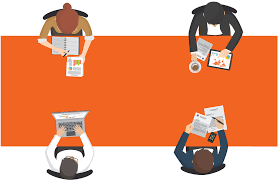 Actividad Interdisciplinaria de Apertura:
“ Investigación Documental”
Objetivo: Que el alumno investigue los conceptos de estilo de  vida saludable, app sobre salud, práctica motriz, salud  emocional, hábitos intelectuales, deporte y ejercicio, para que  comprenda las implicaciones de estilo de vida saludable. Dicha  investigación será presentada a través de un reporte, conforme a lo que establece la rúbrica.

Grado: 5to

Fechas: Del 12 al 16 de diciembre de 2022

Materias: Informática, Introducción al Derecho, Orientación Educativa y Educación  Física
Conceptos por asignatura
Informática: Software, búsqueda, Internet
Orientación: Estilo de Vida saludable, Autoconcepto, Identidad Personal
Introducción al derecho: Derecho a la salud, a la alimentación sana y estilo de vida saludable
Educación Física: Práctica motriz, ejercicio y deporte

Fuentes

Díaz M,”Reseña de la profesión universitaria en el contexto de la  modernización” de Teresa Pacheco Méndez y Angel Díaz Barriga,  Tiempo de educar, Enero-Junio 2018.
Onofre Santilla Jaqueline,Briseño Ramirez Josefina ORIENTACION  EDUCATIVA V, Ed. Pearson,México, Primera Edición.México
Justificación
Partiendo del título de nuestro proyecto nuestra  primera actividad de apertura al mismo está  enmarcada en la parte de la investigación, con la  intención de que nuestra población maneje los  conceptos clave que se utilizaran en este y ello  permita la realización de la actividad de desarrollo  denominada encuesta y análisis de contexto.
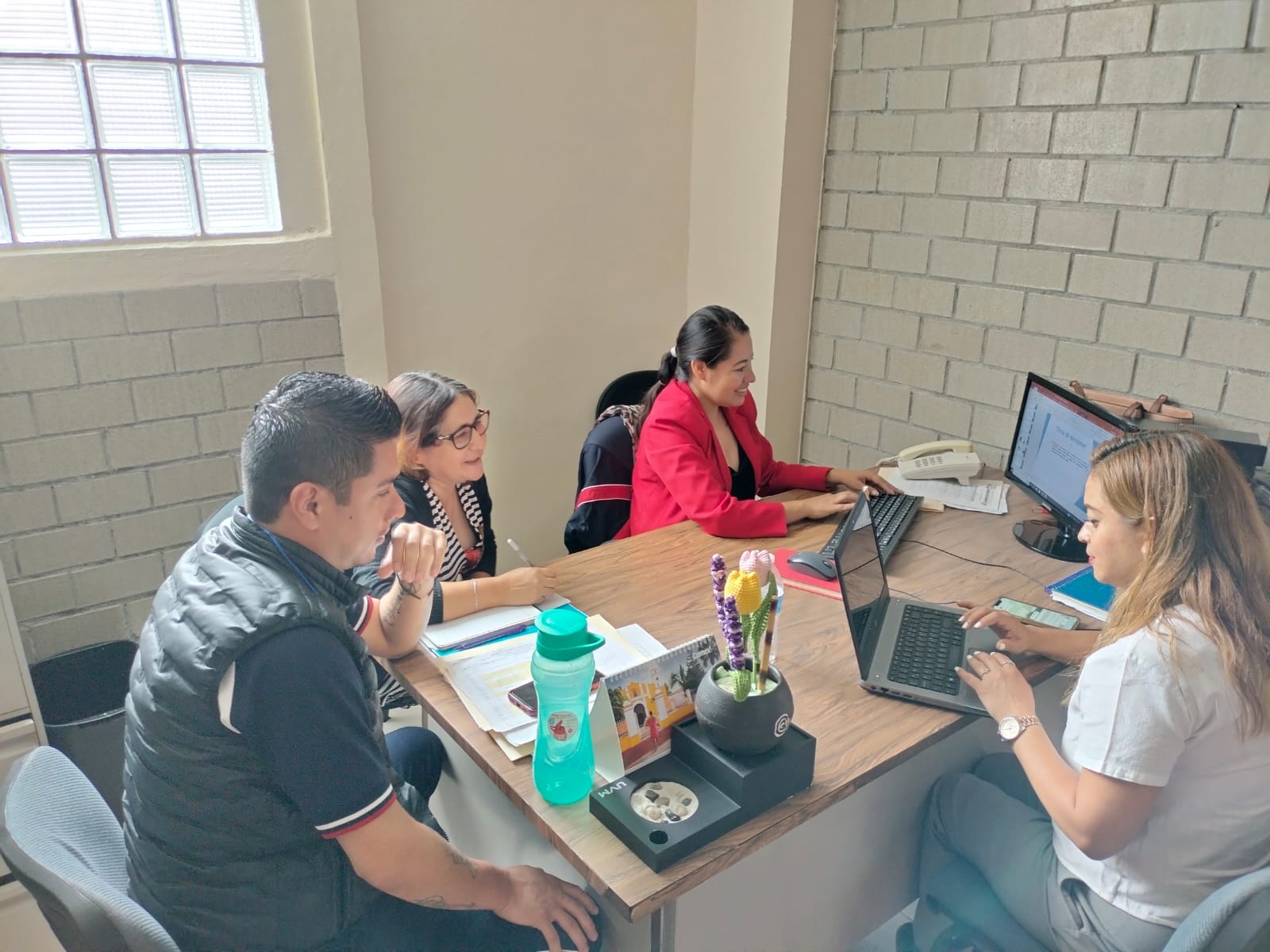 Descripción de apertura
Se realizará una primera reunión entre  profesores encargados y el grupo para  dividir el trabajo en cuatro secciones  bajo la supervisión de los profesores  quedando de la siguiente manera:
La sección A: se encargará de llevar a  cabo la investigación de la mitad de los  conceptos establecidos por materia.
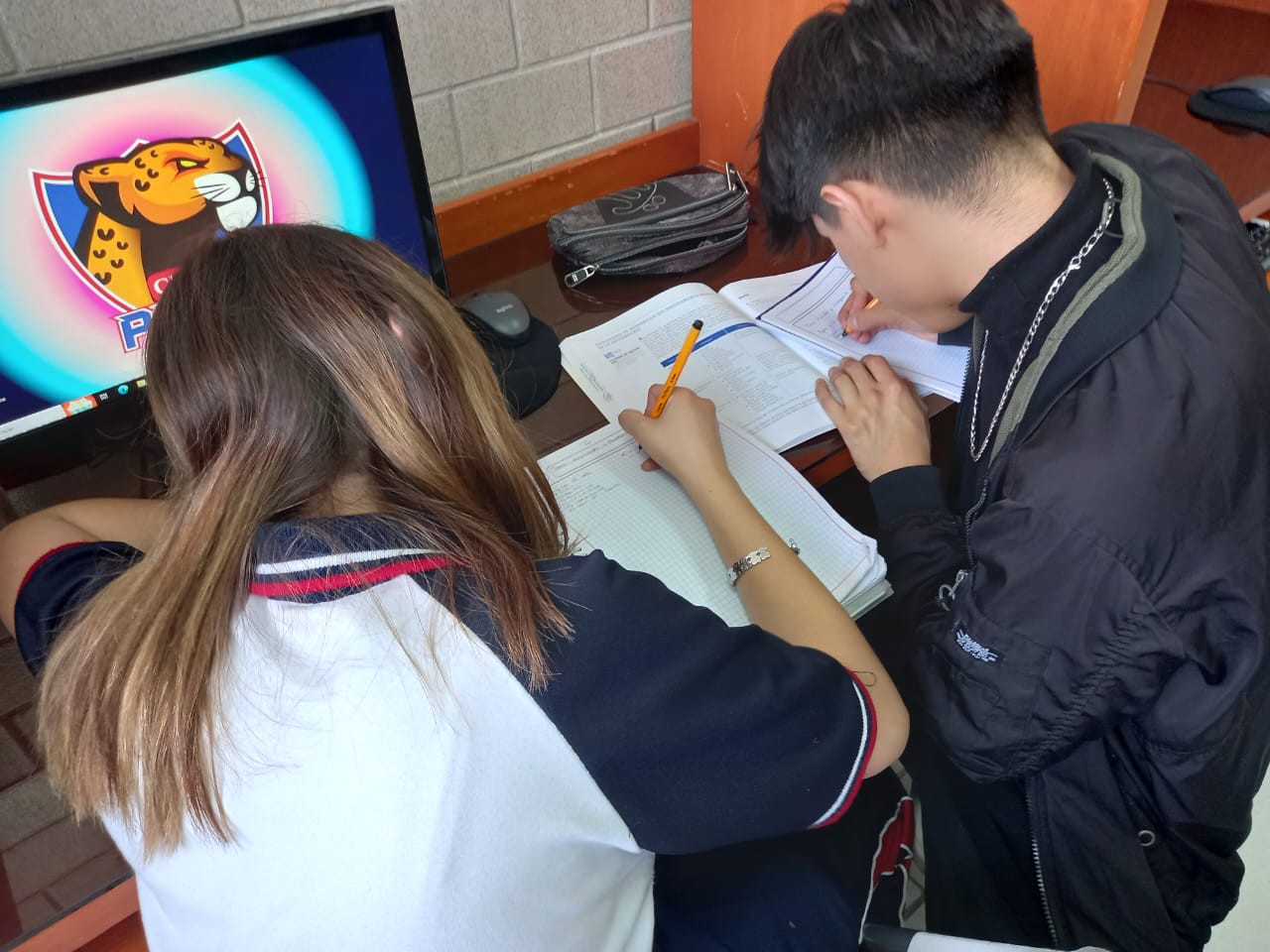 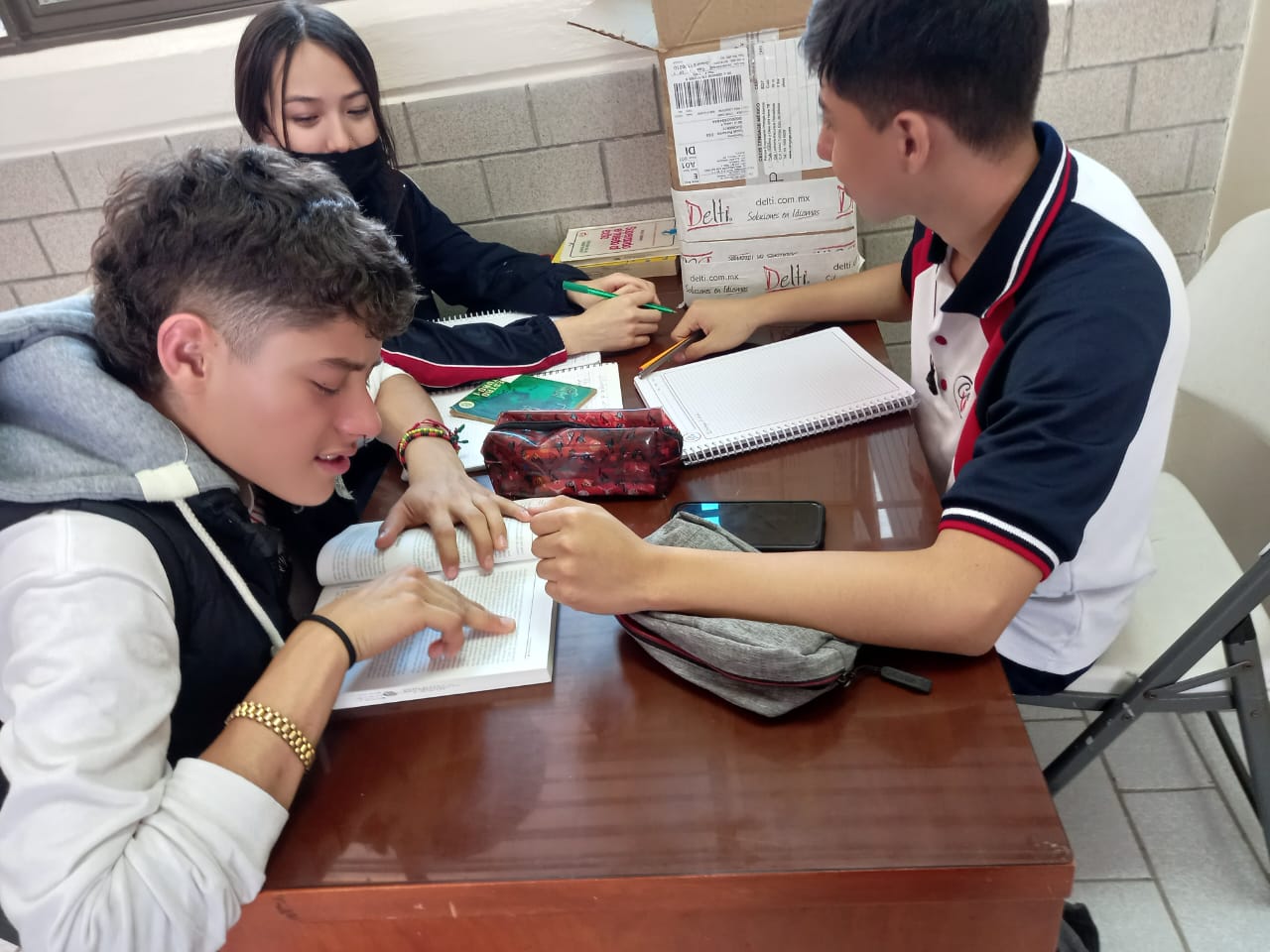 La sección B: se encargará de llevar a  cabo la investigación de los conceptos  restantes establecidos por materia.
Descripción de apertura
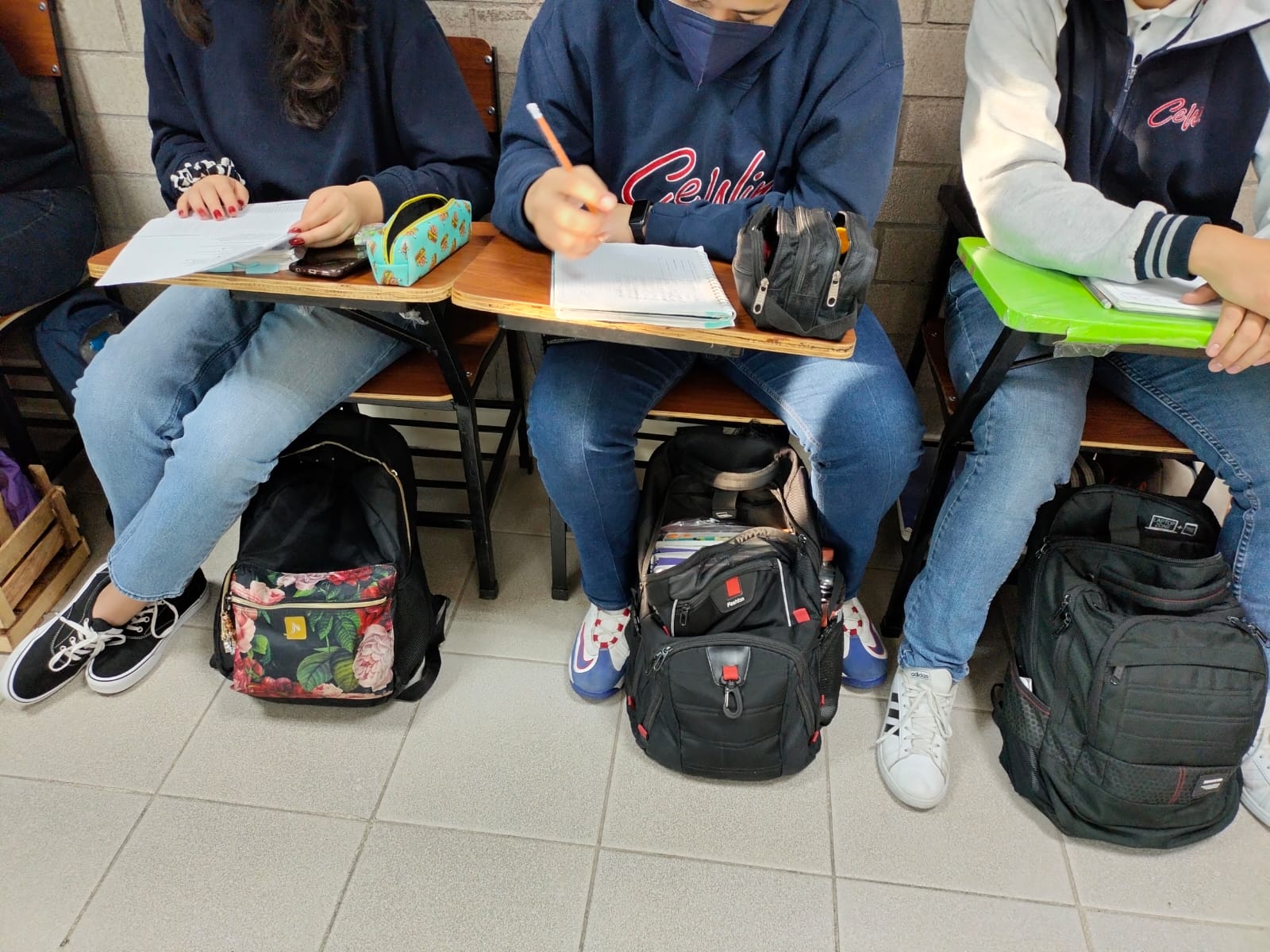 La sección C: Se encargará de realizar el  reporte escrito de investigación,  apegándose a la rúbrica del mismo.
La sección D: Se encargará de realizar  presentación de power point para  exponerla a los profesores encargados
Los	profesores mediante presentación de power point darán a conocer lo  investigado a la comunidad estudiantil  generando así la reflexión de los mismos.
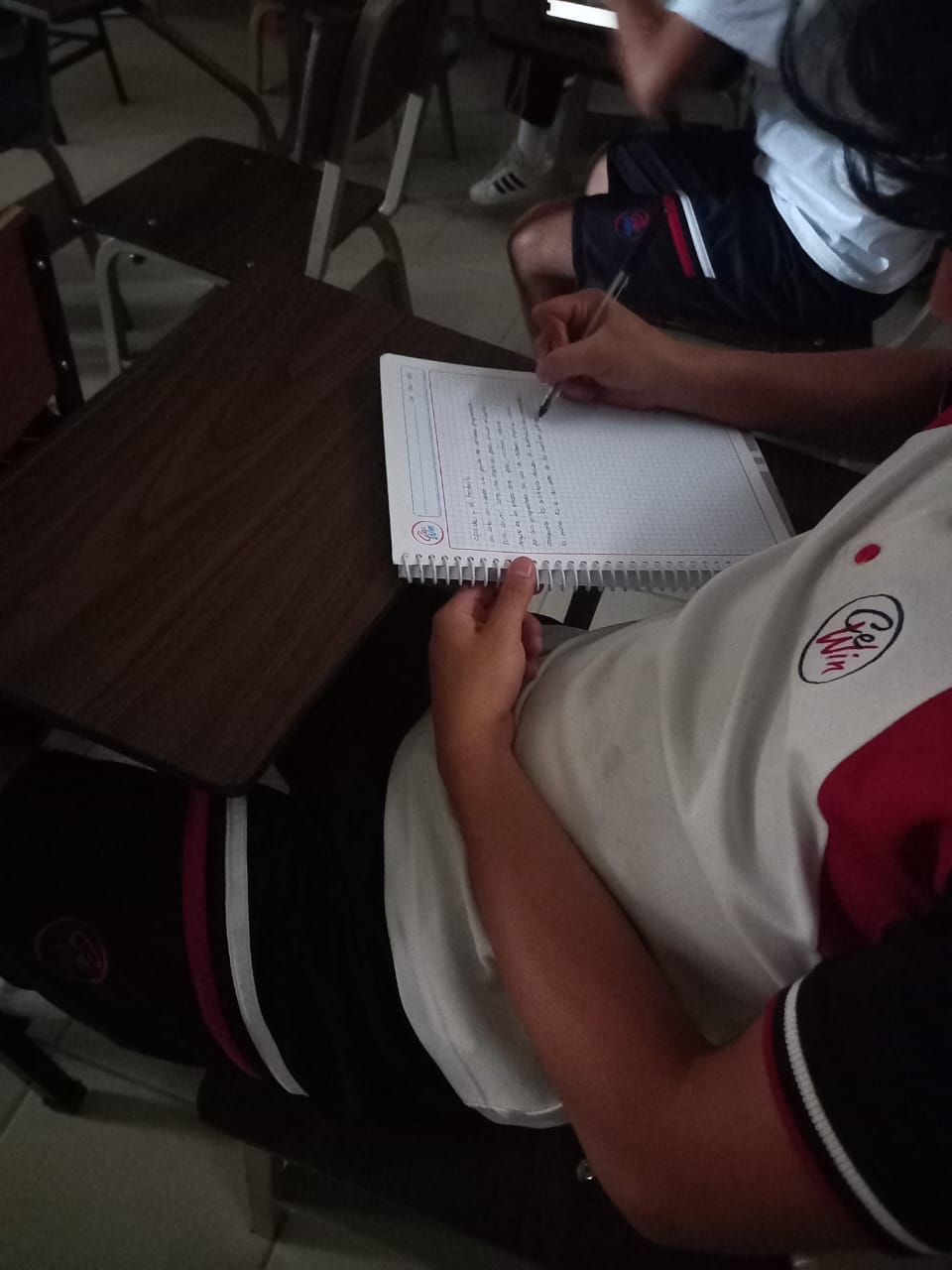 MATERIALES: Rubrica, reporte escrito, PC,  Presentación	power point y Salón  Audiovisual,
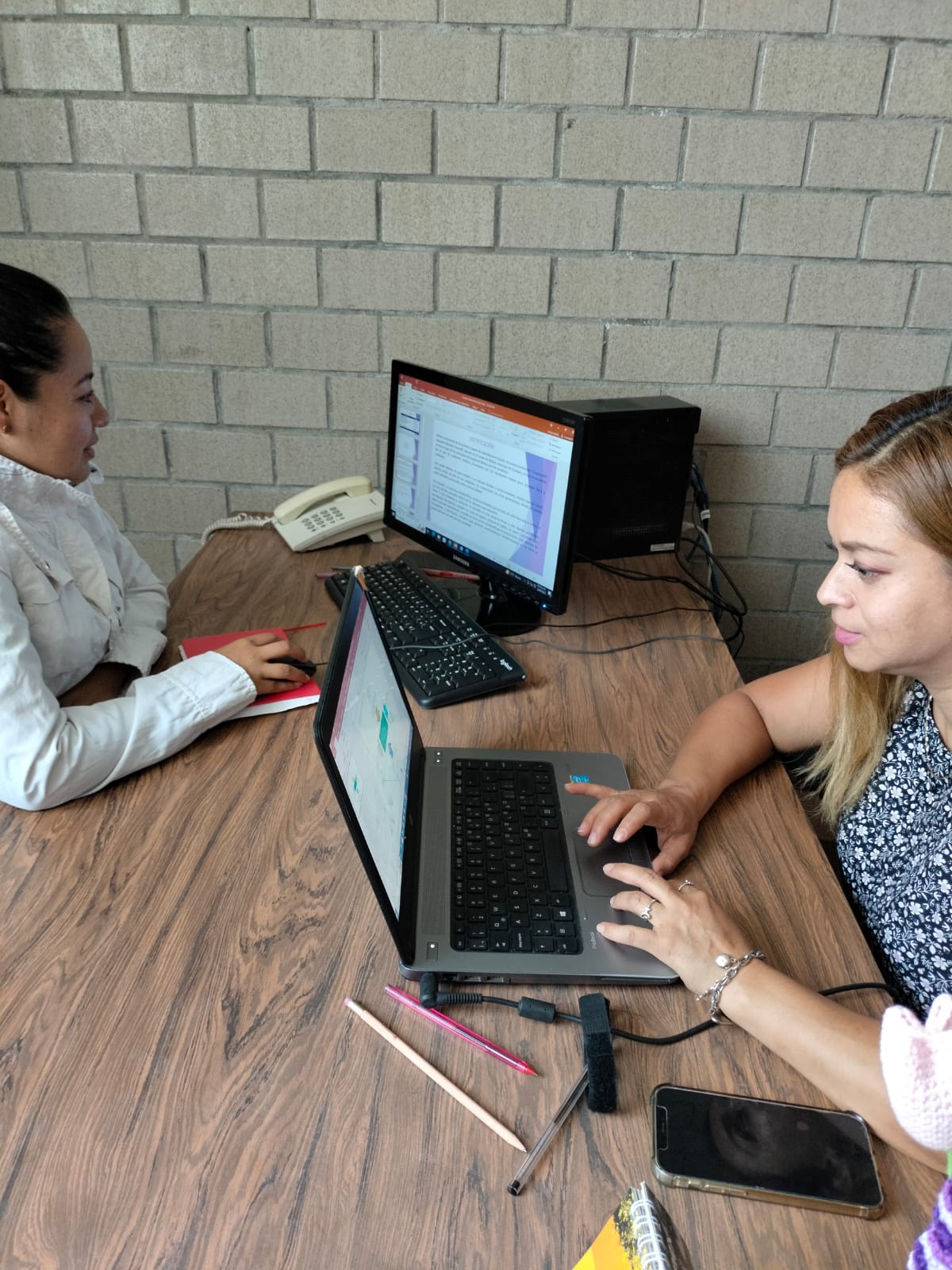 Descripción de Desarrollo
Se realizan juntas con sección A, B y C  con los profesores encargados para  conocer el avance y/o término de su  tarea.
En un espacio de 25 minutos mediante  Presentación de Powerpoint la sección D  dará a conocer lo investigado a los  profesores. quienes a su vez harán las  observaciones y aportaciones al  producto presentado por los compañeros, apegándose a la rúbrica del trabajo de  investigación.
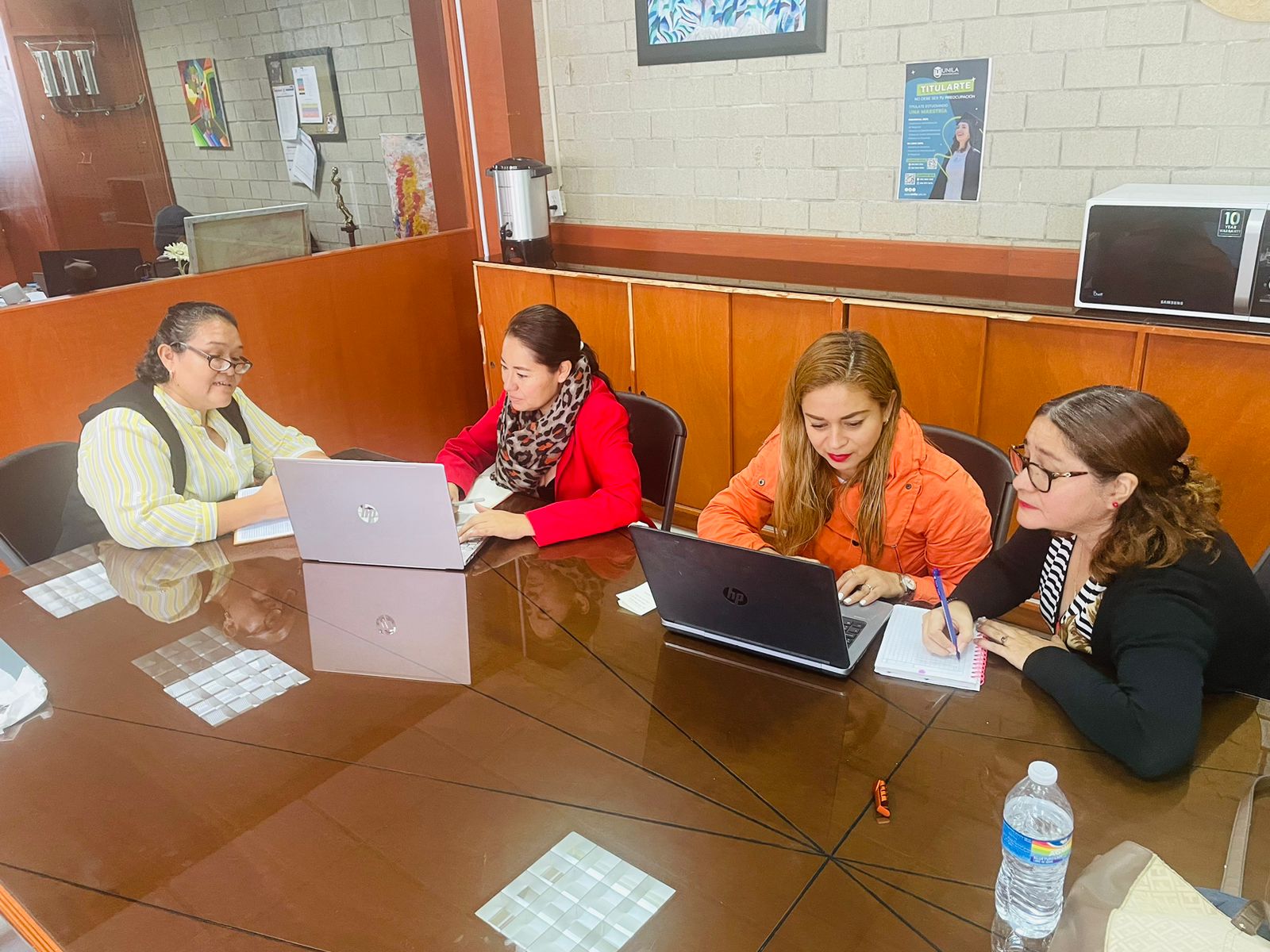 Los 	alumnos	involucrados	en esta presentación se encargaran de realizar los  ajustes correspondientes que los  profesores les comentaron.
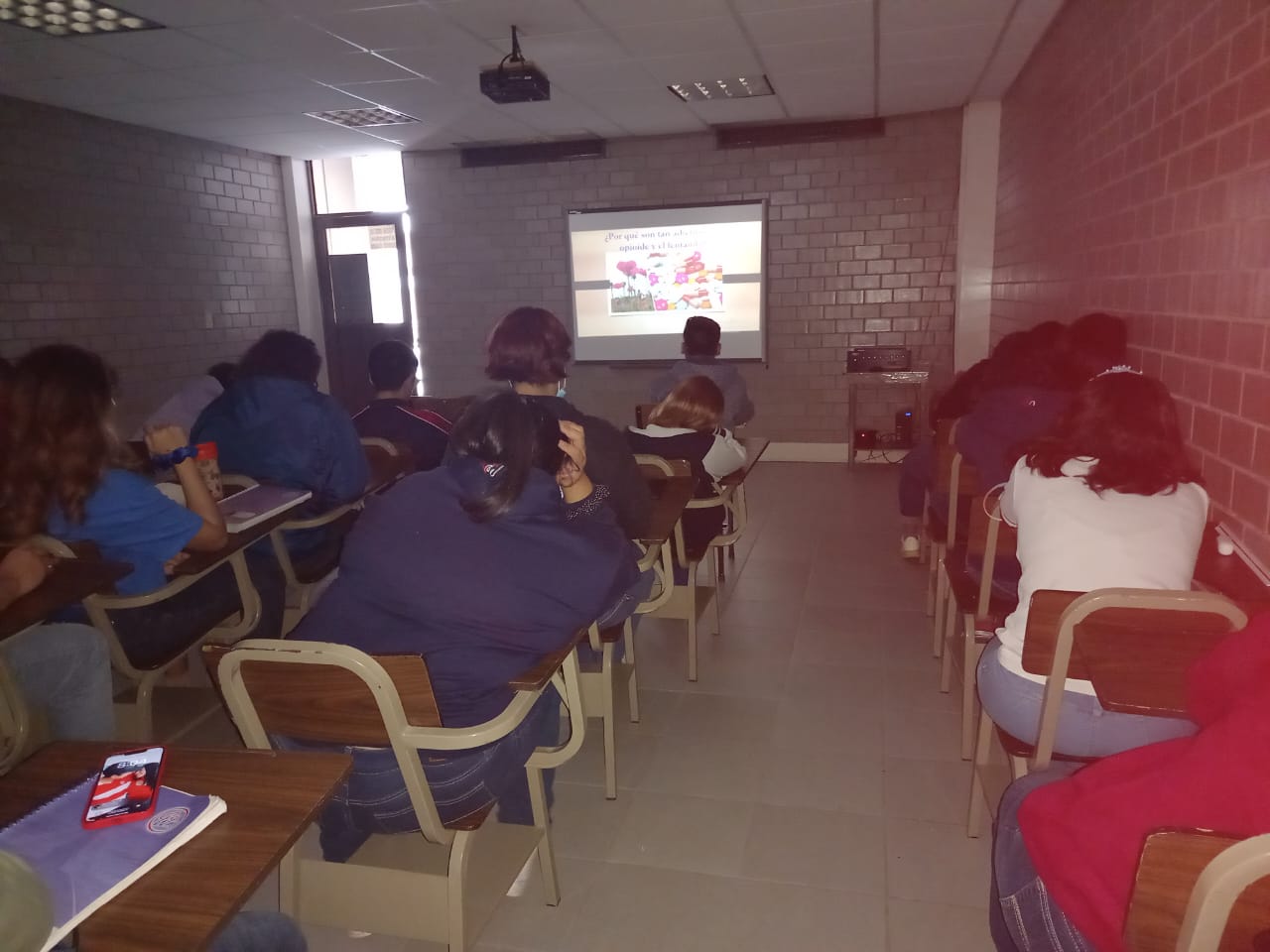 Descripción de Cierre
Mediante la presentación de Powerpoint  elaborada por los alumnos del equipo D  presentarán a todo el grupo.
Con el fin, que de forma individual y por  escrito los alumnos realicen un tríptico para plasmar  el resultado  de lo investigado.
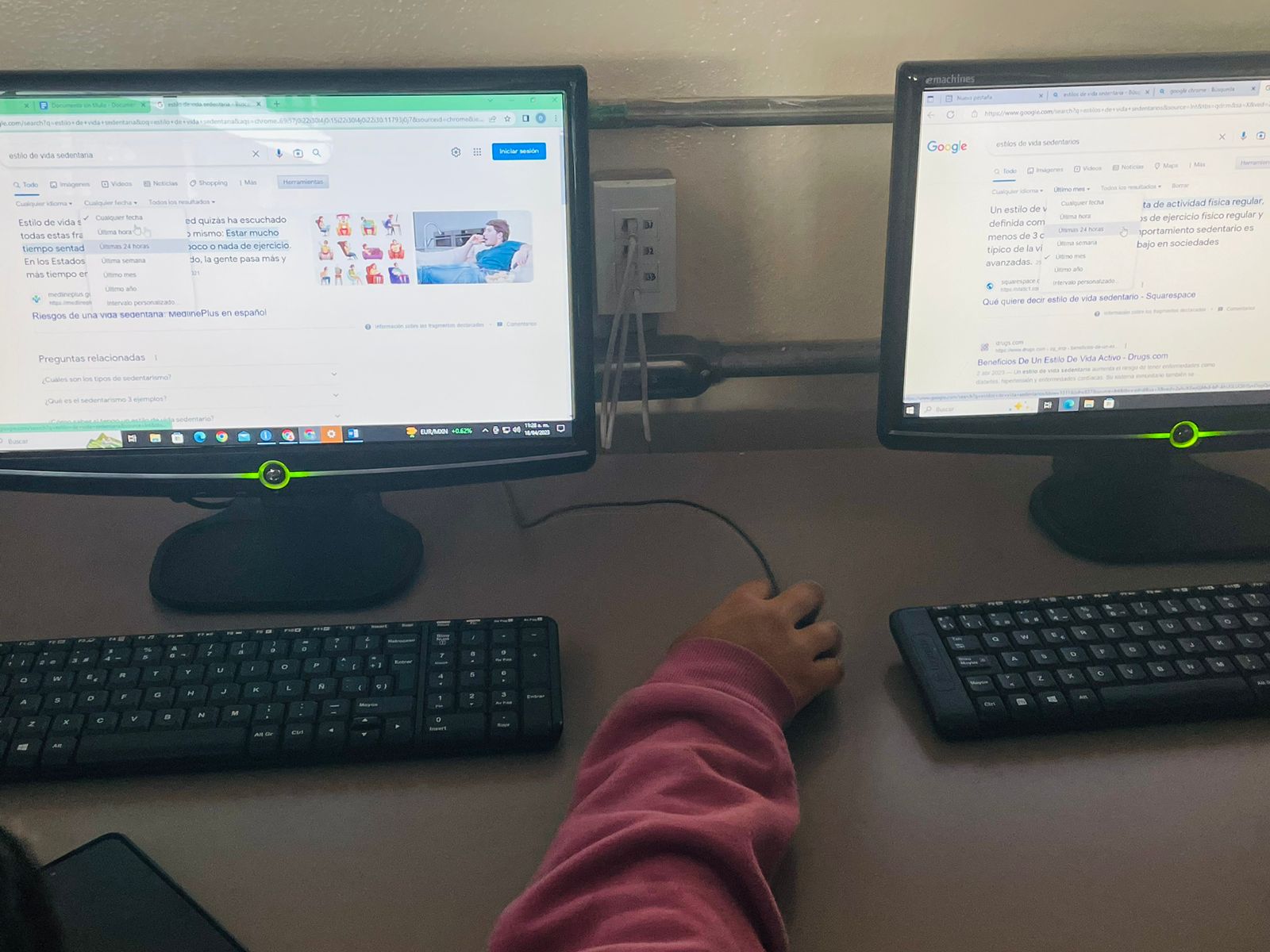 MATERIALES: Presentación power point,  hojas blancas para tríptico, plumas y colores
Descripción de lo que se hará con los resultados.
Los alumnos elaborarán una campaña de difusión con tríptico y carteles, sobre la importancia de las actividades físicas.
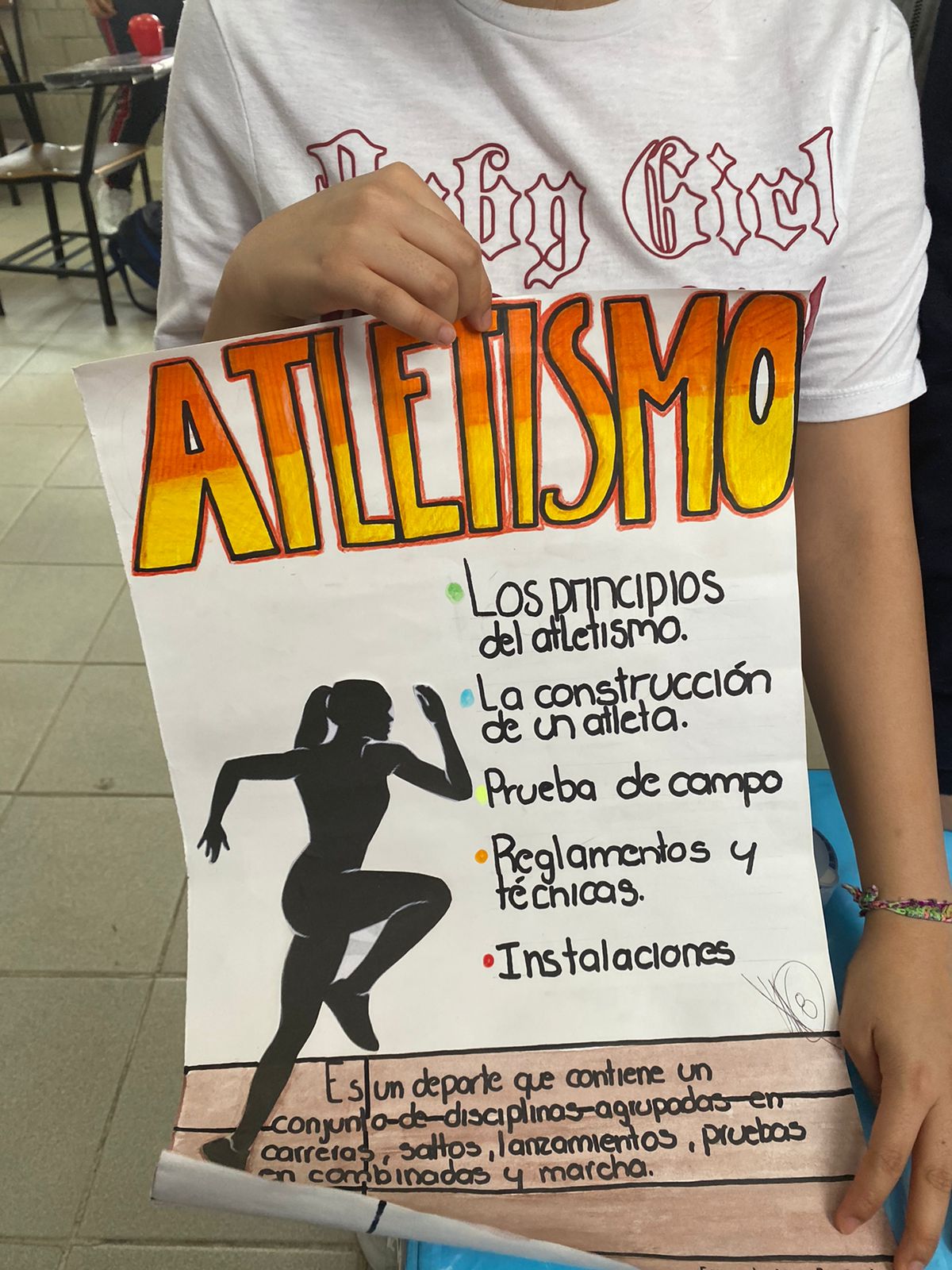 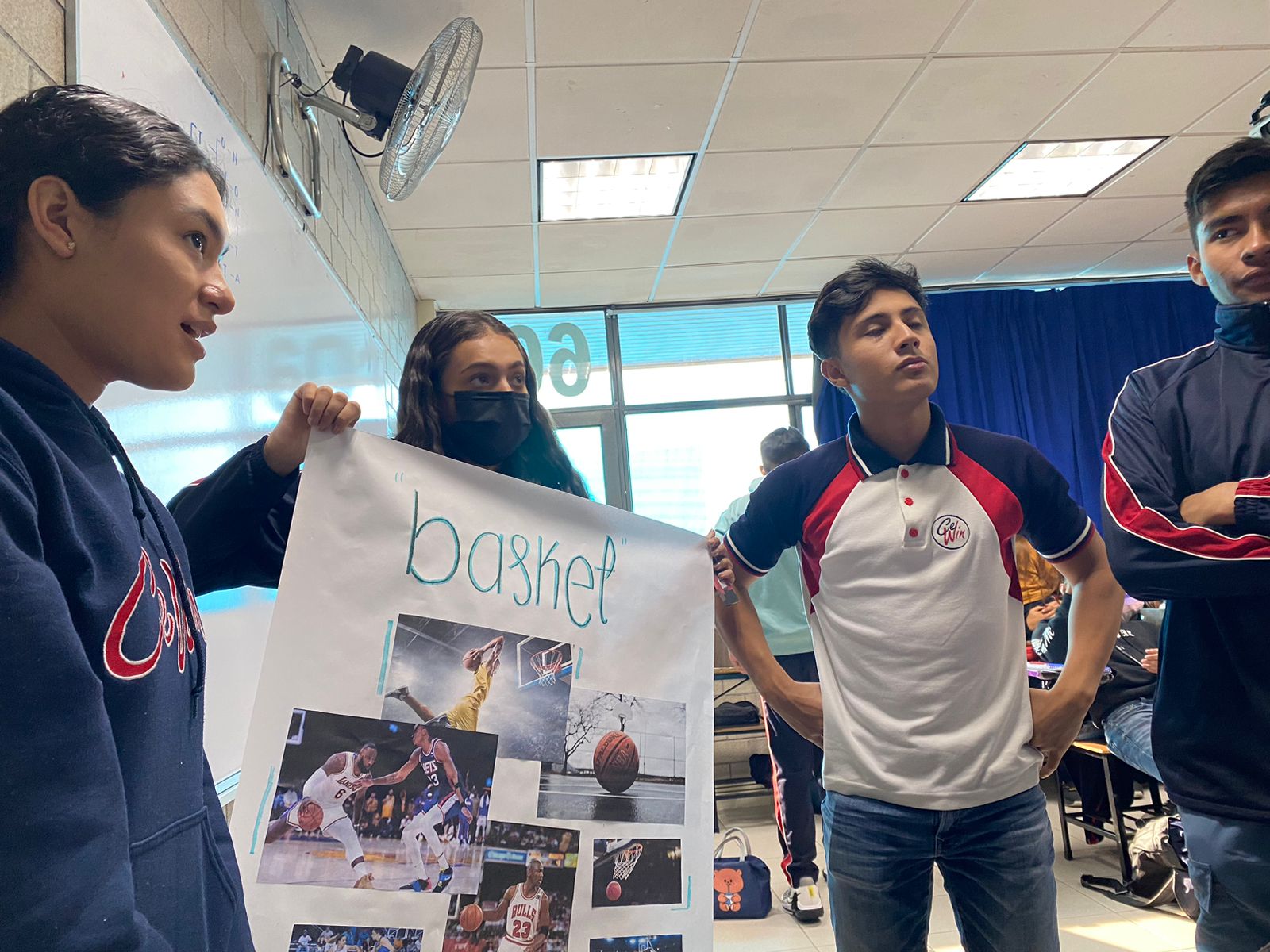 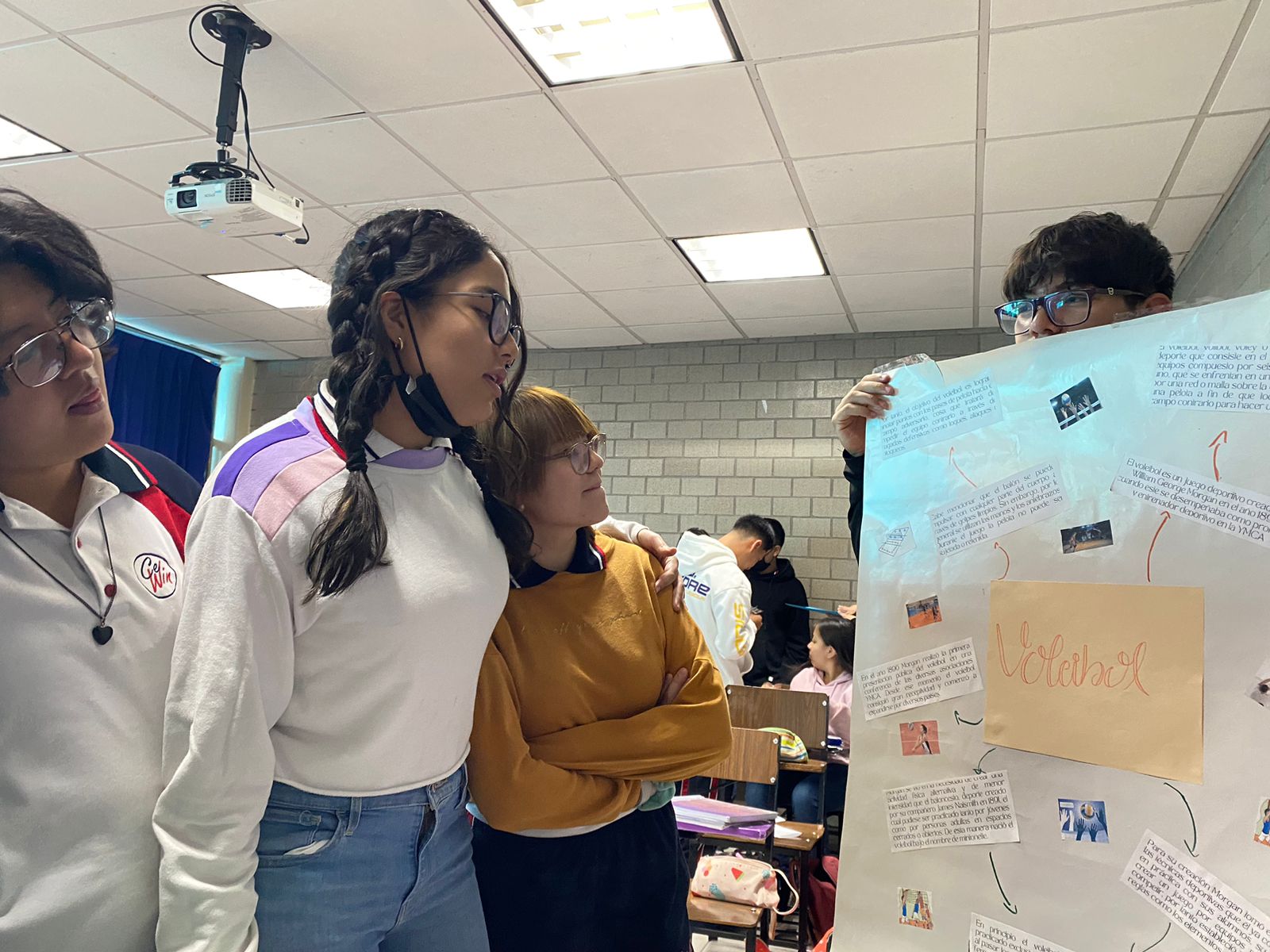 Análisis de Resultados
Logros planeados, que el alumno mediante lo expuesto, reflexione sobre su estilo de vida saludable. 

Logros alcanzados , los alumnos por medio de investigaciones de conceptos, lograron identificar la importancia de la práctica física, los hábitos alimenticios y salud mental  en su estilo de vida. 
Aspectos a mejorar, el que el alumno dedique un tiempo dependiendo de acuerdo a sus necesidades y áreas de oportunidad, para lograr una estilo de vida saludable.
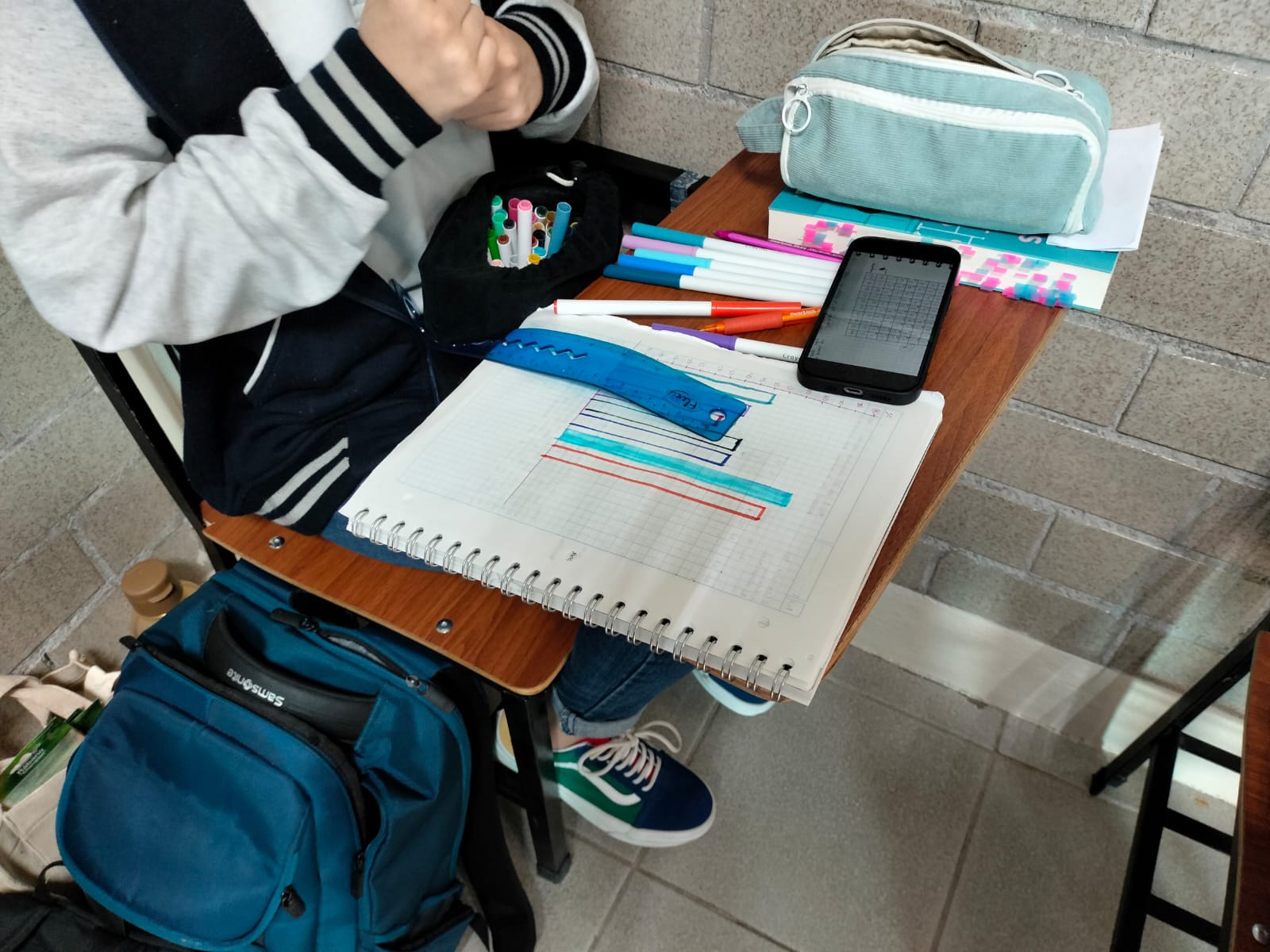 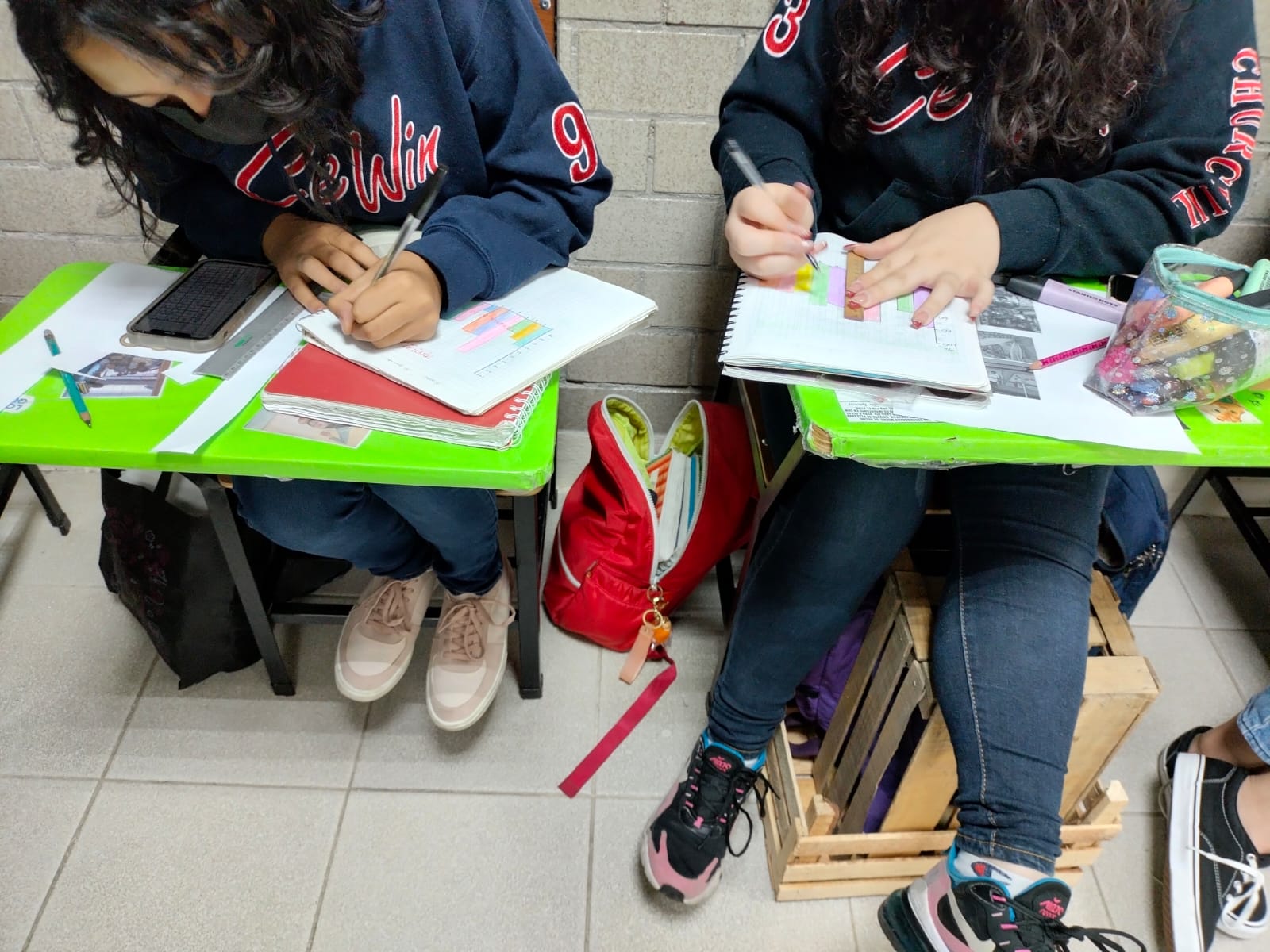 Toma de decisiones
Basado en logro de nuestros resultados, los alumnos empezaron a realizar modificaciones en su estilo de vida y crearon conciencia de la importancia que tiene en esta etapa tan importante, para su futuro.
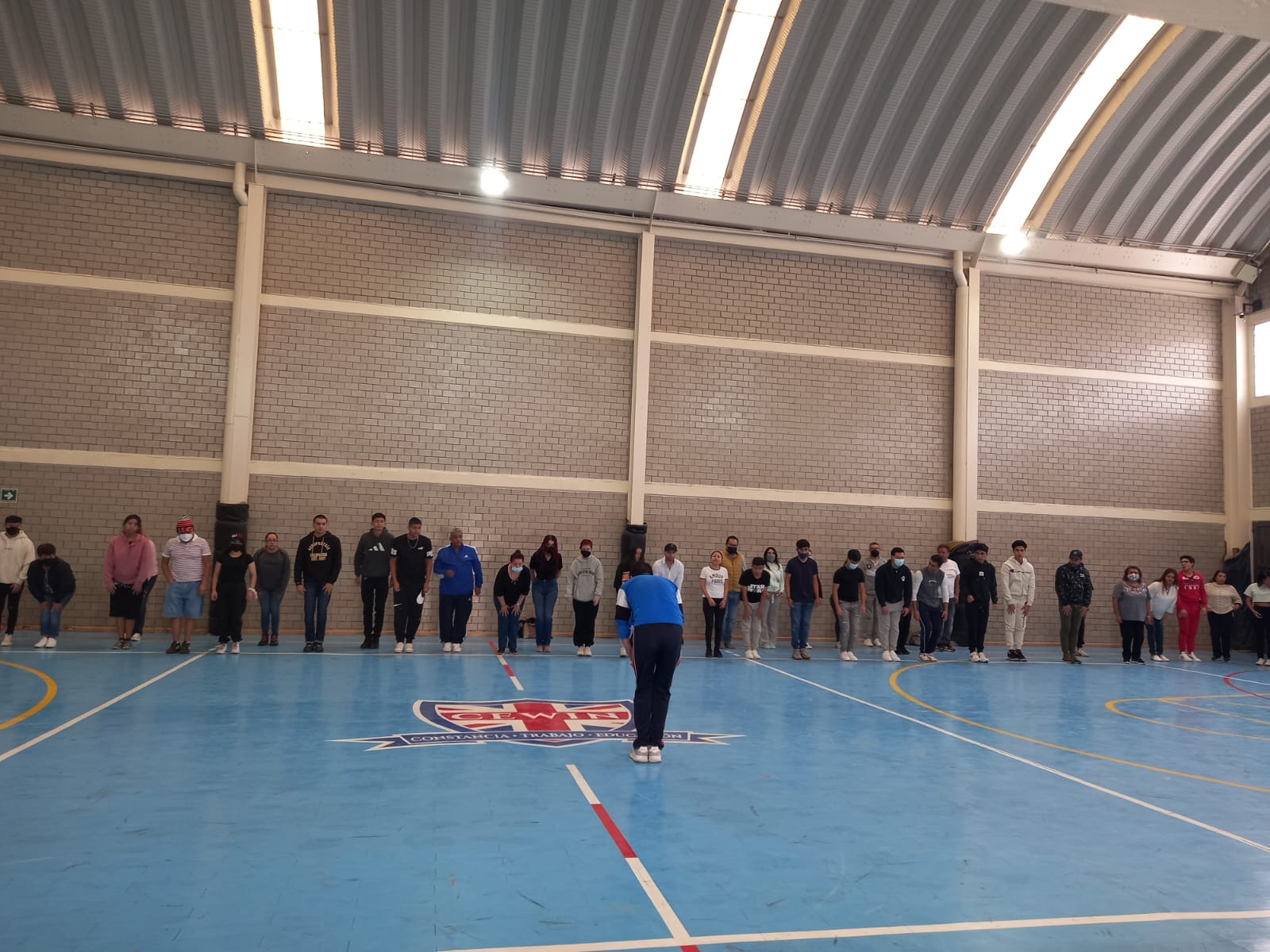 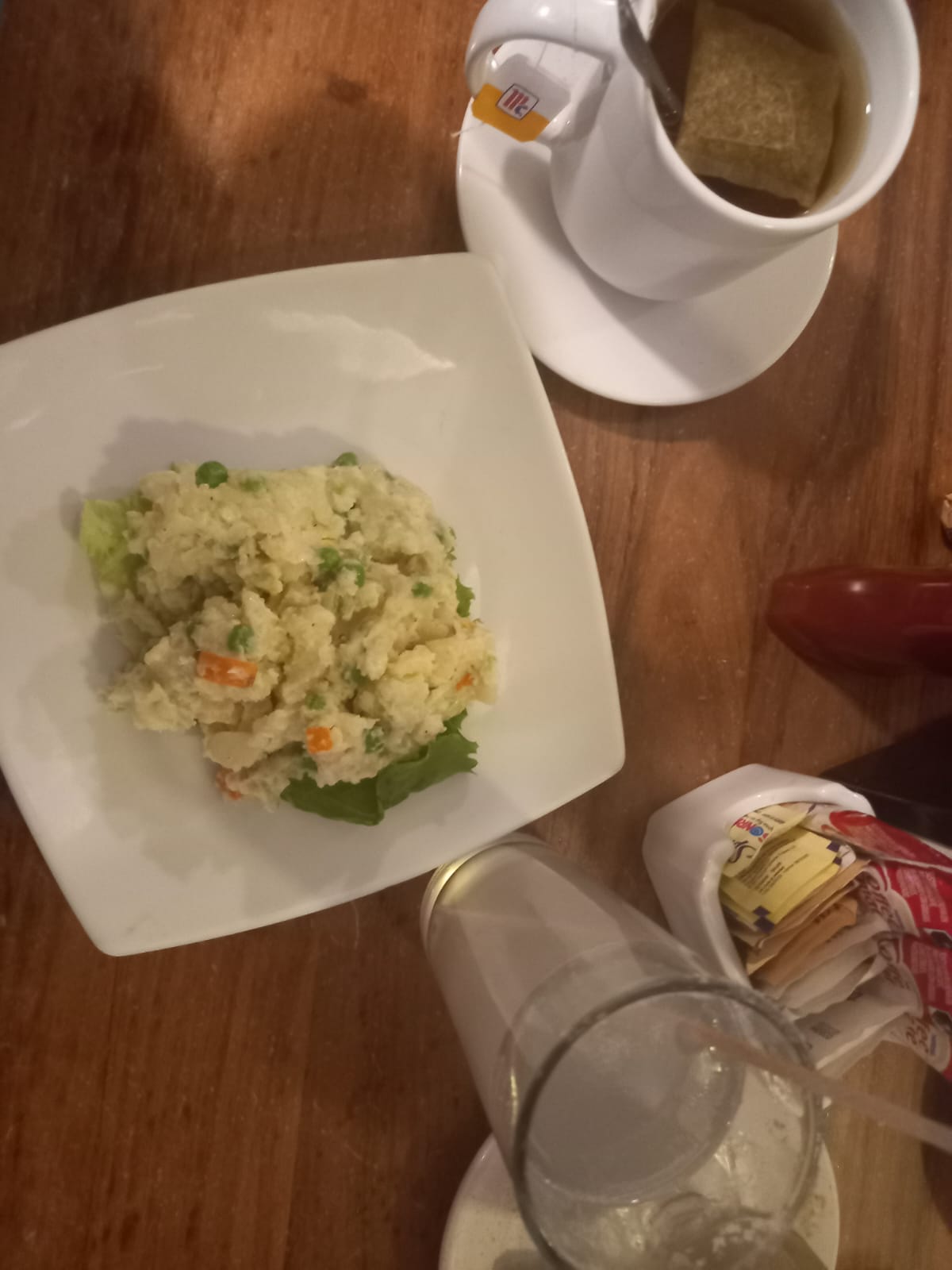 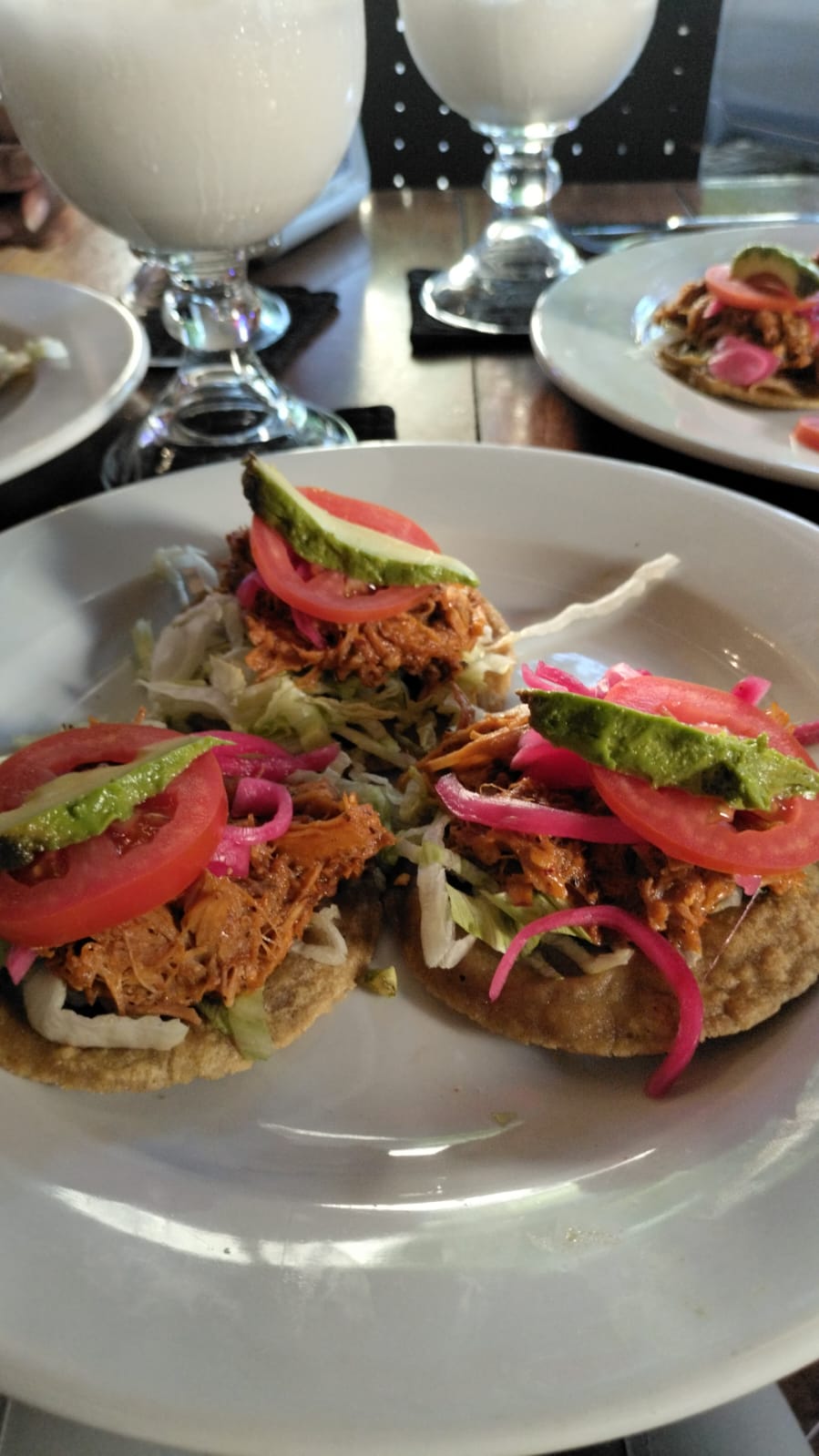 Actividad Interdisciplinaria de desarrollo A:  “Encuesta para analizar estilos de vida saludables y no  saludables”
Objetivo:

Evaluar la calidad de vida de la comunidad educativa a través de una encuesta que permitirá analizar cómo se  encuentra nuestra en: activación física, hábitos alimenticios,  hábitos de control emocional y hábitos intelectuales y con  los resultados tomar decisiones de la aplicación y  adaptación de nuestra próximas actividades.

Grado: 5to

Fechas: Del 16 de enero al 20 de enero.
Materias: Informática, Introducción al Derecho, Orientación Educativa, Educación
Física
Conceptos por asignatura
-	Informática: habilidades digitales, análisis de datos
-	Orientación:	Habilidades
autoconocimiento
emocionales,	identidad	y
Introducción al derecho: Derecho a la salud y a la alimentación de calidad.
Educación Física: Práctica motriz, ejercicio y deporte

Fuentes
Alvira, F.. (2011). La encuesta: una perspectiva general  metodológica. España: Consejo Editorial de la Colección de  Cuadernos Metodológicos.
Promoción y Educación para la Salud, (13 julio  2018),Habilidades para la vida, Recuperado por Habilidades  para la Vida | Promoción y Educación para la Salud
Justificación
Con el fin de generar los datos necesarios para  conocer la calidad de vida que tiene la población de  quinto año, se considera necesario realizar una  encuesta acerca de los hábitos y comportamientos  identificando elementos medibles para distinguir los  distintos tipos de elementos que puedan afectar o  favorecer los estilos de vida saludables.
Descripción de apertura
El (fecha) se realizará una reunión entre profesores encargados y  el grupos para dividir el trabajo en tres equipos bajo la supervisión de  los profesores quedando los roles de la siguiente manera:

Equipo 1- A: Se encargará de elaborar la encuesta.
Equipo 2- B: Se encargará de aplicar la encuesta.
Equipo 3- C: Se encargará de analizar y graficar resultados de
encuesta

Esta reunión servirá para explicar a los alumnos en qué consiste cada  uno de los roles de equipo y poder resolver dudas, además se les  explicará la fecha en que se realizará la actividad.

Cada equipo contará con rúbrica para cada sección de trabajo.

MATERIALES:	Rúbrica,	Proyector,	PC,	Presentación	de	Power	Point y  Salón Audiovisual.
Descripción de Desarrollo
Se realizan juntas con sección  A, B y C con los profesores
encargados para conocer el avance y/o término de su tarea.

En los días (fecha) el primer equipo se encargará de  desarrollar las preguntas que comprenderán aspectos de vida  físicos, emocionales e intelectuales además de hábitos  alimenticios. Cada alumno de este equipo contribuirá con una  pregunta que serán enviadas por correo a los profesores para que  puedan ser revisadas.

El segundo equipo se encargará de aplicar las encuestas por  medio de un formulario en Google compartiendo el link con la  población tanto estudiantil como de docentes, además de  contabilizar las mismas. Esto se realiza el día (fecha)

MATERIALES: Salon Audiovisual, Presentación de Power Point
Descripción de Cierre
Los días (fecha) el tercer equipo se encargará de tabular  la información y realizar estadísticas. Se encargará de compartir los  resultados con el resto de la comunidad escolar por medio de una  red social que será decidida entre los profesores y alumnos  involucrados.

Se entrega un trabajo de reflexión escrito por parte de cada  equipo sobre los resultados que se obtuvieron a partir de la  encuesta.

Estos datos servirán para el desarrollo y complementación de las  siguientes actividades disciplinarias e interdisciplinarias, nos dará un  panorama para saber que se puede mejorar al analizar los hábitos  de vida de los alumnos.

Materiales: Red social, computadora, celulares.
Descripción de lo que se hará con los
resultados.
Con los resultados se determina el estilo de cada alumno, para clasificar en dos grupos; sedentarios y saludable.
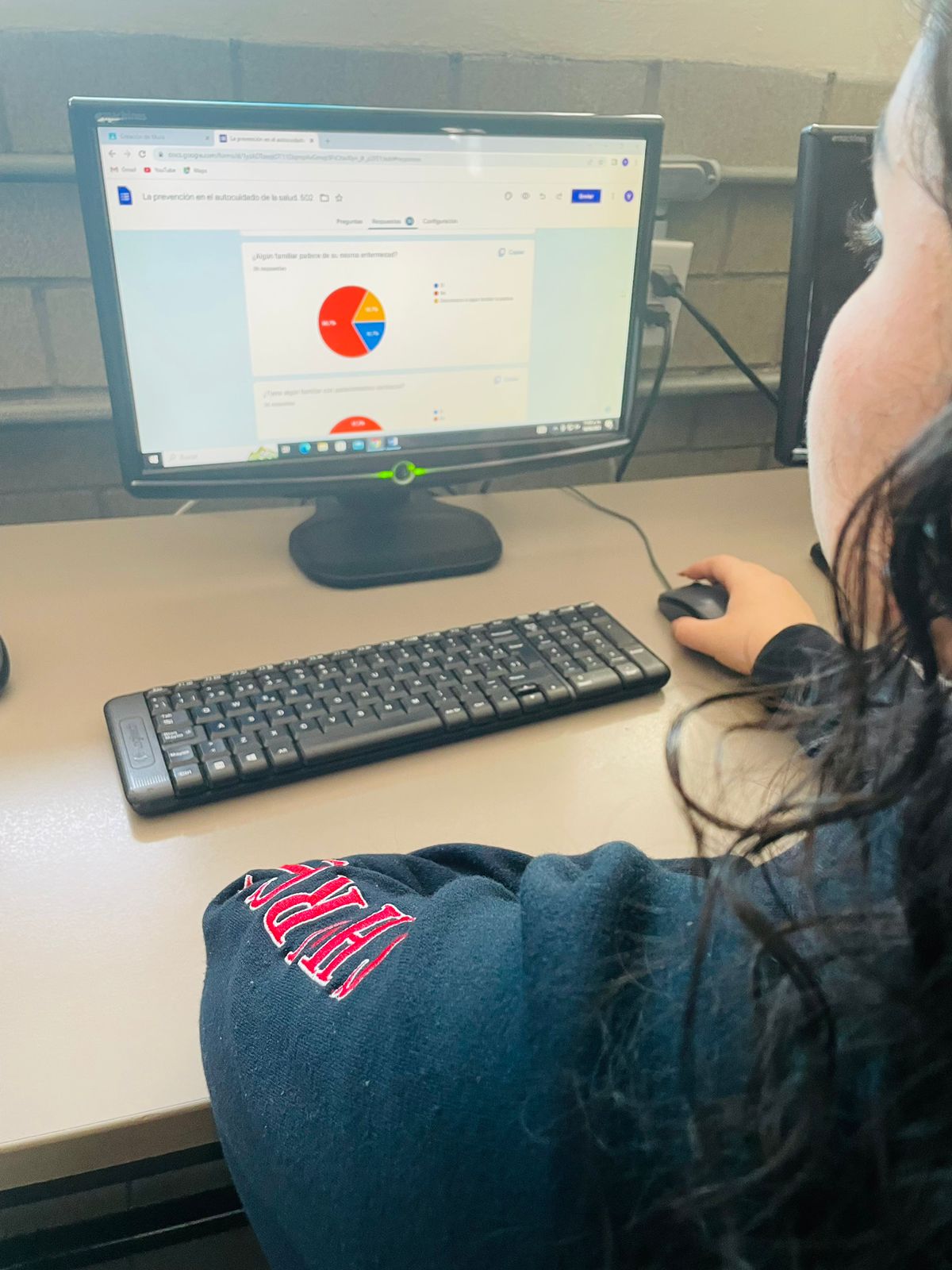 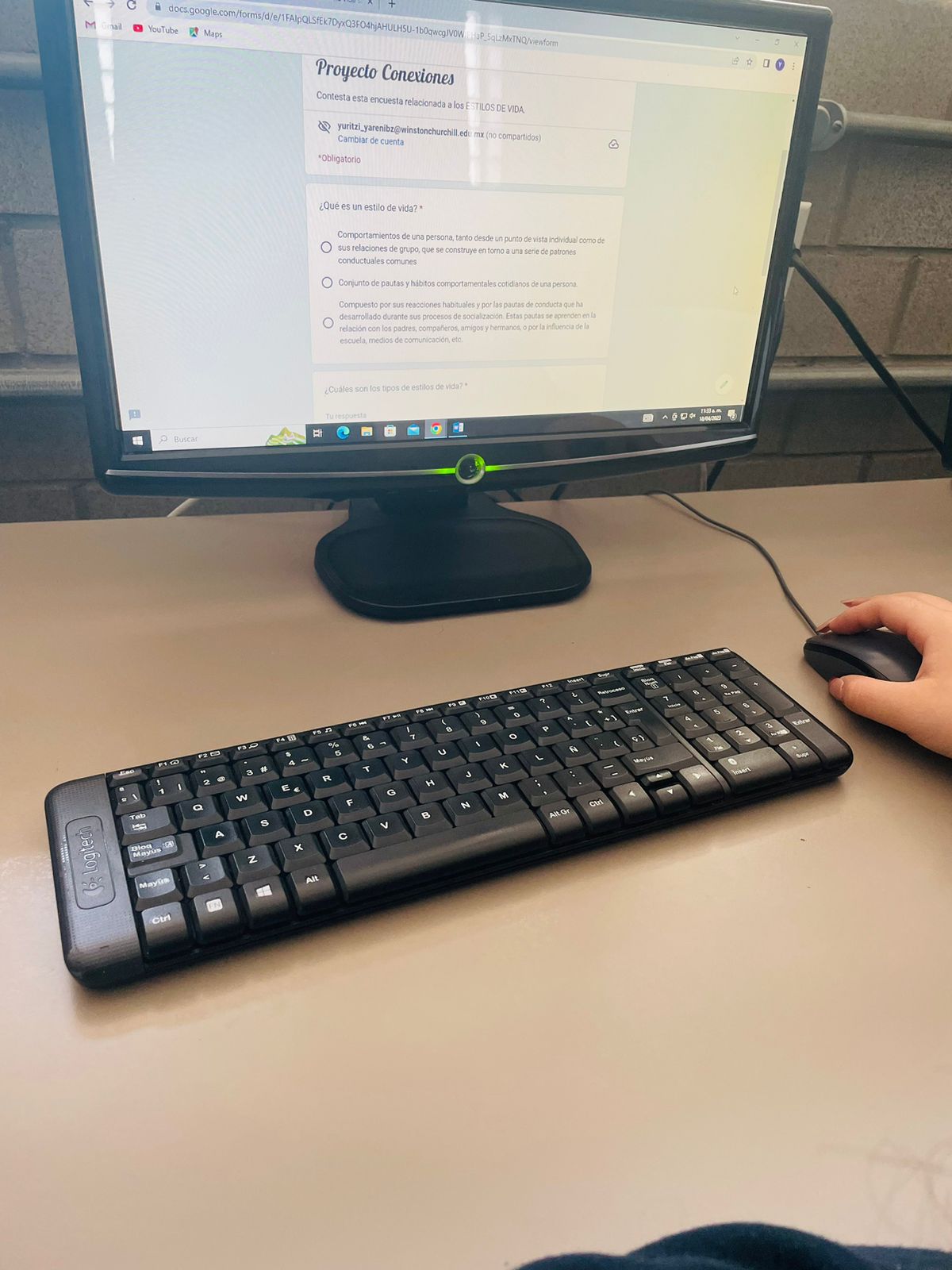 Análisis de Resultados
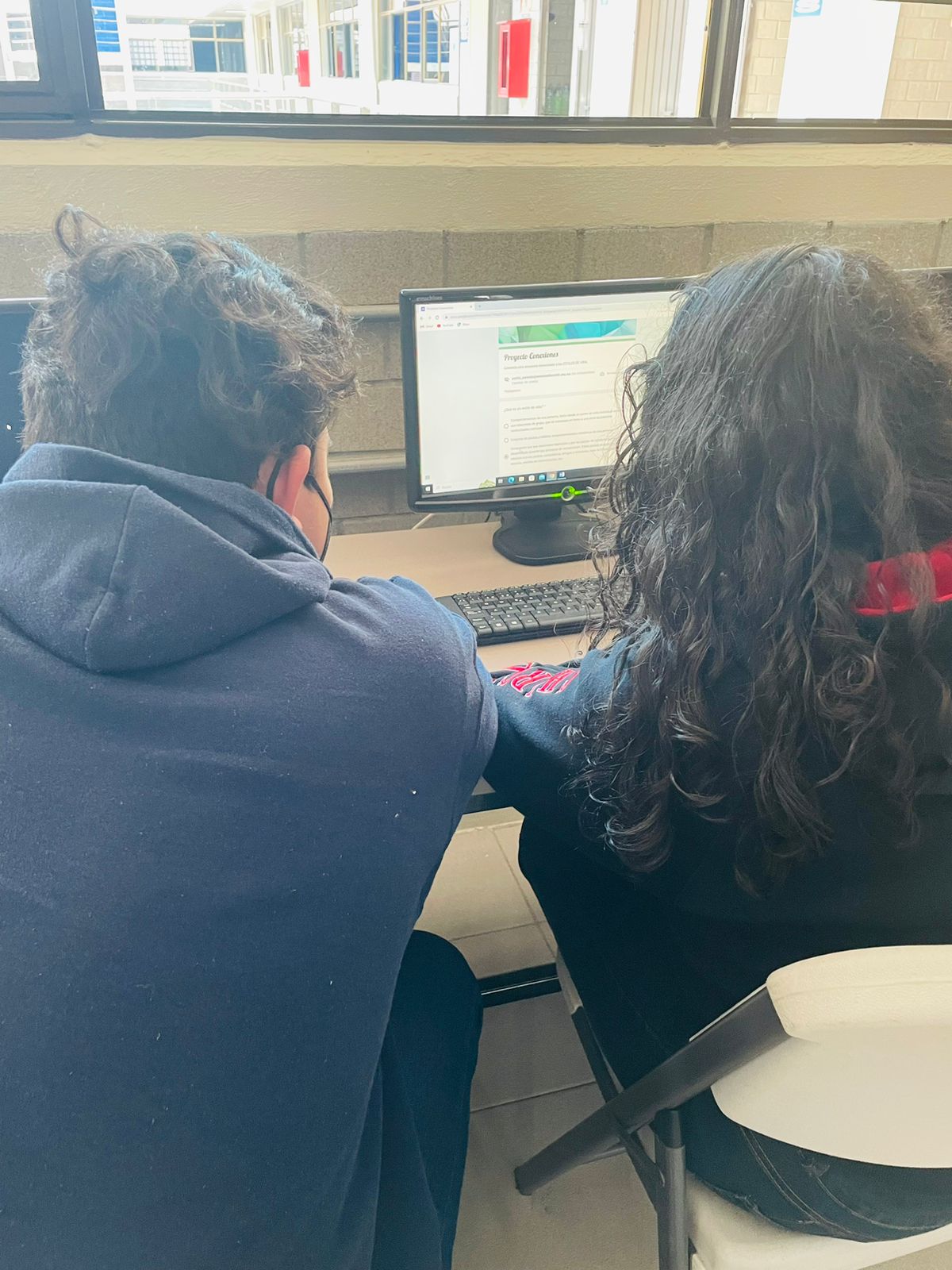 Logros planeados, que cada alumnos adquiriera un rol, para lo establecido en esta etapa.  

Logros alcanzados, elaboración y aplicación de encuesta a toda la población. 

Aspectos a mejorar, el tiempo de la entrega de los resultados trabajados por la encuesta.
Toma de decisiones
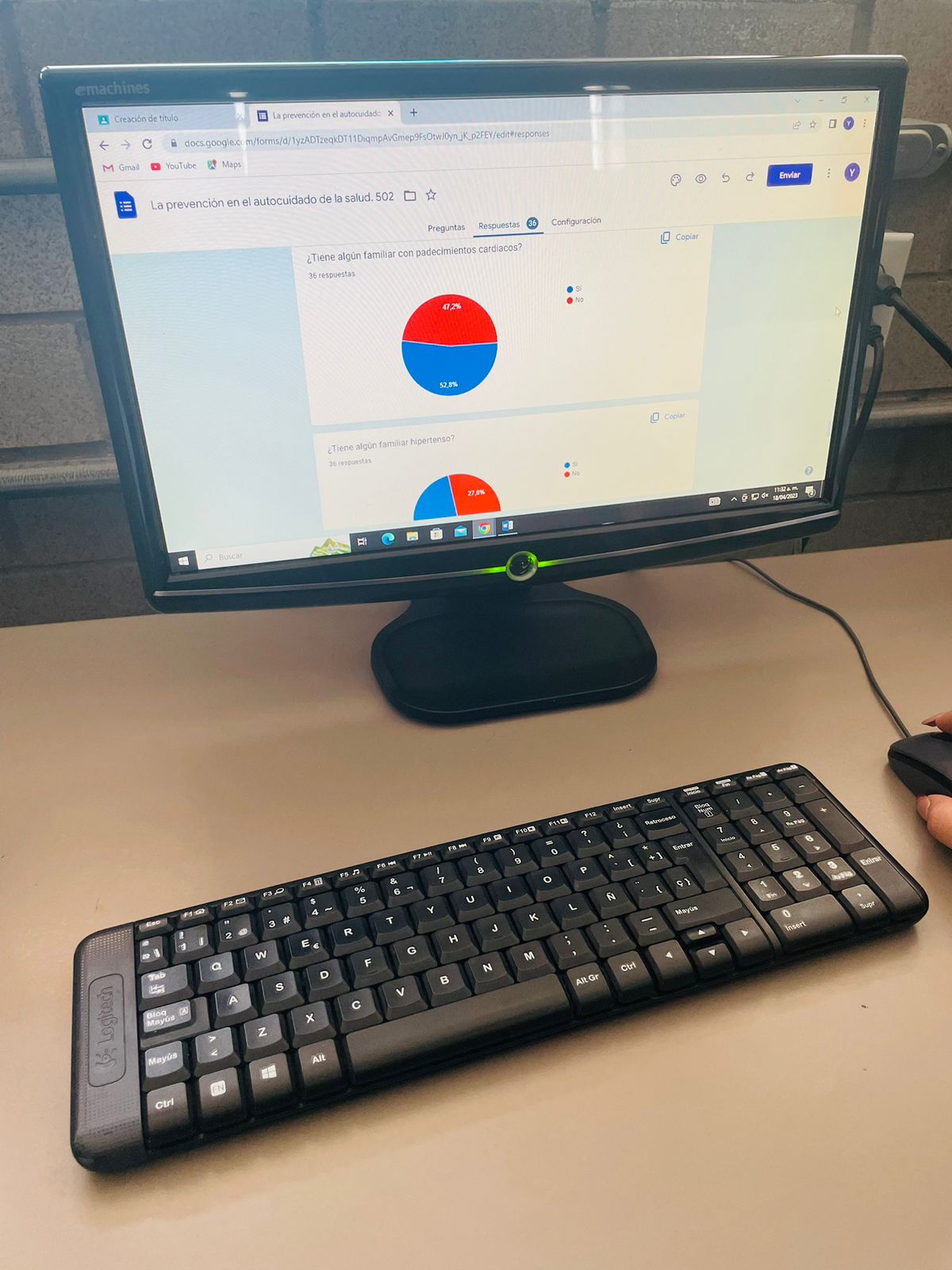 Se analizó los resultados de las encuestas, determinando la estrategia a seguir para cada grupo, de acuerdo a la clasificación.
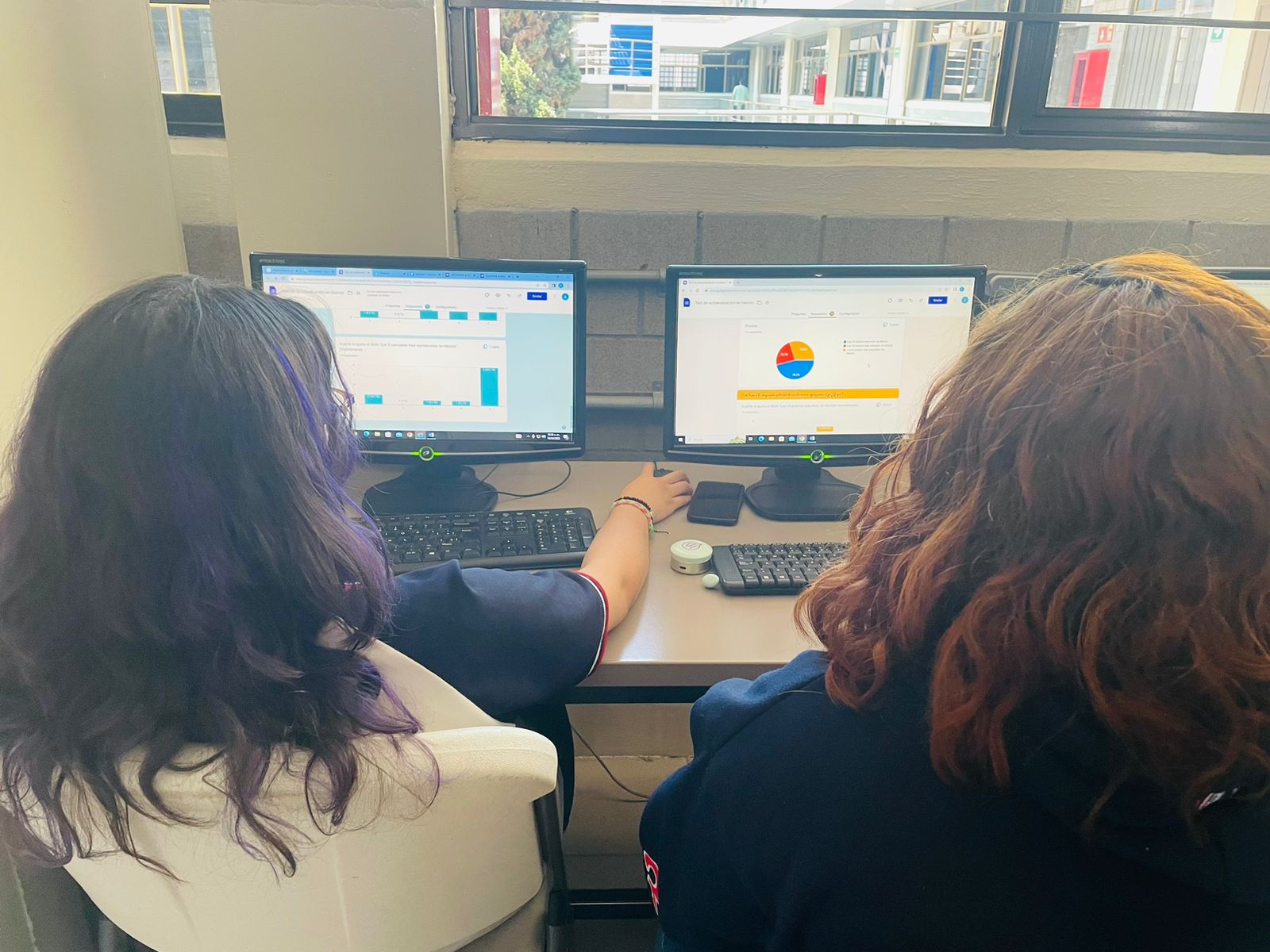 Actividad Interdisciplinaria de desarrollo B:
“Formulario o diario de hábitos de vida saludable”
Objetivo: Que el alumno desarrolle y aplique un programa  sobre sus hábitos de sueño, alimentación y ejercicio, a través de un registro diario durante una  semana, para que con ello establezca un plan diario acorde  a su edad y sus actividades cotidianas.

Grado: 5to

Fechas: Del 30 de enero al 03 de febrero. 

Materias: Informática, Introducción al Derecho, Orientación Educativa y Educación Física.
Conceptos por asignatura
-  Informática: habilidades digitales
Orientación: Manejo de emociones, convivencia
Introducción al derecho:Derecho a la salud y la alimentación sana.
Educación Física: Práctica motriz, ejercicio y deporte
Fuentes

Sanz Elena, 2019, Cómo Manejar las emociones de manera eficaz
Recuperado de: https://lamenteesmaravillosa.com/como-manejar-las-
emociones-de-manera-eficaz/
Justificación
Identificar sus hábitos de alimentación, sueño y actividad física que realicen, permitirán que el alumno reflexione que de no tenerlos pueden ocurrirle trastornos metabólicos que llevan a un incremento de  peso. Por ello, es importante implementar un programa,  a través de un registro diario que lleve a una mejora de  la calidad de vida de nuestra comunidad escolar.
Descripción de apertura
En esta fase los estudiantes del grupo de quinto, elaboran un  programa que recomiende y/o sugerencias para actividades diarias de cómo  debe ser sus hábitos de sueño, alimentación y ejercicio.

Se establecen equipos de trabajo para distribución de la actividad,
durante las siguientes fases, los cuales quedan de la siguiente manera:

Equipo A: Se encargará de elaborar un cartel informativo con el programa de temas; hábitos alimenticios, el sueño y el ejercicio. 
Equipo B: Se encargará de distribuir el cartel entre la comunidad de  la institución, así como de subirlo a las redes sociales la tabla o  formulario, bien podrán usar alguna red social para ello.
Equipo C: Se encargará de recopilar la información después de una
semana de prueba.
Cada equipo contará con rúbrica para cada sección de trabajo.  MATERIALES: Rúbrica, Proyector, PC, Presentación de Power Point.
Descripción de Desarrollo
1.	Se	realizan	juntas	con	sección	A, B y C	con	 los profesores encargados para conocer el avance	y/o término de su tarea.

1. El equipo B distribuye el cartel y a través de redes sociales con  recomendaciones y/o sugerencias sobre hábitos de sueño y alimentación y ejercicio.

1. El equipo C se encargará de elaborar y de aplicar el formulario  de Google, para conocer el impacto del su programa,  además de contabilizar las mismas.

MATERIALES: Salón Audiovisual, Presentación de Power Point.
Descripción de Cierre
Mediante carteles, y una rúbrica proporcionada por el  equipo de profesores, los estudiantes exponen y  evaluando lo que implica llevar un estilo de vida  saludable, a considerando los resultados de su diario,  actividad B y las encuestas de la actividad A; la  comunidad escolar; mismos que se elaborarán un plan de  acción y sugerencias para proponer una vida saludable.  Mismo que se verá reflejado en las actividades  individuales.
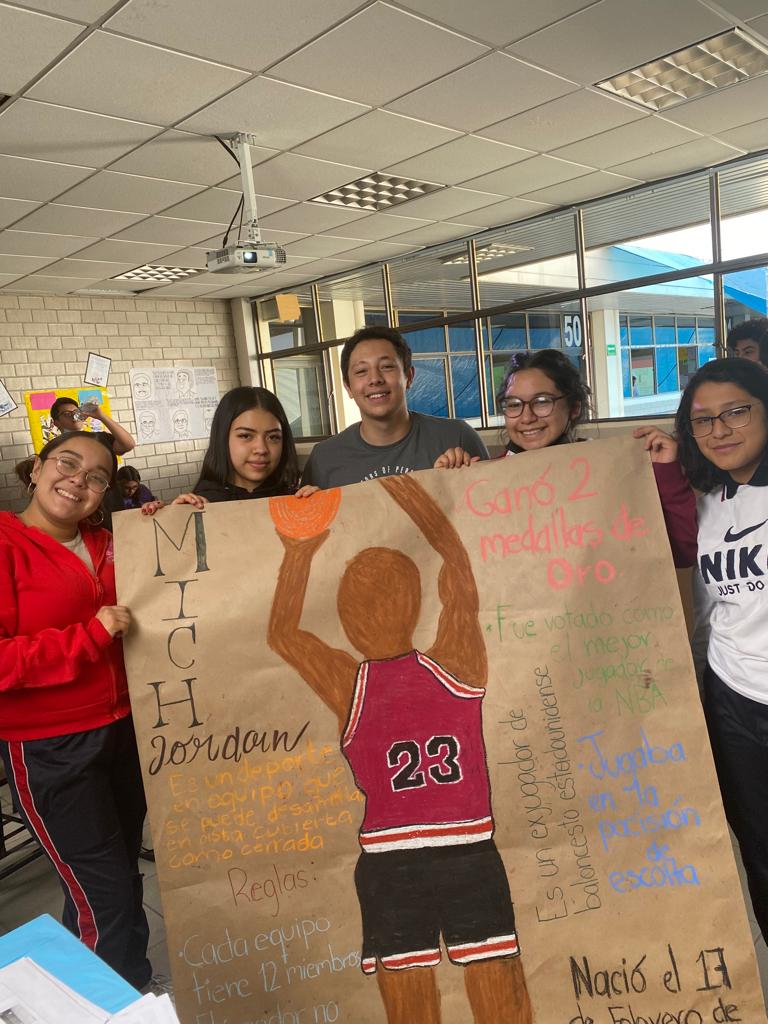 Descripción de lo que se hará con los
resultados.
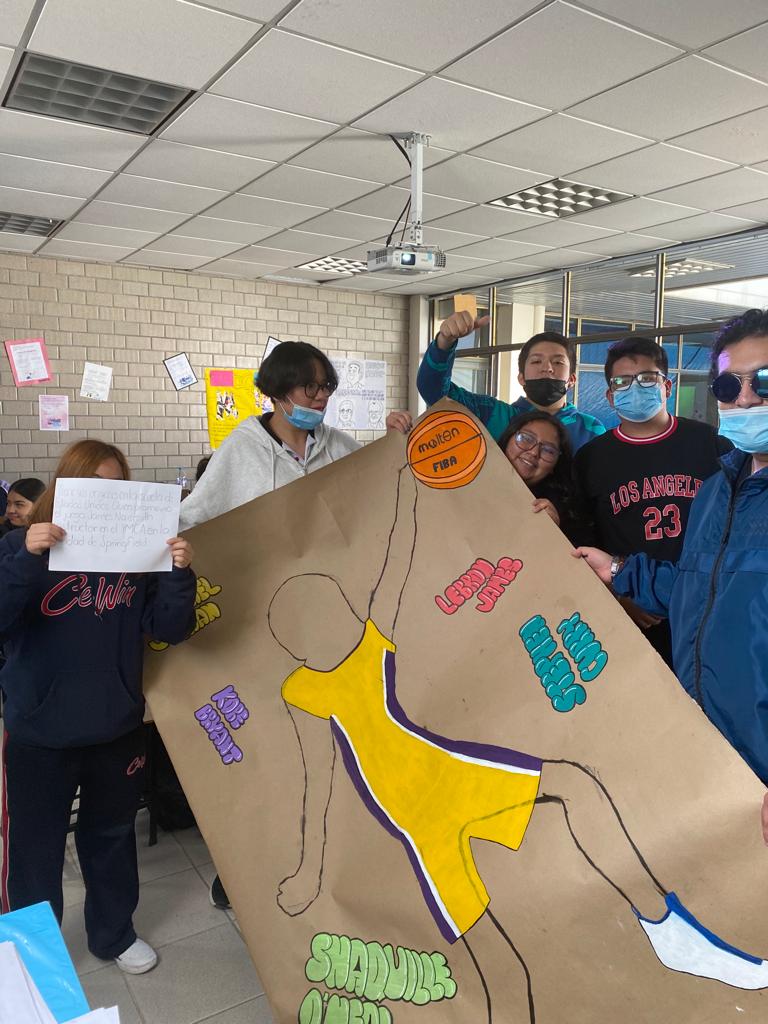 Analizar los hábitos establecidos en el diario de los alumnos, para que se categoricen en el grupo de activos o sedentarios. 
Concientizar a los alumnos y sociedad, a través de la información investigada y plasmada en los carteles de las consecuencias de los malos hábitos en su vida diaria y la repercusión que esto tendría a futuro.
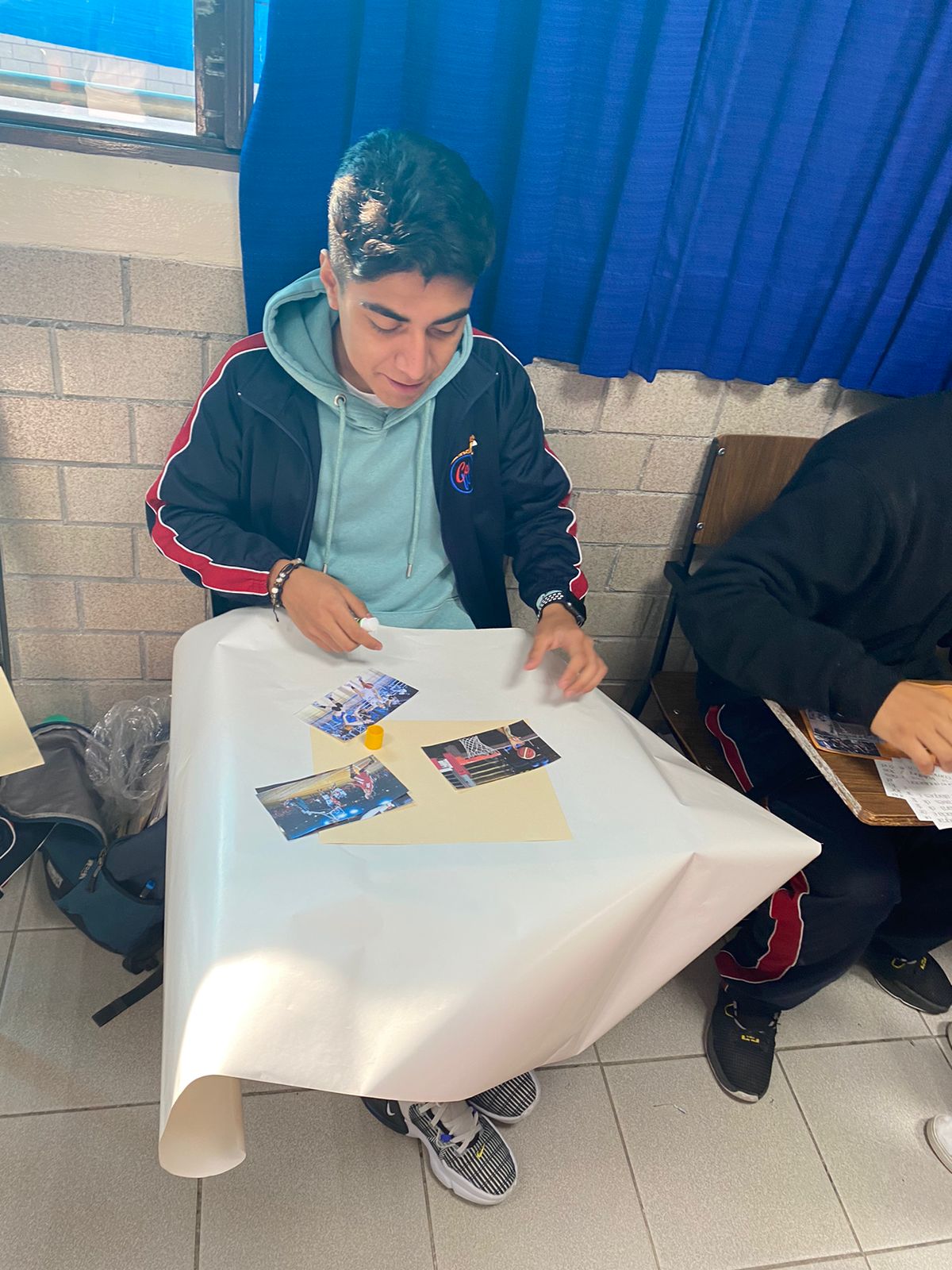 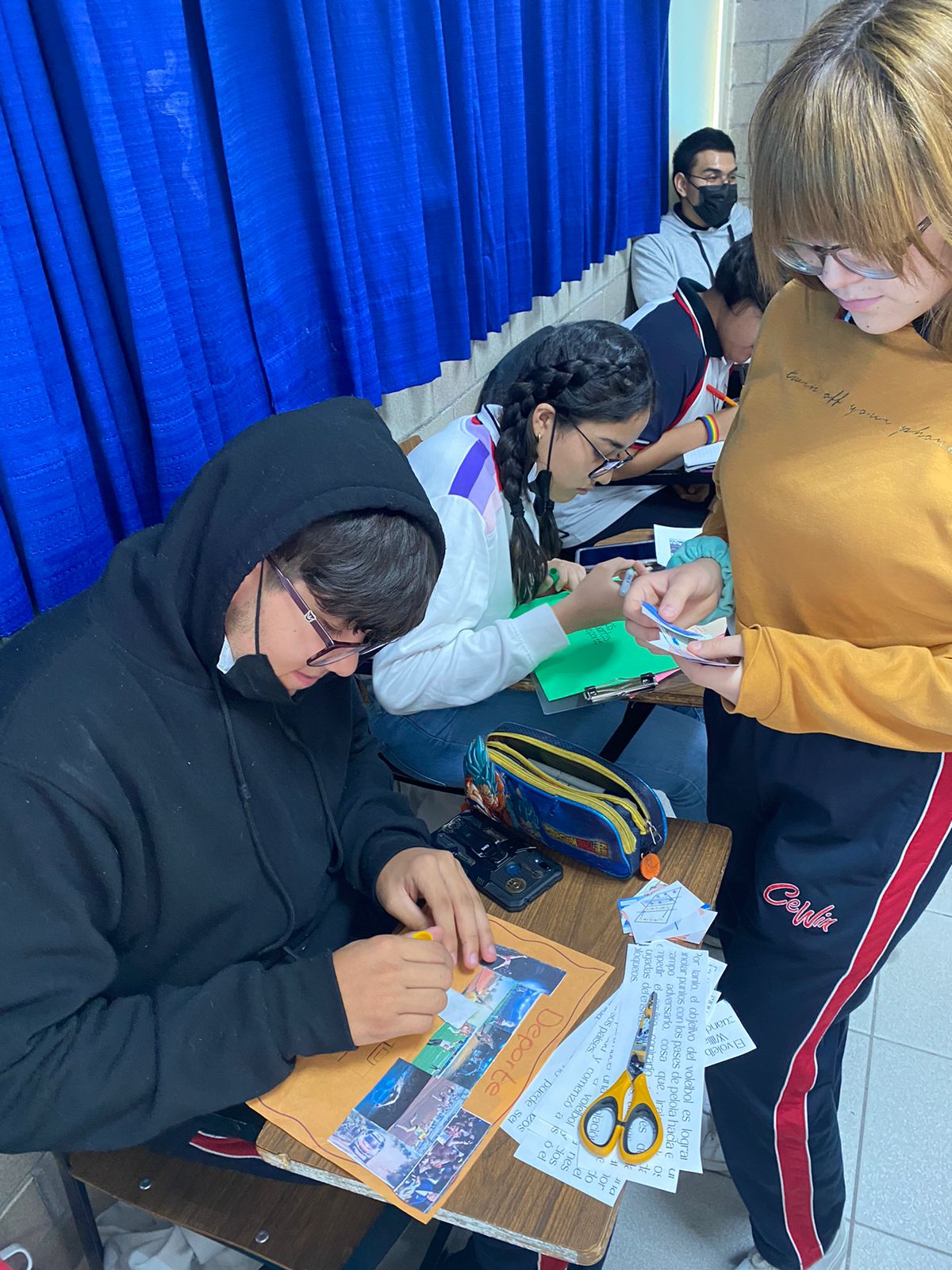 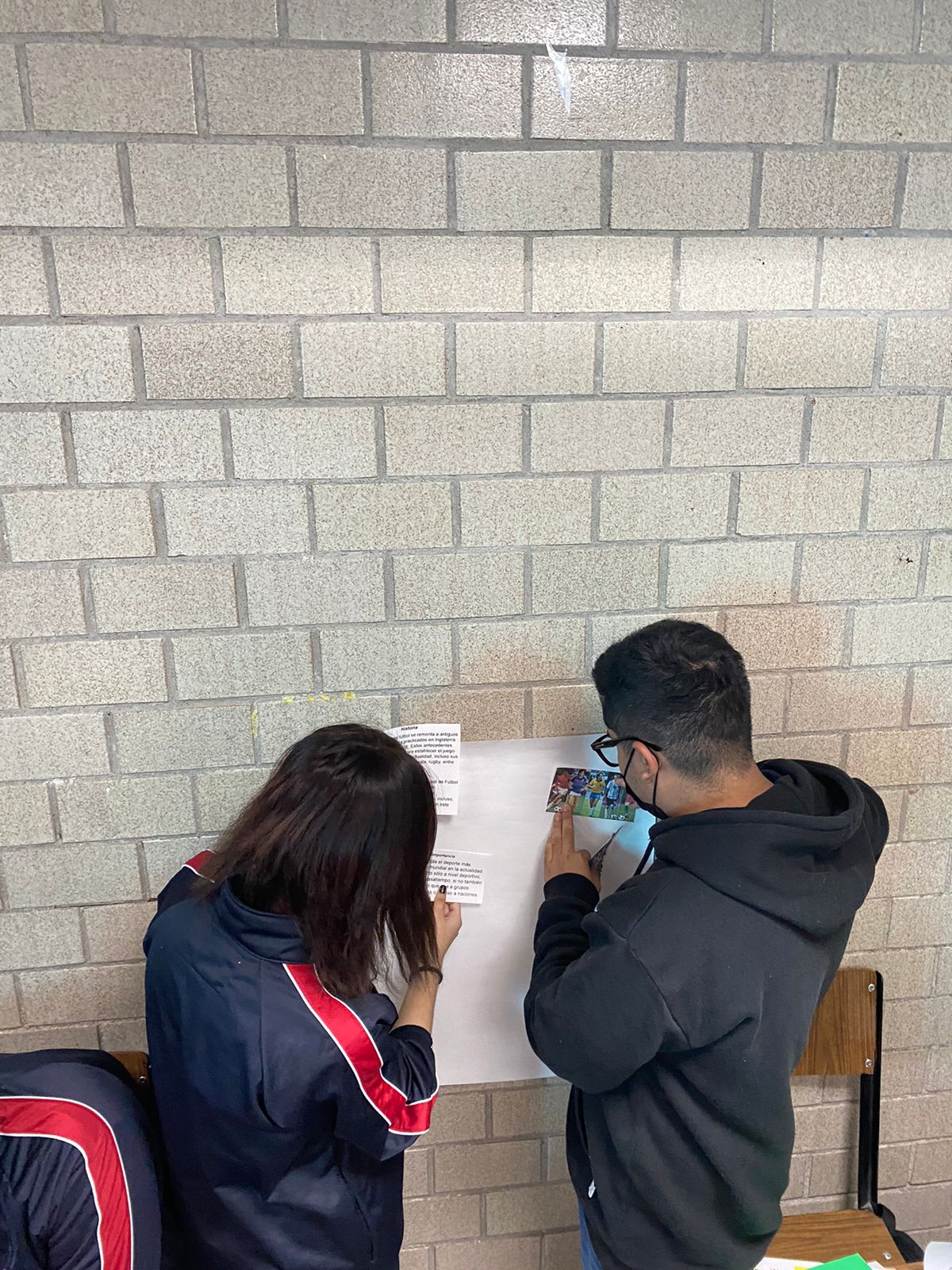 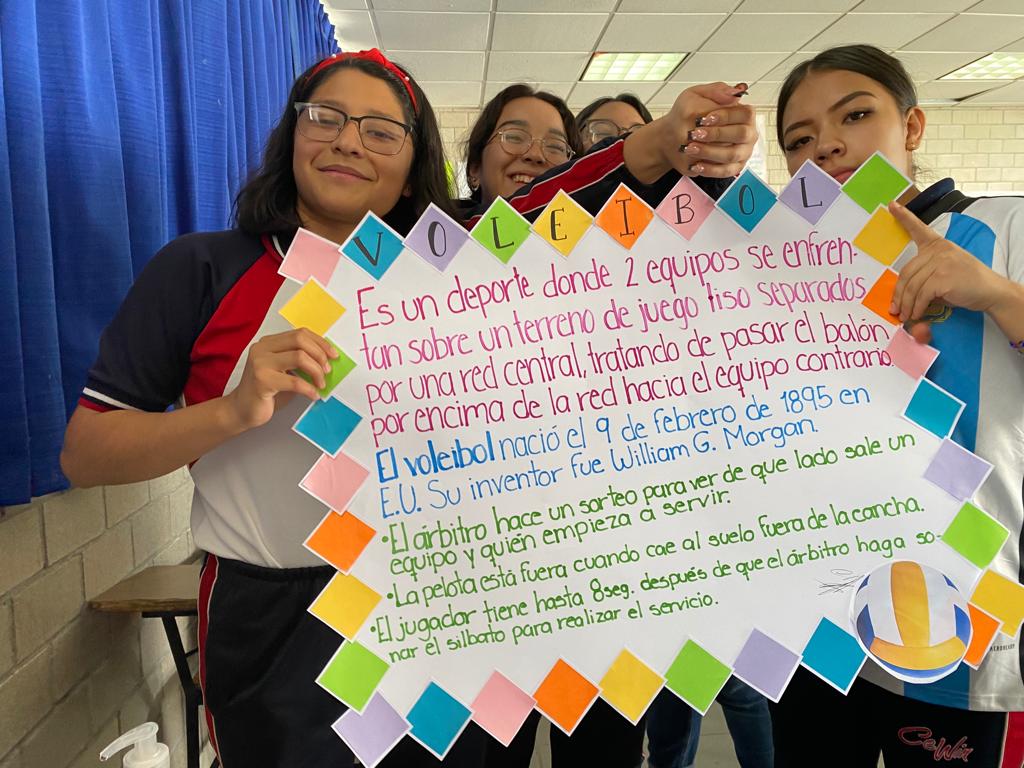 Análisis de Resultados
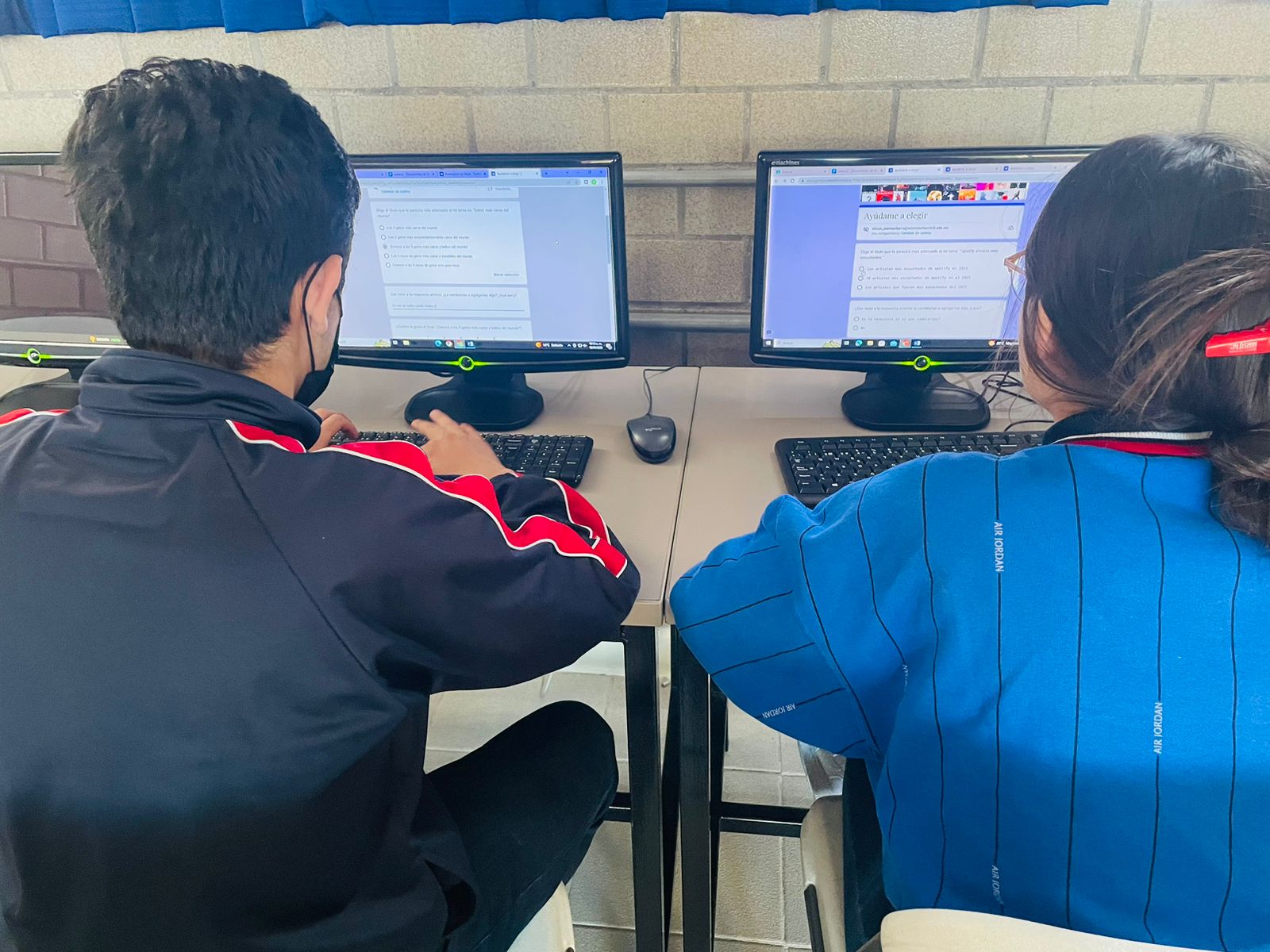 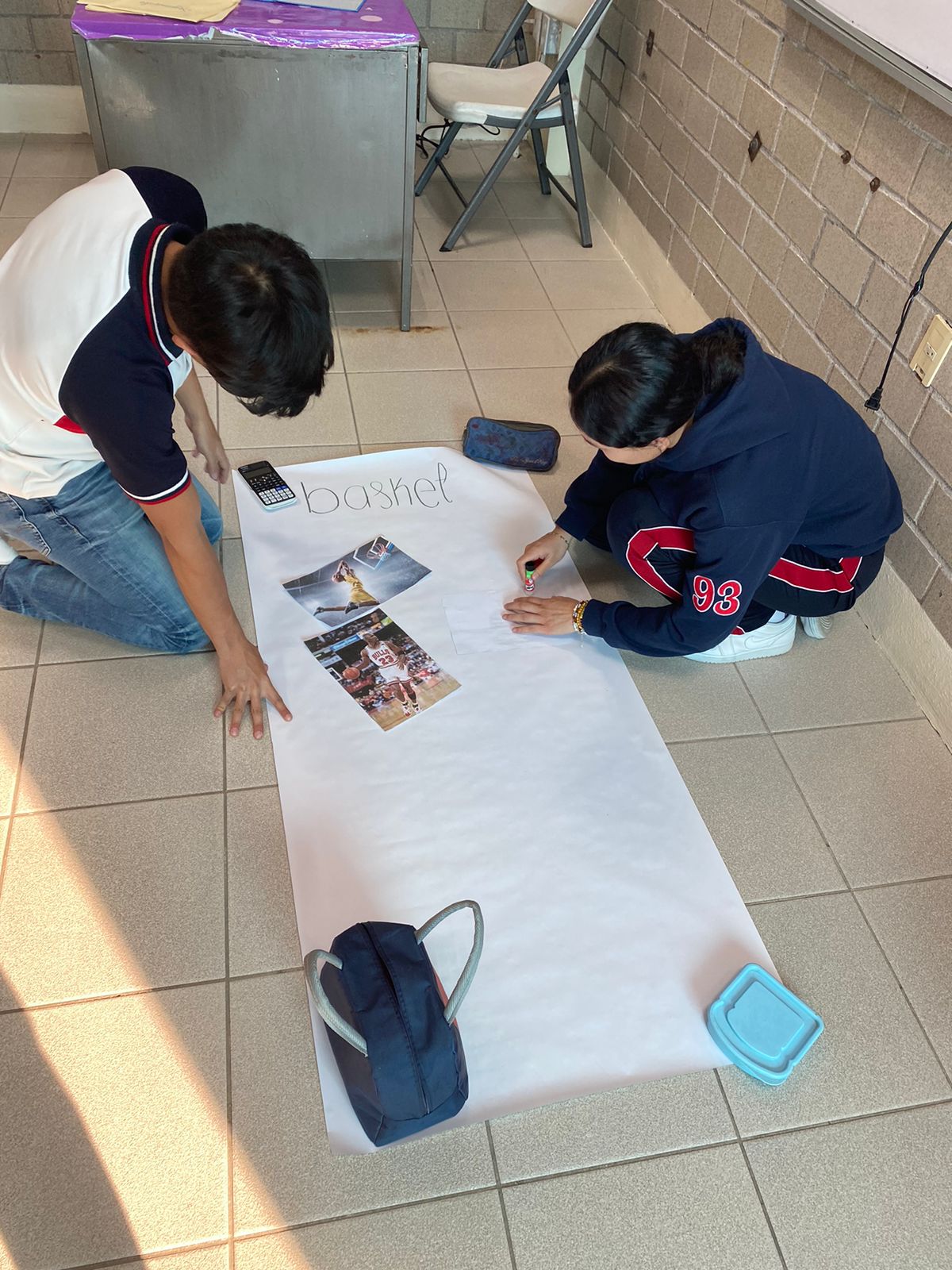 Logros planeados, que los alumnos logren ser conscientes de sus hábitos y las consecuencias de los malos hábitos. 

Logros alcanzados, que mediante el uso de redes sociales, se logró el impacto de más población. 

Aspectos a mejorar, la implementación de la tecnología, para la difusión de estos temas tan importantes.
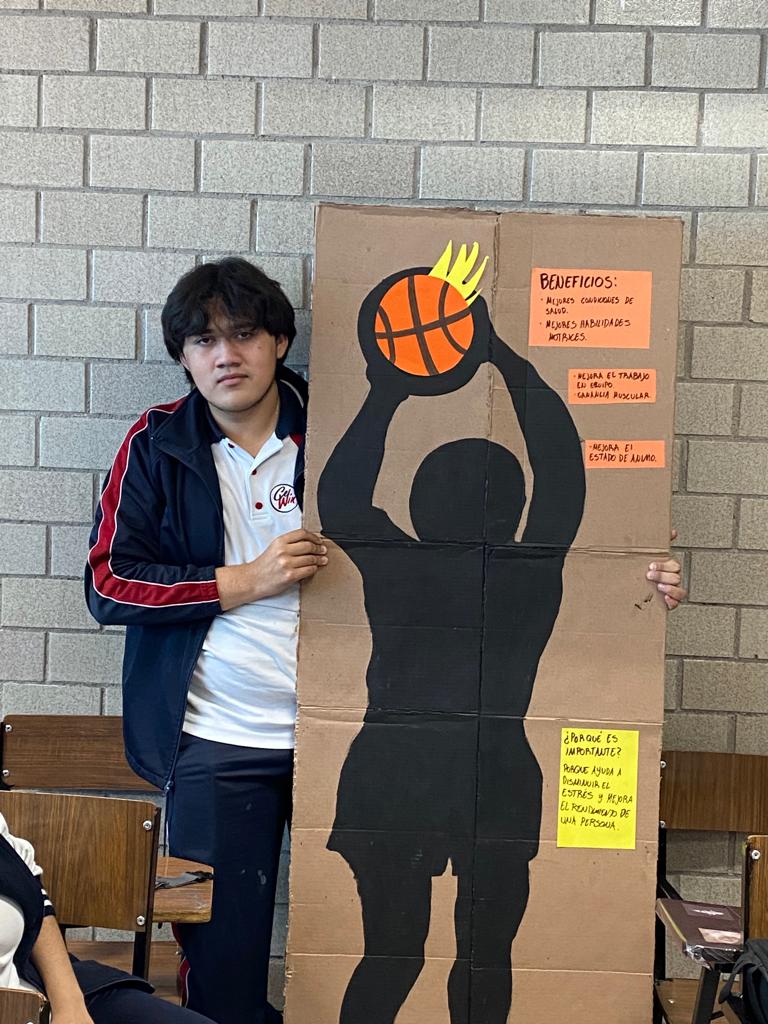 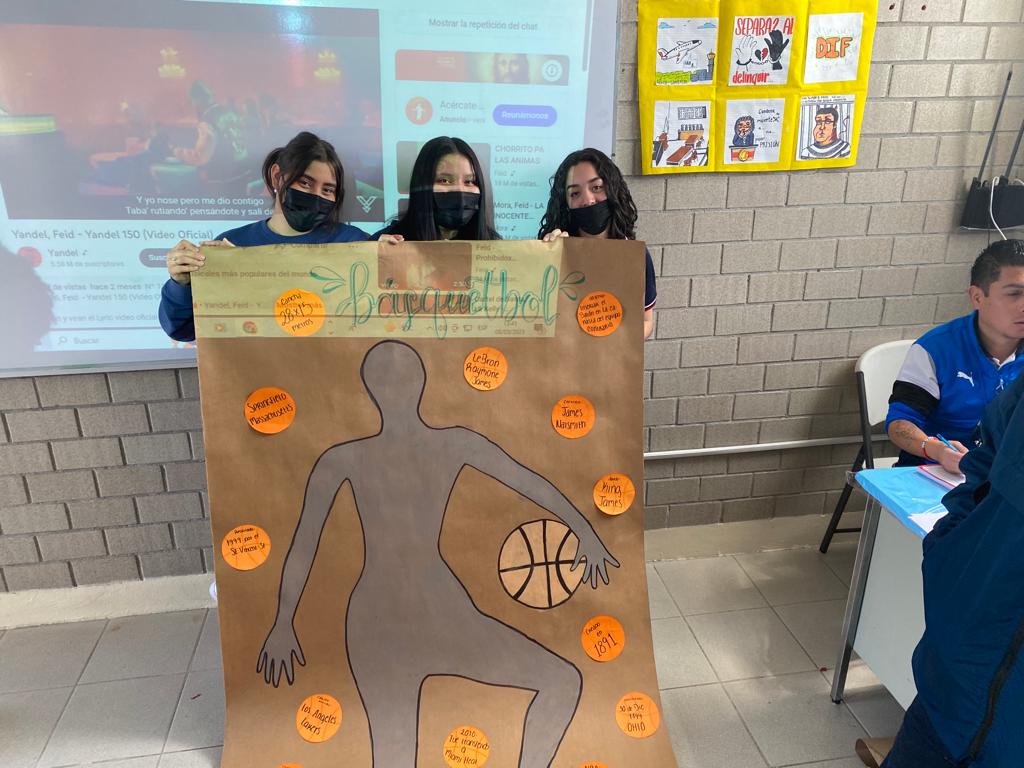 Toma de decisiones
Se instruirán a los alumnos para la elaboración de su rutina de ejercicio, para su vida diaria. Así como se les proporcionará sugerencias para mejorar su hábitos de alimentación y la importancia de las horas de sueño.
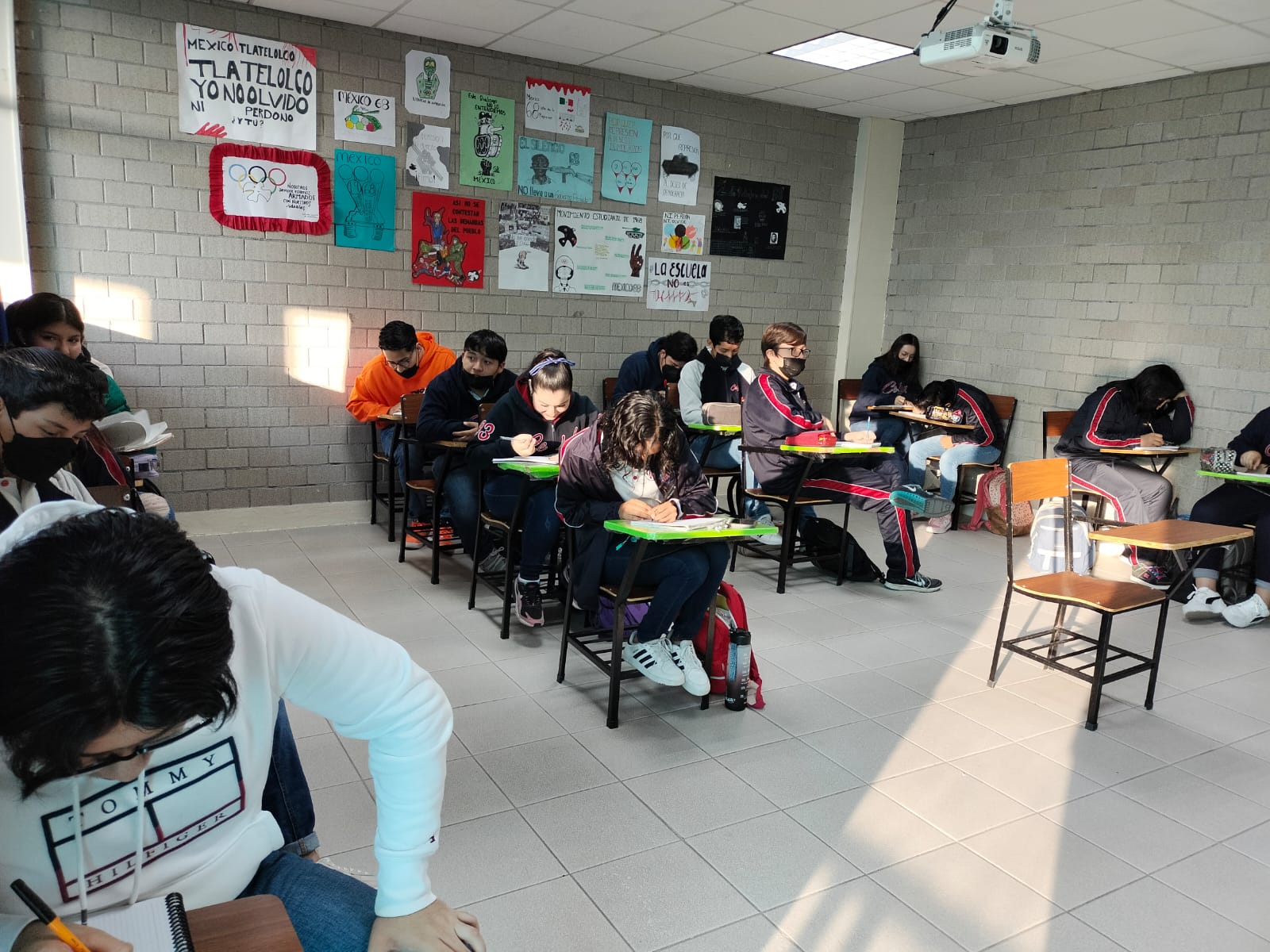 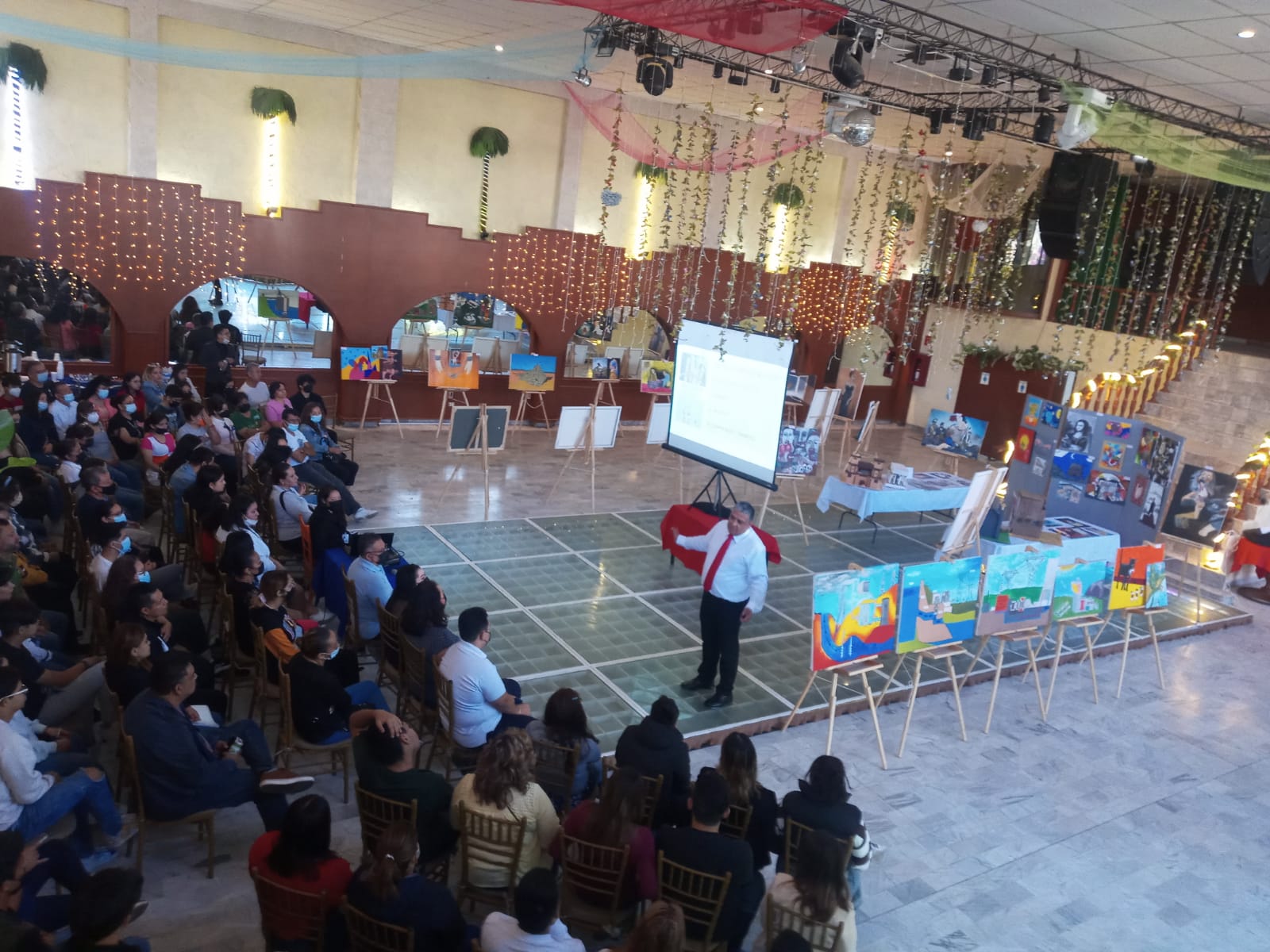 Actividad disciplinaria : Educación Física.
“Batería de Pruebas: fuerza, flexibilidad,  resistencia,velocidad”
Objetivo: Que el alumno pueda tener un diagnóstico sobre su condición  física y crear conciencia para poder llevar a cabo un plan de activación  física de acuerdo a sus posibilidades y lograr una mejora.

Grado: 5to

Fechas: 07  al 17 de febrero
Materias: Educación Física
CONCEPTOS DE ASIGNATURA: Habilidades motrices  básicas: Flexibilidad, Fuerza, velocidad y resistencia.
FUENTES:
Vasconcelos Raposo, A. (2005). Planificación y Organización del entrenamiento
deportivo. Madrid, España: Paidotribo.
Peral García C. (2009). Fundamentos Teóricos de las capacidades físicas. Madrid,  España: Visión Libros.
Martínez López E. (2002). Pruebas de aptitud física. Barcelona, España: Paidotribo
Ortiz Rodríguez R. (2004). Tenis: potencia, velocidad y movilidad. Madrid, España:
INDE.
NSCA National Strength And Conditioning Association. (2007). Principios de  entrenamiento de la fuerza y acondicionamiento físico: Madrid, España:  Panamericana
Kraemer W. J. & Häkkinen K. (2006). Entrenamiento de la fuerza Entrenamiento de
la fuerza. Barcelona, España: Hispano Europea.
	Brown L. E., National Strengh & Conditioning Association. (2007). Entrenamiento  de la fuerza. Madrid, España: Panamericana.
Shephard R.J. & Astrand P.O. (2007). La resistencia en el deporte. Barcelona,
España: Paidotribo.
Justificación
Verificar el nivel de preparación en  acondicionamiento físico de los  alumnos para el desarrollo de  pruebas físicas  y así poder tener una  mejora en su acondicionamiento  físico y con ello una vida saludable.
Descripción de Apertura
Inicialmente se formarán equipos para realizar cada  una de las pruebas físicas diseñadas, se les asignará  una a cada uno y ellos mismos podrán implementarlas.

Durante la sesión de Educación Física se les  proporcionará el formato donde deben anotar sus  resultados de la prueba. Ejemplo:

“BATERÍA DE PRUEBAS”
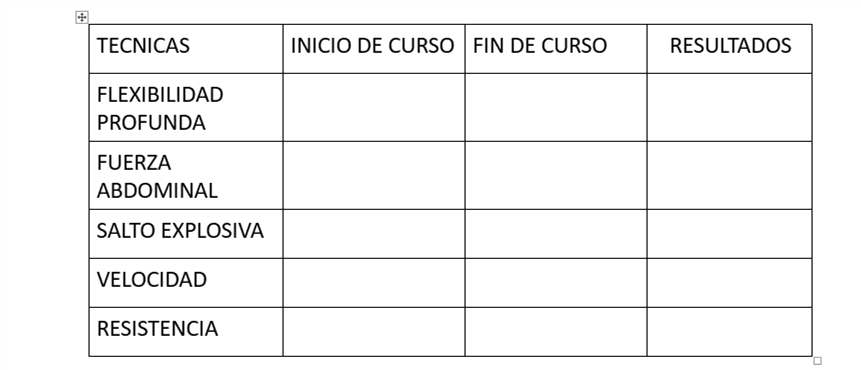 Descripción de desarrollo
Los alumnos deberán realizar cada prueba  física descrita contabilizando los datos  obtenidos en su ejecución mediante el  registro en la tabla que se les asignó en la  apertura y, por consiguiente, poder  identificar los avances obtenidos mediante  su aplicación y desarrollo.
Descripción de cierre
Al finalizar el tiempo establecido, se aplicará  nuevamente la batería de trabajo inicial para poder  realizar una comparación y medir el nivel de avance  que se ha tenido al momento.

Los criterios de evaluación se regularán de acuerdo al  siguiente tabulador:
Descripción de lo que se hará con los resultados.
Crear consciencia con sus propios resultados de acuerdo a la gráfica de semáforo, catalogándose a si mismos; rojo, verde o amarillo.
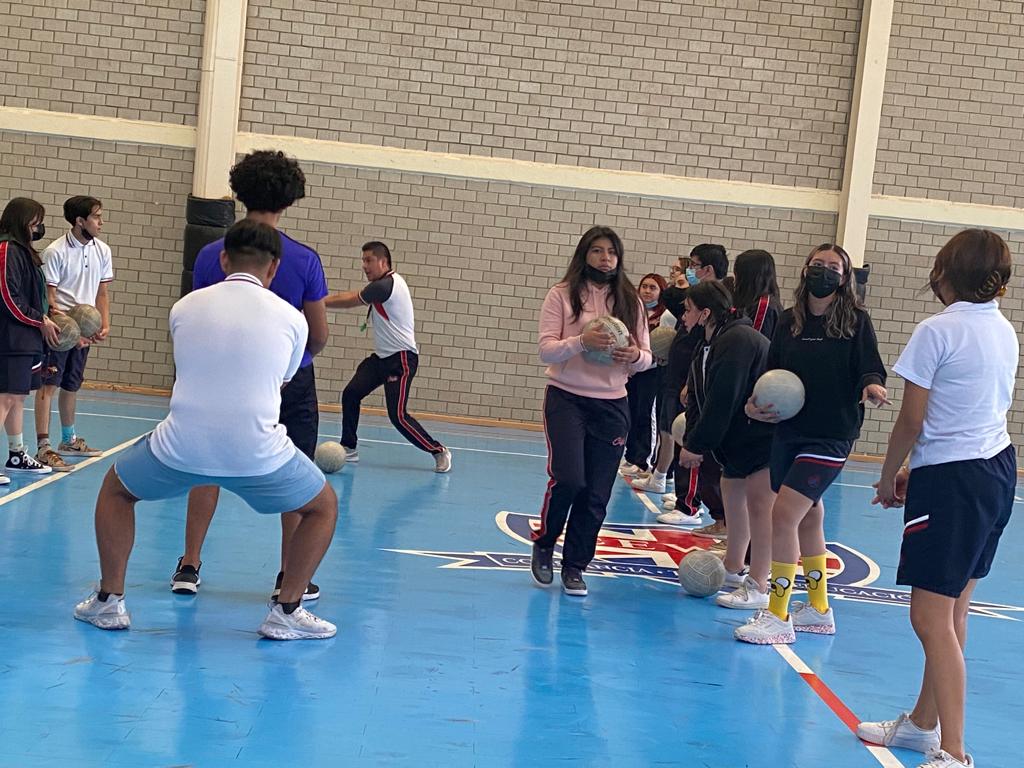 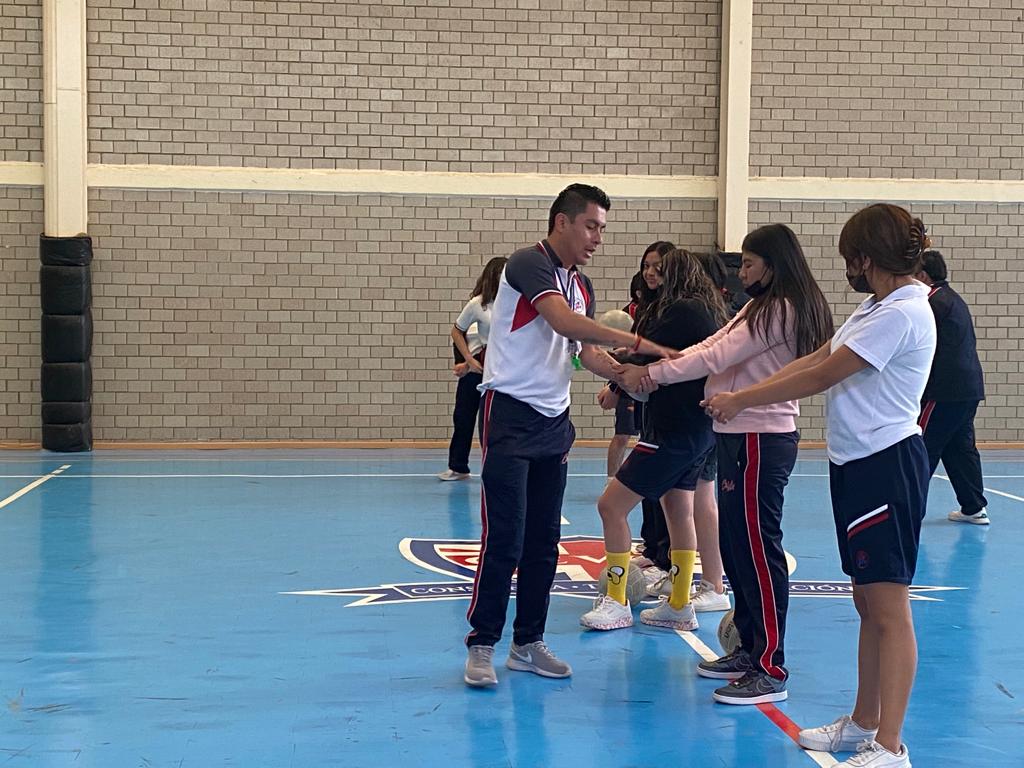 Análisis de Resultados
Logros planeados, que los alumnos cuenten con una mejor condición física y buenos hábitos alimenticios y de salud. 
Logros alcanzados, se creó la consciencia con los alumnos de realizar ejercicio con base a su rendimiento físico diario. 
Aspectos a mejorar, la constancia de los hábitos con ellos mismos.
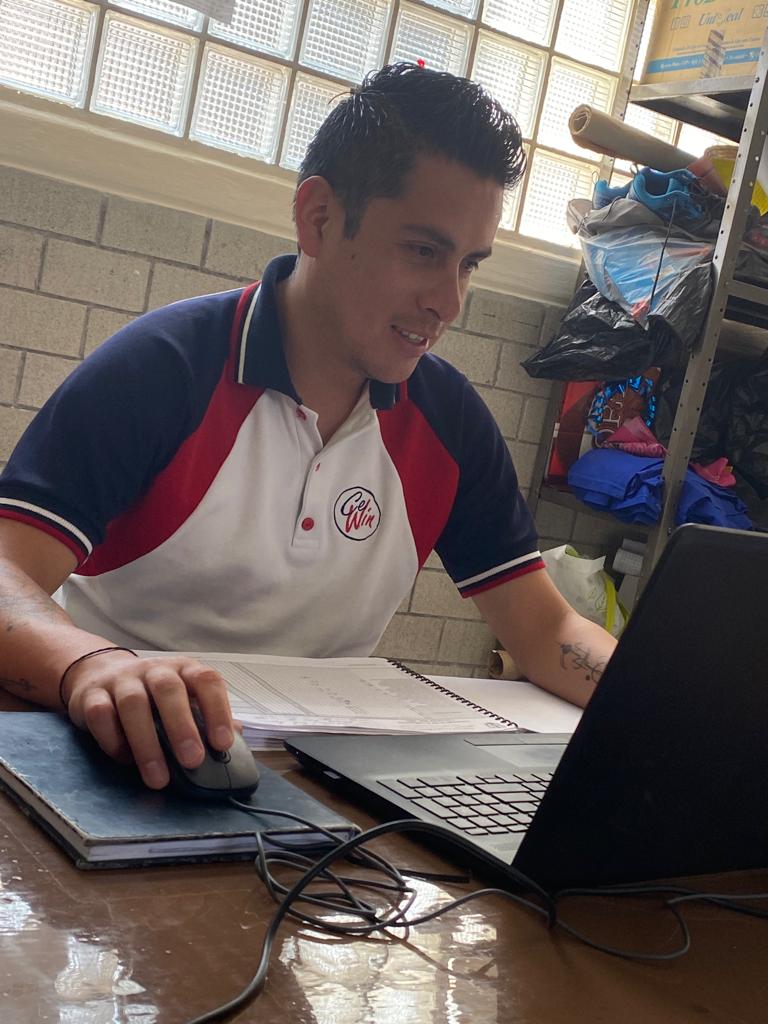 Toma de decisiones
Los alumnos con ayuda de el acondicionamiento físico y conocimiento de su cuerpo y mejorar su rendimiento físico a través del ejercicio.
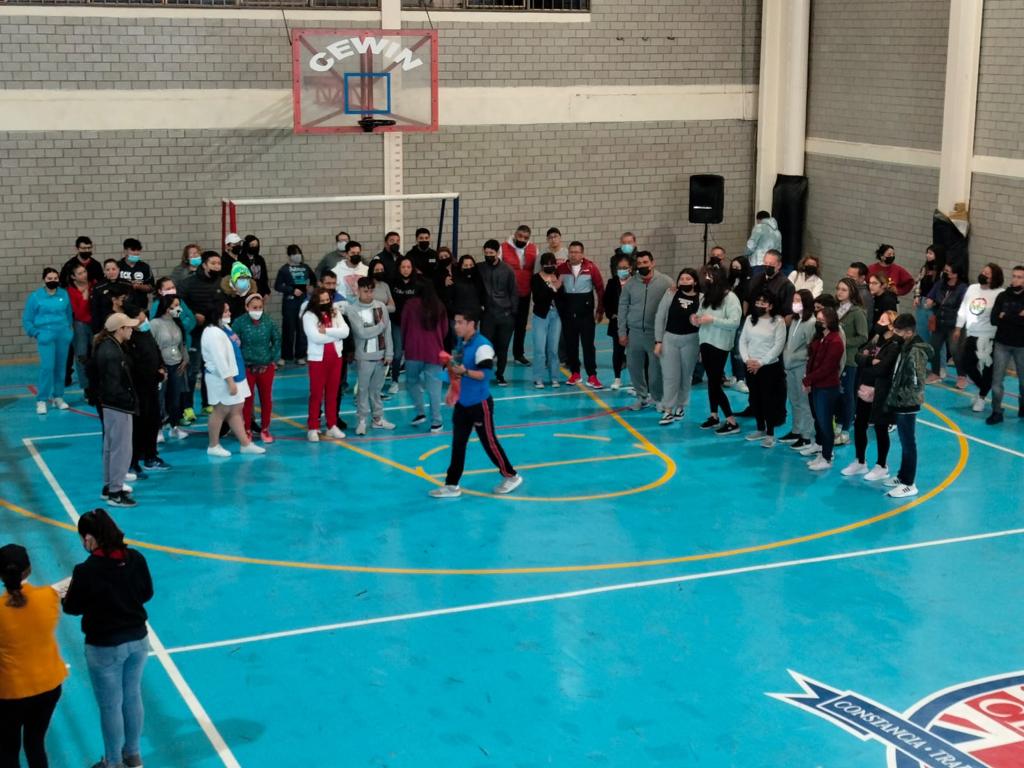 Actividad disciplinaria: Orientación
“Reconociendo mis emociones”
Objetivo: Reflexionar mediante la ejecución de una  sensibilización el manejo de sus emociones y su relación con su estilo  de vida antes y después de las actividades interdisciplinarias ya  realizadas.

Grado: 5to

Fecha: Del 20 al 24 de febrero.

Materia: Orientación Educativa
Conceptos de Asignatura
Emociones, Autoconcepto, Empatía, Habilidades,  Estilo de vida.
Fuentes
Antony Marcelo,Zernet Jorge,(2014) Las cuatro
emociones básicas, México, Editorial Herder,

Marcusschamer Eva y Harispuru Hilda, (2013, 4. Ed.)
Orientación Vocacional, México, ED. Mc. Graw-Hill
Justificación
En la materia de Orientación se pretende que  mediante la técnica de sensibilización el alumno  identifique y  reflexione sobre lo que es y  lo que tiene que modificar en  cuanto al manejo de sus emociones para alcanzar un estilo de vida saludable y esto genere en él un autoconcepto óptimo. Quedará plasmado en cuadro comparativo.
Descripción de Apertura
Durante la clase de orientación se procederá a la  división del grupo en dos equipos con la intención de  cambiarlos del salón para dar continuidad de manera  más óptima y lograr el objetivo. Bajo la  supervisión y guía del profesor se realiza  técnica de relajación de 10 minutos, teniendo como apoyo de esta actividad a la profesora Diana, esta es un recurso para  la sensibilización del mismo.

MATERIALES: Grabadora, Audio de relajación, dos  salones .
Descripción de desarrollo
En ambas secciones y ya con el ambiente favorable se  realizará de manera individual y escrita una  comparación de las emociones experimentadas antes  y después de las actividades de este proyecto.

Se conjunta al grupo nuevamente, en plenaria y con  la guía del profesor se expresaran dichas emociones,  identificando como poder incluirlas en un estilo de vida  saludable.

MATERIALES: Hojas Blancas, Colores, Dos salones
Descripción de Cierre
Lo	identificado	quedará	plasmado de manera individual en la realización de un cuadro comparativo que permita a los alumnos establecer lo que deben modificar para lograr tener un estilo de vida  saludable y este tenga impacto positivo en su  autoconcepto.

MATERIALES: Cuaderno, cuadro comparativo.
Descripción de lo que se hará con los resultados.
Que el alumno identifique sus emociones actuales, pues esto les permitirá tener una salud mental en consecuencia una vida saludable.
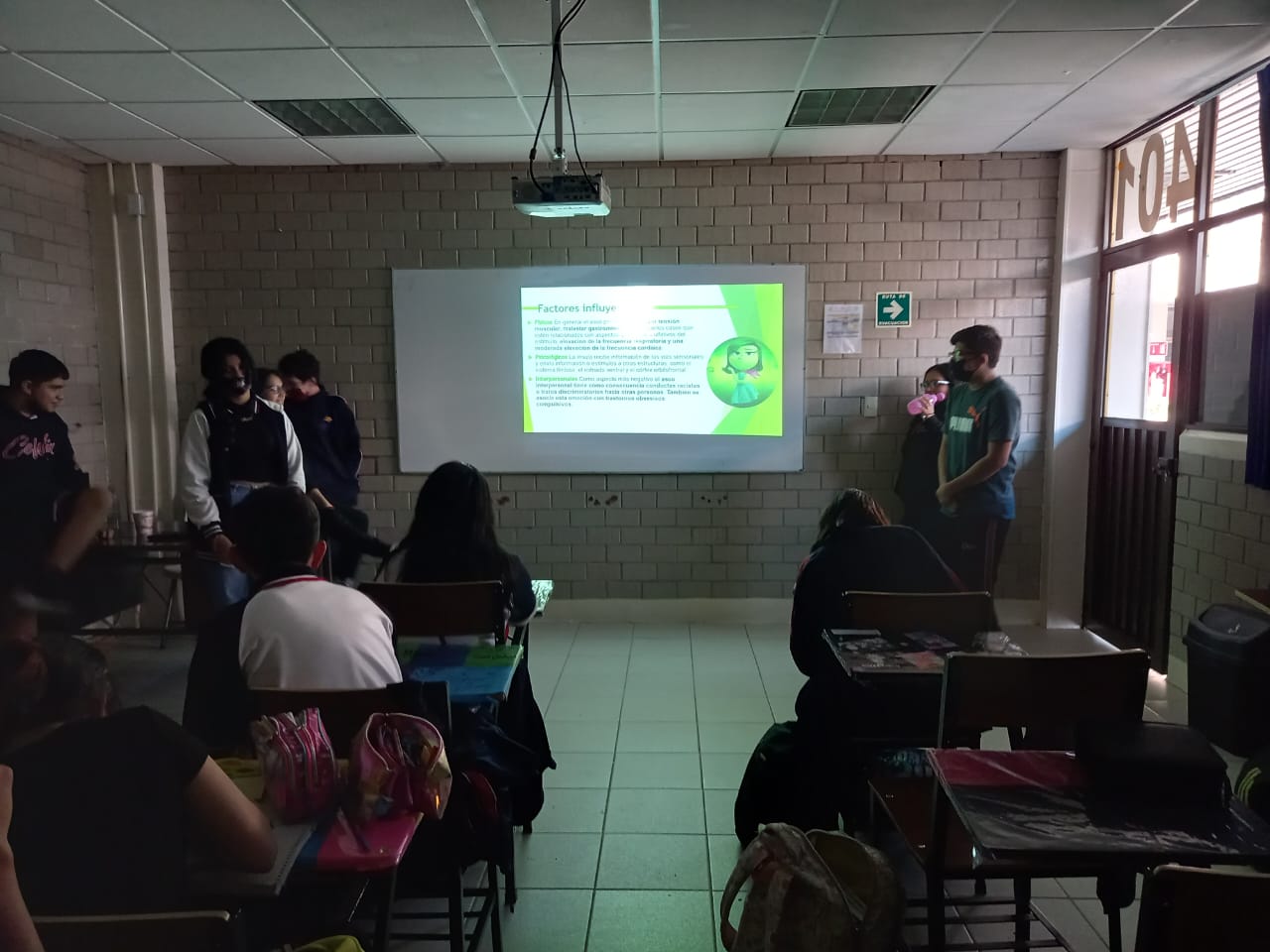 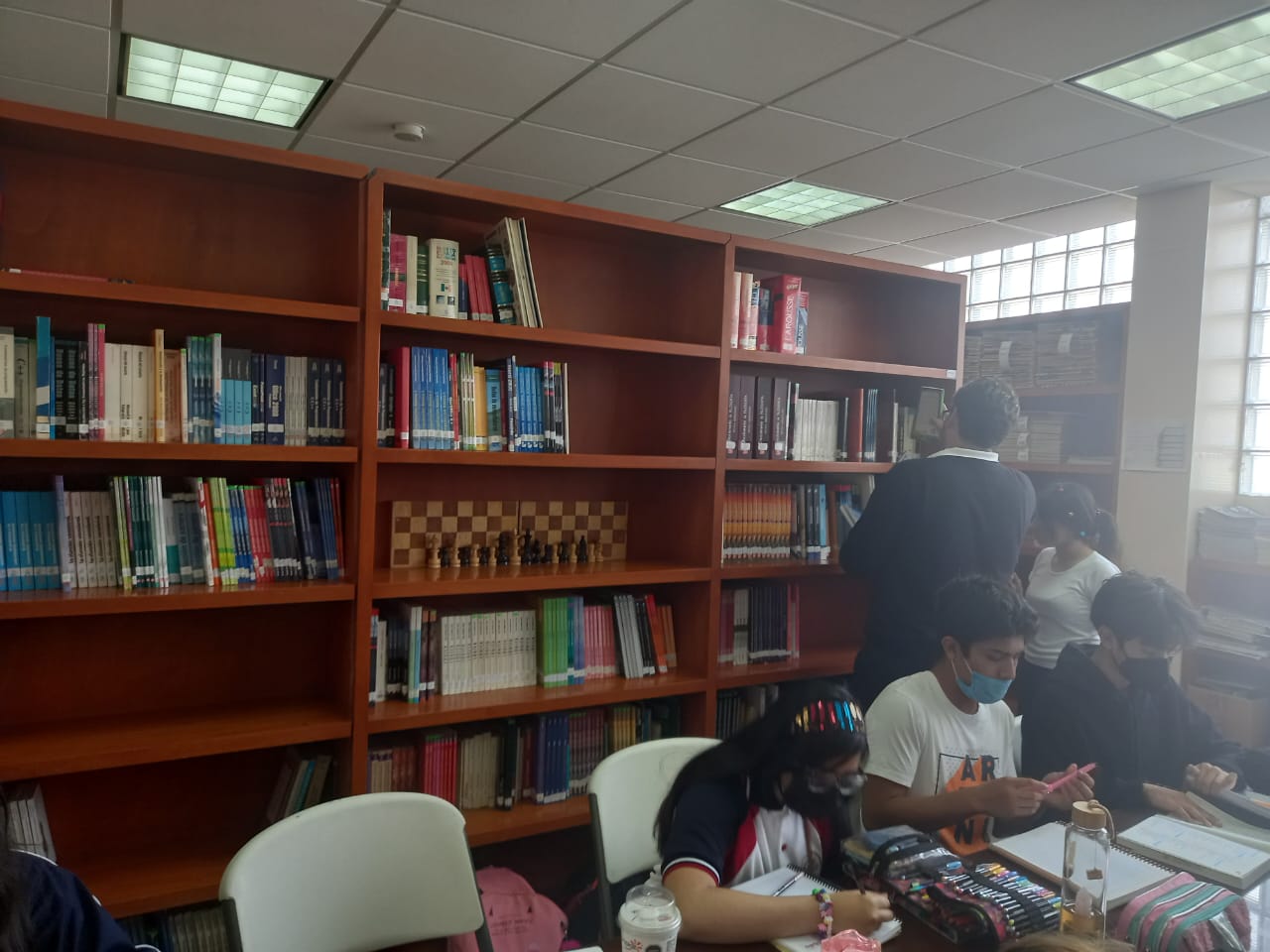 Análisis de Resultados
Logros planeados, sensibilizar a los alumnos, para que logren identificar sus emociones. 

Logros alcanzados, los alumnos conocieron e identificaron sus emociones en cada etapa de su vida. 

Aspectos a mejorar, el tiempo se que requiere, para que el alumno tenga una estabilidad emocional.
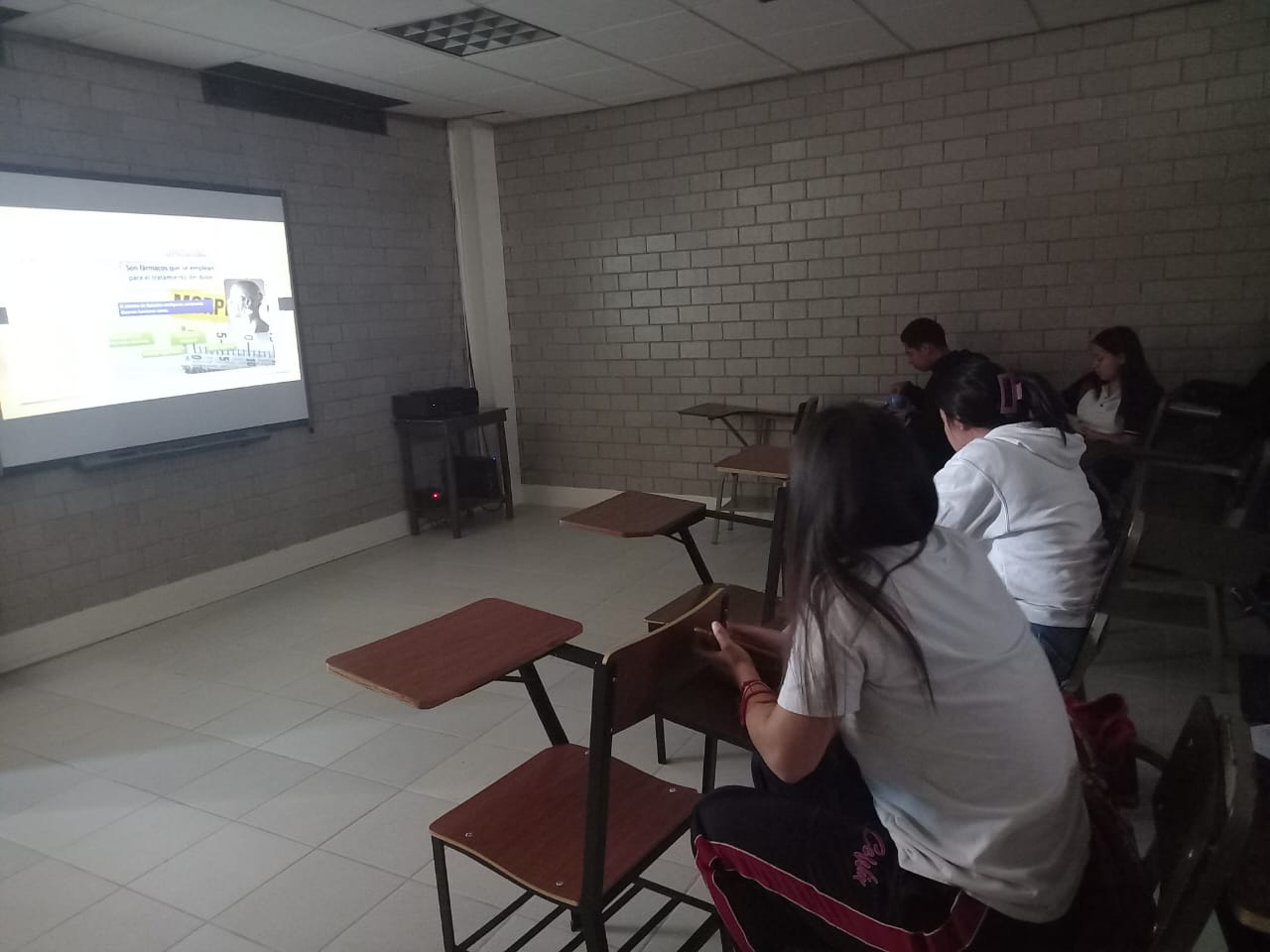 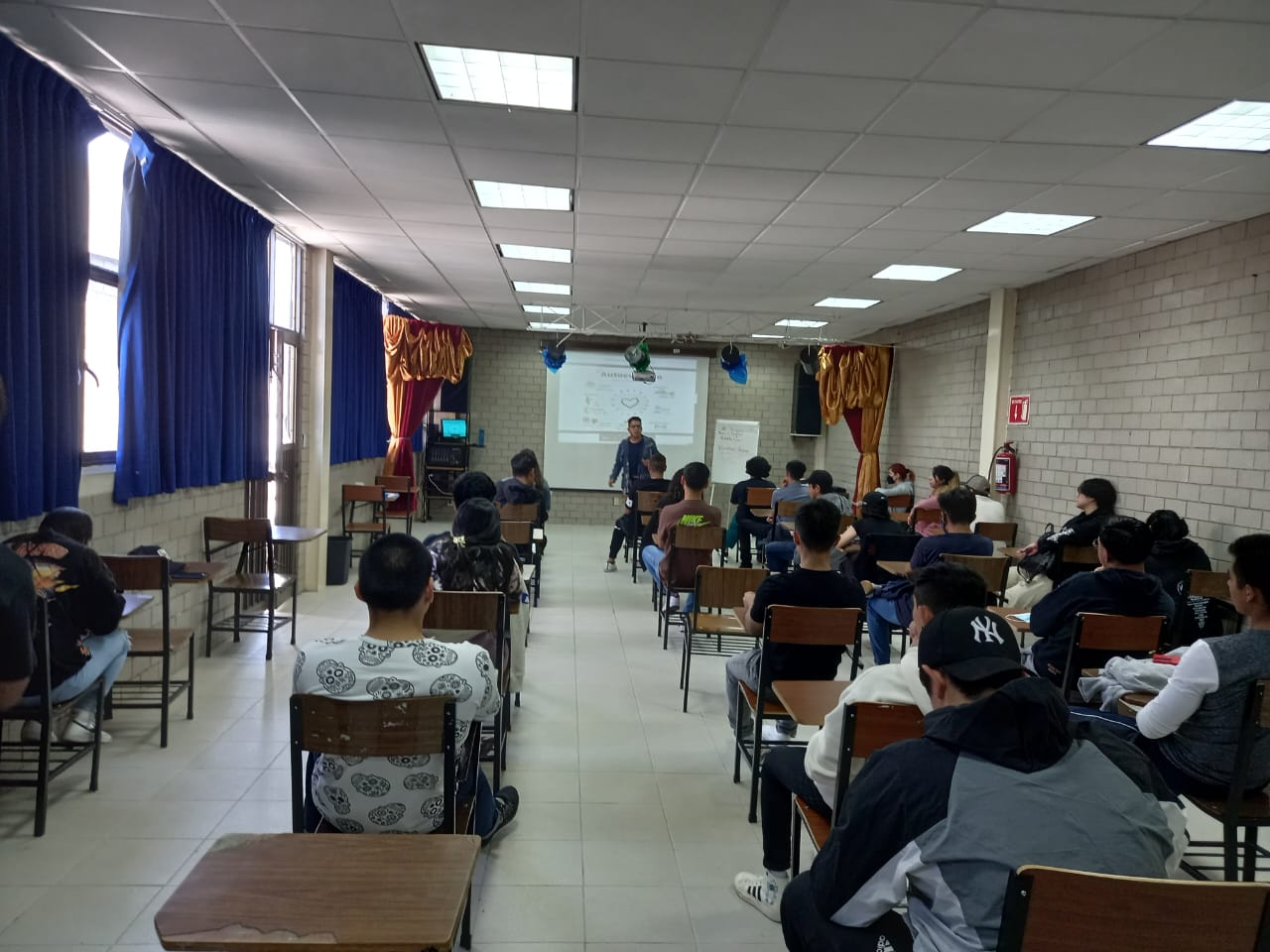 Toma de decisiones
Se dieron estrategias para lograr el equilibrio, mediante el uso del cuadro comparativo, antes y después de la sensibilización.
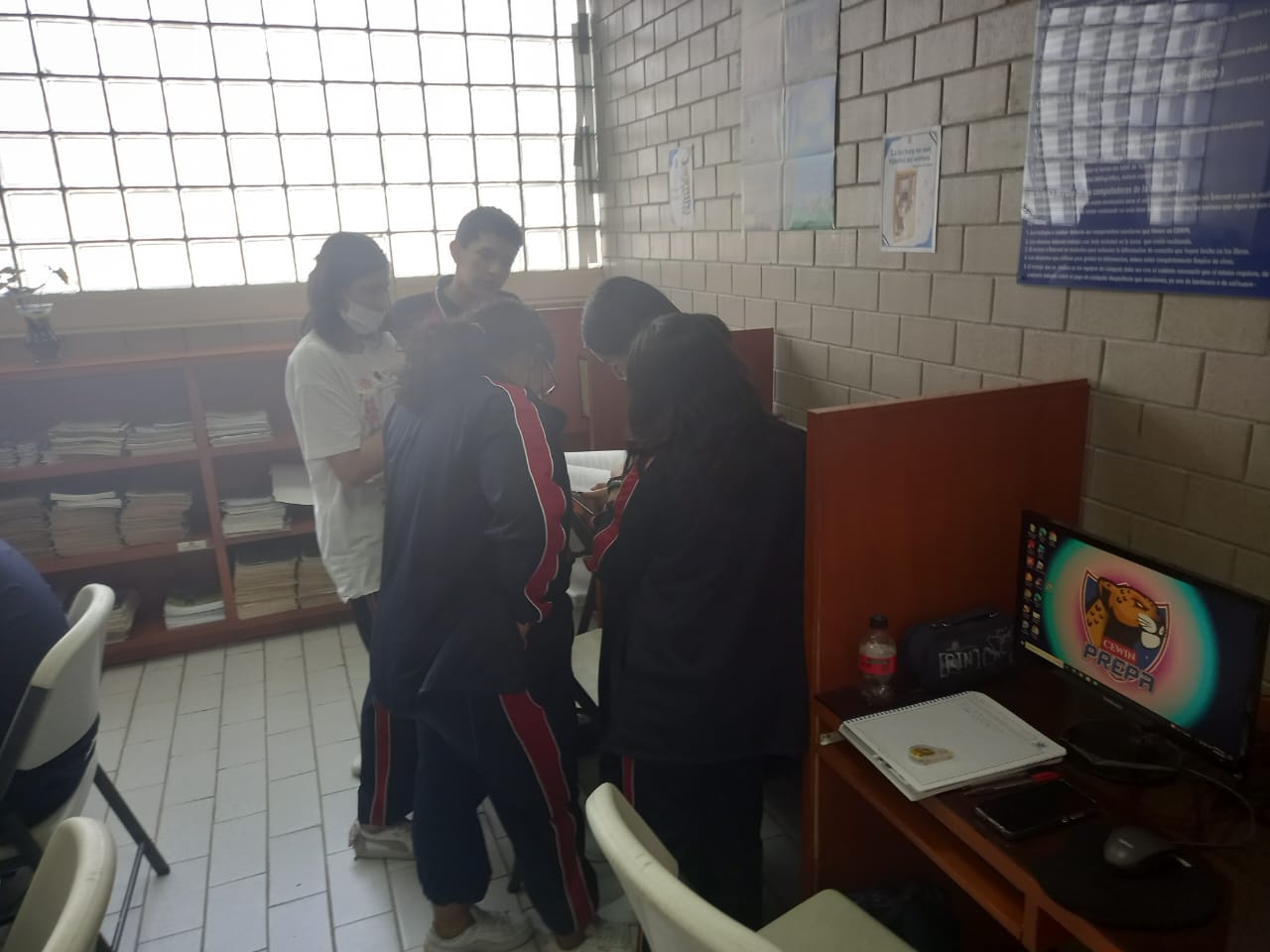 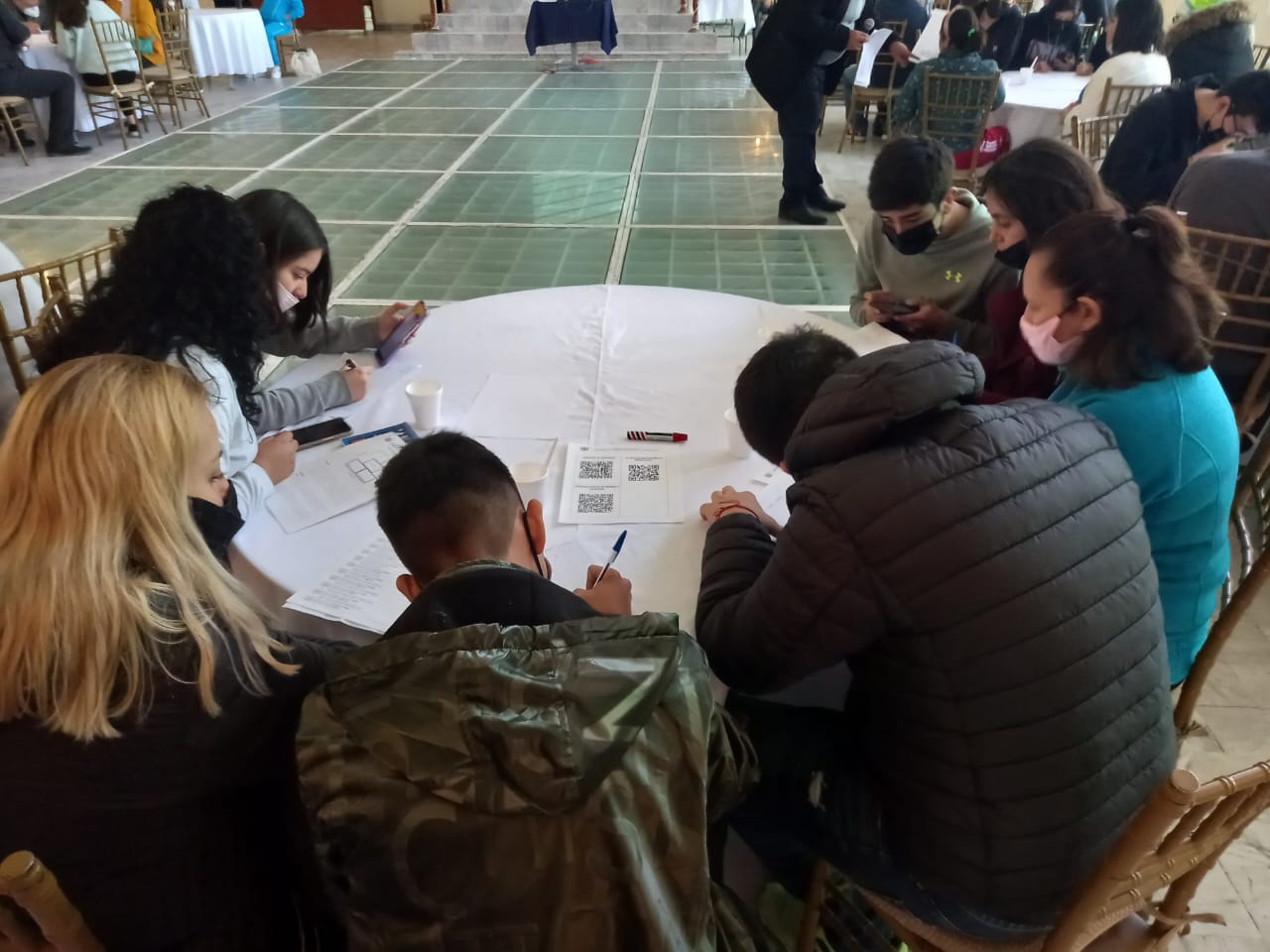 Actividad disciplinaria: Informática
“Las herramientas, mis herramientas”
Objetivo: El alumno seleccionará, organizará, representará y obtendrá conclusiones a partir del procesamiento de la información obtenida de internet a través de diversos formatos,
entre otros: audiovisuales, procesador de textos, hojas de cálculo, presentaciones
electrónicas, de acuerdo a sus necesidades.

Grado: 5to

Fecha: Del 06 y 07 de marzo.
Materia: Informática V
Conceptos de Asignatura

Uso de aplicaciones,búsqueda y presentación de información.
Fuentes
“Curos de informática gratuitos”, [en línea] . Desde 1999,
Julio 2019, [1-agosto-2019]. Disponible en la web: http://www.aulaclic.es
Justificación
En la materia de informática se pretende que  mediante el desarrollo de habilidades digitales, el alumno logre discernir la información obtenida a través de diferentes sitios,  y cree recursos digitales que le permitan presentar la información para cubrir las  necesidades educativas y propias.
Descripción de Apertura
Dentro del laboratorio de informática se solicitará a los alumnos entren a google a buscar información de los dos estilos de vida(activa y sedentaria), utilizando los diferentes criterios de búsqueda como son sitios confiables, fecha de publicación, tipo de documento, idioma, etcétera.Seleccionar la información a incluir en los recursos a crear. 



MATERIALES: computadora e internet.
Descripción de desarrollo
Se les asignará a cada estudiante que recurso deberá crear con la información obtenida. Los recursos a crear son: tríptico, infografía, presentación electrónica y cartel. Con la guía de la profesora el alumno diseñará el recurso asignado.


MATERIALES: computadora e internet.
Descripción de Cierre
El alumno mostrará su recurso asignado a la profesora, con el objetivo de realizar las modificaciones pertinentes antes de presentarlo. En él se busca que sea atractivo para el lector, además de presentar información clara, concreta y relevante que permita concientizar a la población estudiantil acerca de los estilos de vida(saludable y sedentario), sus ventajas y desventajas de cada uno de ellos.


MATERIALES: computadora e internet.
Descripción de lo que se hará con los  resultados.
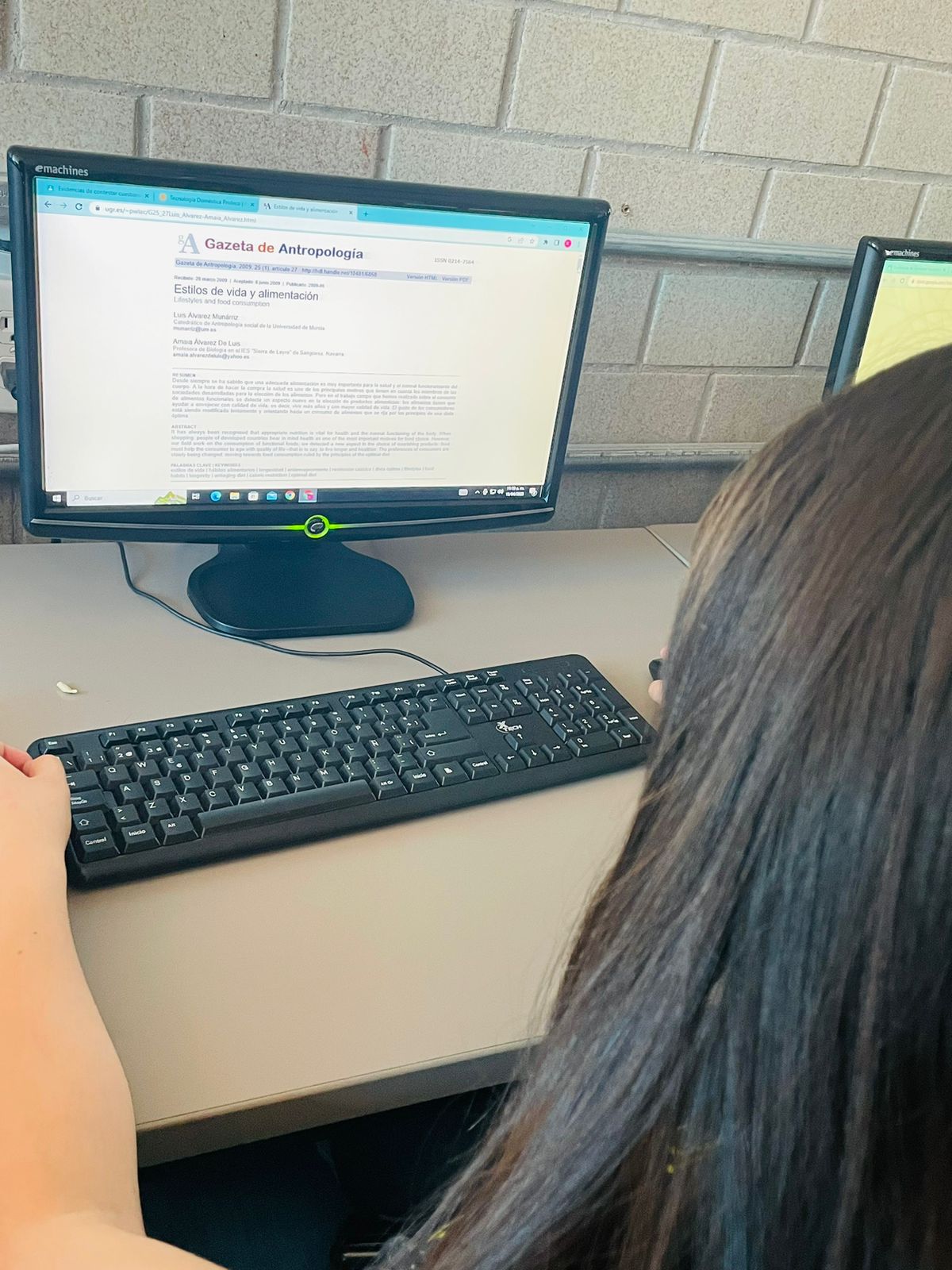 Los alumnos presentarán y utilizaran  los diferentes recursos creados, para la presentación y análisis de resultados  en cada uno de su rol asignado.

La realización de los diferentes recursos, nos permitirá  exhibir o hacer evidente el mensaje que se desea transmitir, con el propósito de que se capte, se recuerde y si es posible se actúe en forma concordante a lo sugerido en los diferentes recursos.
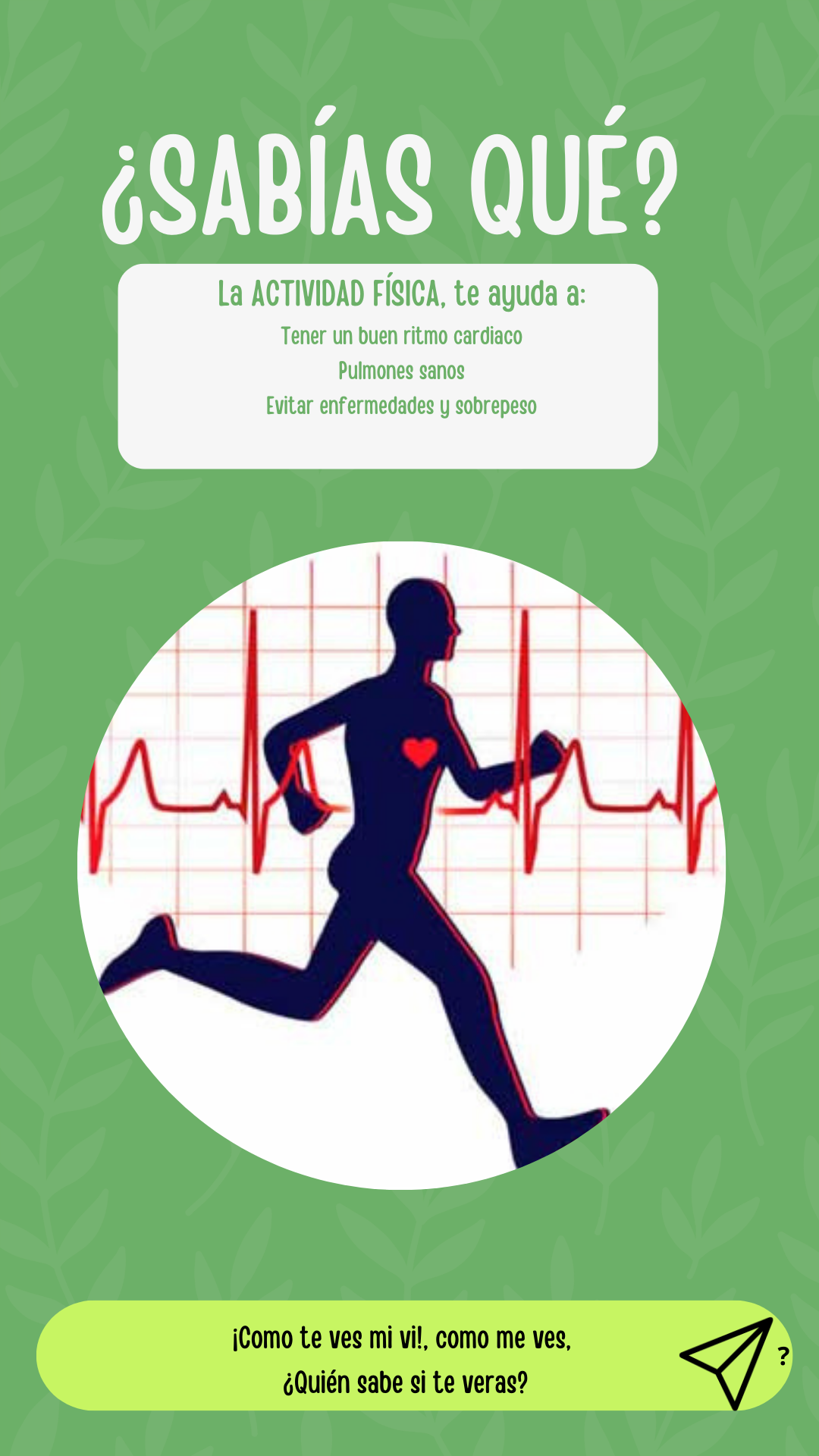 Análisis de Resultados
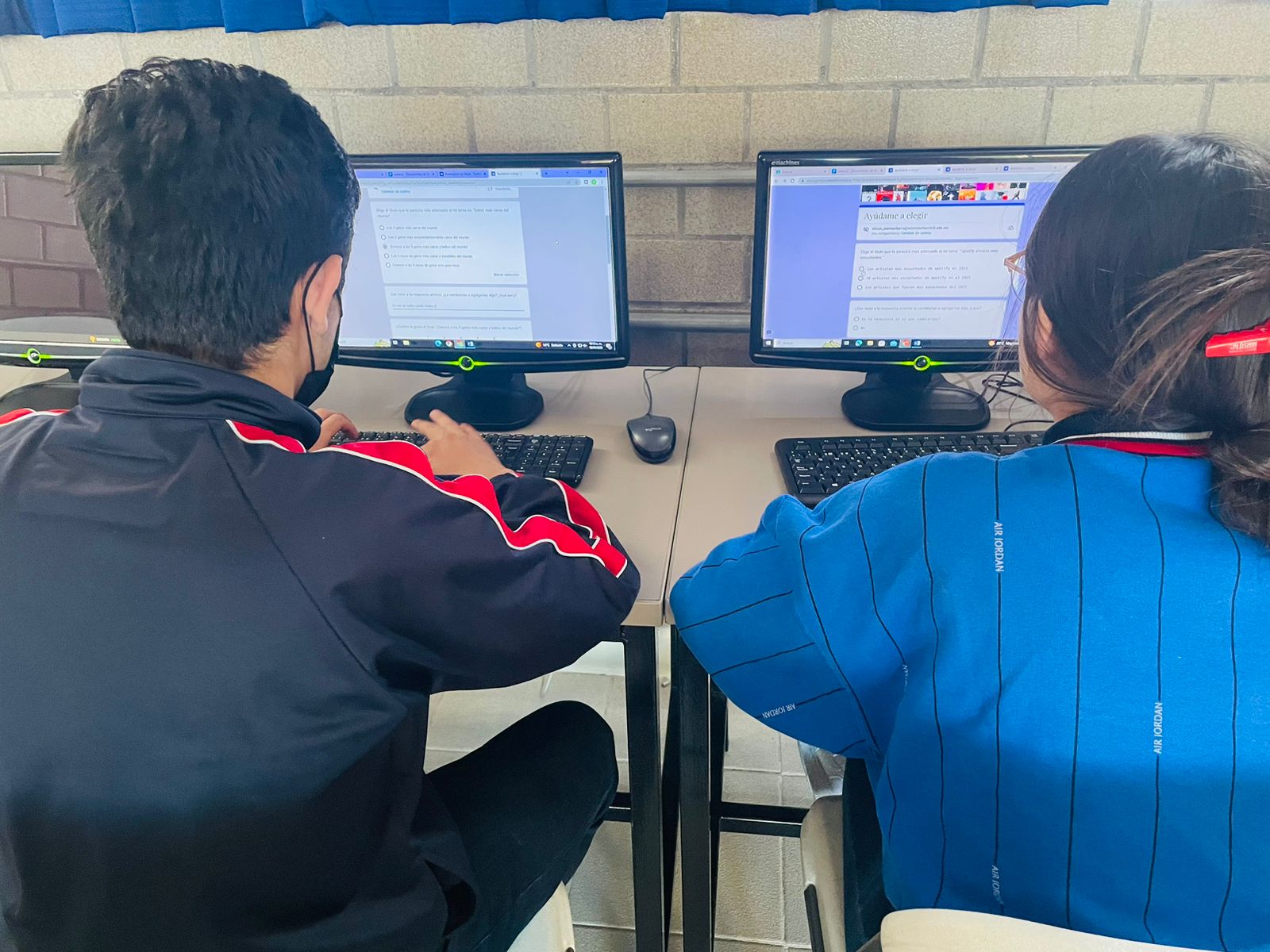 Los alumnos, pusieron en práctica sus habilidades tecnológicas para el diseño y creación de diferentes recursos, en el cual pudieron conocer sus fortalezas y áreas de oportunidad en las que será necesario trabajar para mejorarlas.

En las fortalezas a destacar,  podemos mencionar que existe un gran número de alumnos que cuentan con mucho talento, en el diseño de material visual, para la transmisión de  conocimientos.
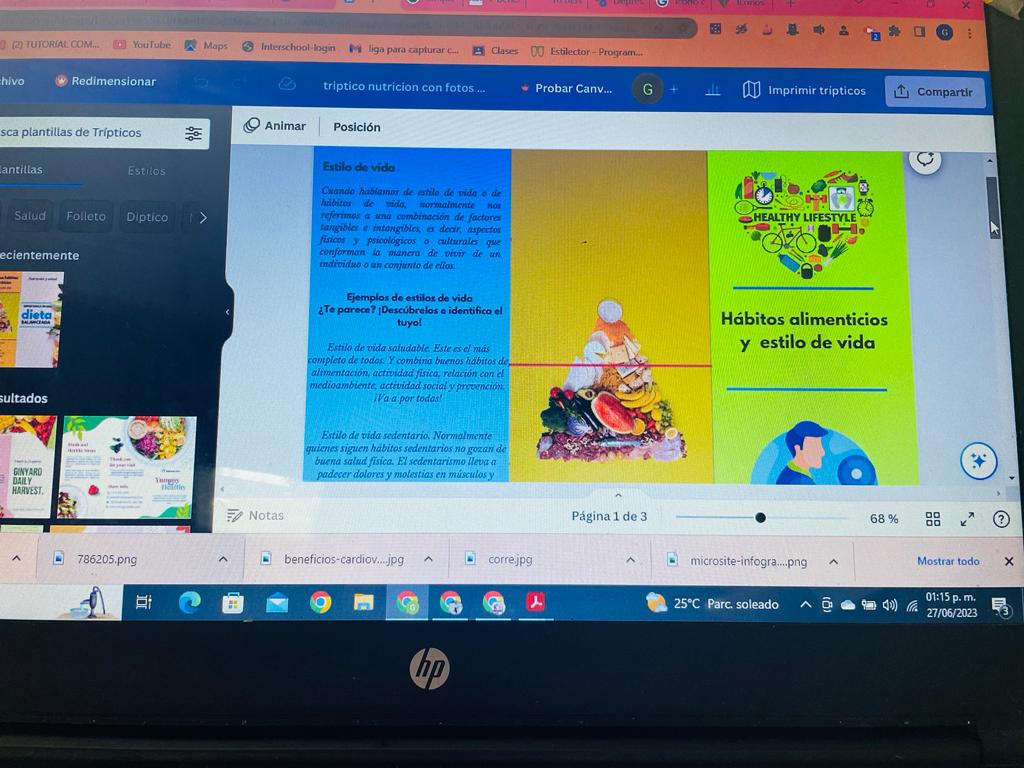 Logros planeados, logros alcanzados  y aspectos a mejorar
Toma de decisiones
El desconocimiento de programas informáticos, provoca resistencia en la aplicación de ella. Siendo esto un punto medular para trabajar en las distintas áreas de oportunidad con los alumnos que se han identificado con estas características.

Los alumnos identificados con el gusto y/o habilidad para el desarrollo de material visual, será exponenciado.
Actividad disciplinaria: Introducción al derechoConociendo la Ley y analizando mi entorno.
Objetivo:	El alumno deberá de analizar el Artículo 4o de la Constitución Política de los EStados Unidos Mexicanos, y la Ley para la Prevención, Tratamiento y Combate del Sobrepeso, la Obesidad y los Trastornos Alimentarios del Estado de México y sus Municipios, con la finalidad de reconocer los conceptos fundamentales, sus derechos y procedimientos para ejercer su derecho a la salud y a una sana alimentación.
Grado: 5to

Fecha: Del 15 al 22 de marzo de 2023

Materia: Introducción al derecho
Conceptos de	asignatura
Derecho a la Salud
Derecho a la sana alimentación 
Derecho a una vida digna

Fuentes
Ley para la Prevención, Tratamiento y Combate del Sobrepeso, la Obesidad y los Trastornos Alimentarios del Estado de México y sus Municipios.
Constitución Política de los Estados Unidos Mexicanos.
Justificación
El motivo de esta actividad es que los alumnos conozcan los derechos humanos que se consagran en el artículo 4o de la Constitución, y la forma en que esos derechos se traspasan a la legislación local para su cumplimiento, a través de la garantía de que el estado deberá de facilitar las herramientas legales para la erradicación de la obesidad infantil y juvenil.
Descripción de Apertura
-	Durante la clase de Introducción al Derecho se dividirá a los participantes en dos grupos, cada uno de ellos deberán analizar los conceptos básicos de qué son, cómo se forman y la forma que el estado debe garantizar el acceso a la salud, la alimentación y al desarrollo integral de la comunidad Cewin. 

Materiales: Constitución, Ley, Cuaderno, plumas y colores.
Descripción de Desarrollo.
El análisis de las leyes se realizará desde la perspectiva teórica práctica, se realizará a través del aprendizaje colaborativo y el trabajo en equipo, creando un documento o informe de cuáles son los instrumentos legales para el ejercicio y acceso directo al derecho a la salud.

Se conjunta al grupo y con  la guía de la profesora se realizará un cuadro comparativo de los derechos y prerrogativas para el ejercicio positivo del acceso a la salud.

Material: Computadora, proyector y power point.
Descripción de Cierre
Para el cierre de la actividad los alumnos identificarán los derechos y prerrogativas del acceso a la salud e informarán a través de una presentación de power point, cuales son las opciones por medio de las cuales se puede acceso a las autoridades en busca de apoyo para el mejoramiento de su salud y acceso a una alimentación sana. 

Material: Computadora, proyector, power point.
Descripción de lo que se hará con los
resultados.
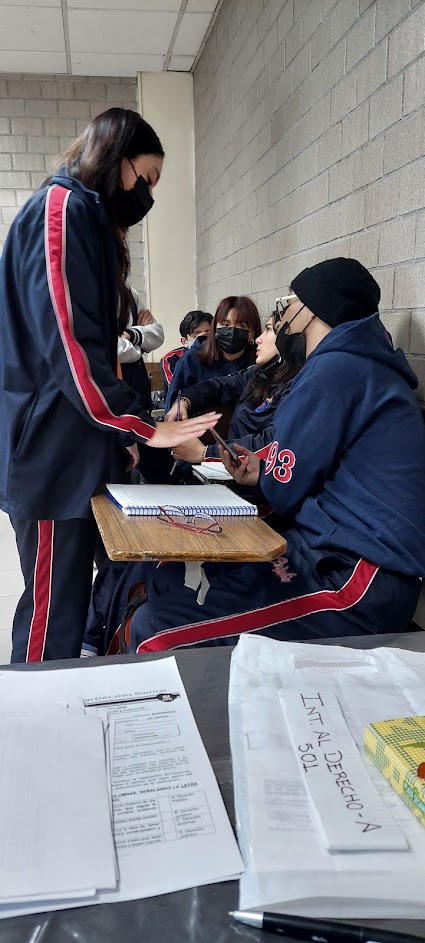 Una vez que se realiza el análisis de la Constitución. los alumnos toman conciencia de la importancia de conocer su derecho a la Salud, la activación física, la práctica de deporte y el acercamiento a las leyes y autoridades para la práctica de una actividad física.

Con el análisis a la Ley para la Prevención, Tratamiento y Combate del Sobrepeso, la Obesidad y los Trastornos Alimentarios del Estado de México y sus Municipios, aprenderán el camino para pedir apoyo a las autoridades para la realización de eventos deportivos en su comunidad.
Análisis de Resultados
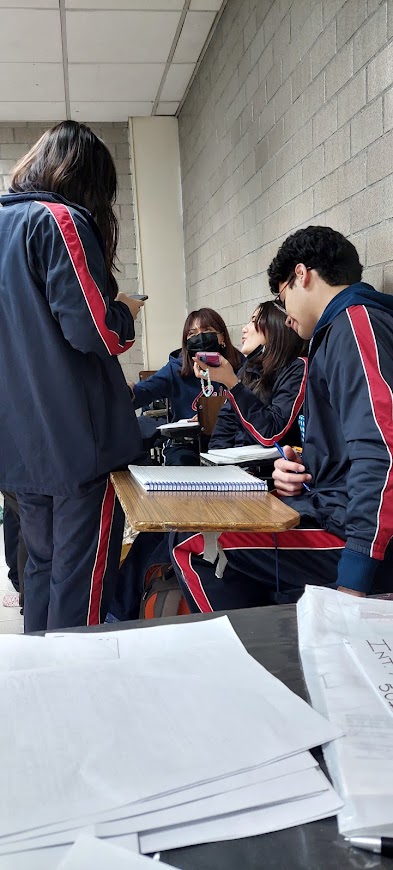 Del trabajo con los alumnos de quinto grado se logró llegar a un consenso para la publicación de la convocatoria para la realización de una actividad física consistente en una carrera en donde participen los alumnos de quinto grado, y propicien la participación de sus compañeros y familiares, para lograr un fin común y una sana convivencia.

Los alumnos concluyeron que una vida sana, previene acciones adversas a la salud, los aleja de los problemas y fomenta una salud integral, además de ser un instrumento perfecto para la integración familiar.

Descubrieron las facultades de las autoridades municipales para el apoyo a la comunidad para la realización de proyectos comunitarios y deportivos.
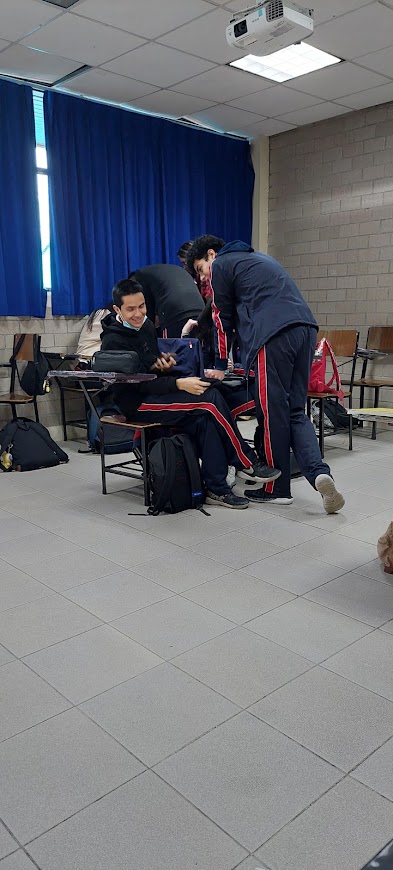 Toma de decisiones
Los alumnos decidirán la forma en que participan en la carrera, ya sea como parte del comité organizador, como apoyo técnico, o corredores, así que es hora de decir: “EN SUS MARCAS, LISTOS, FUERA”
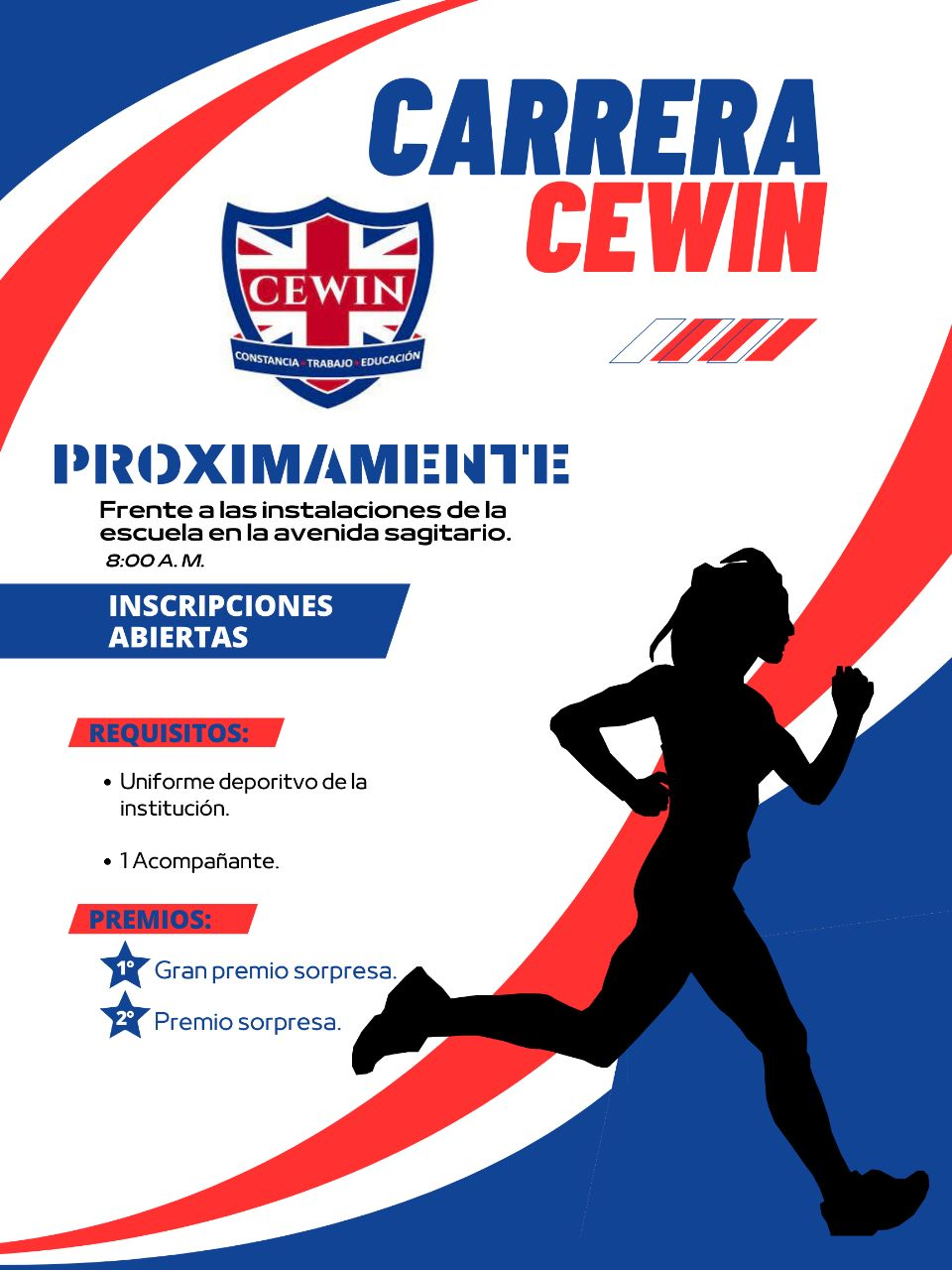 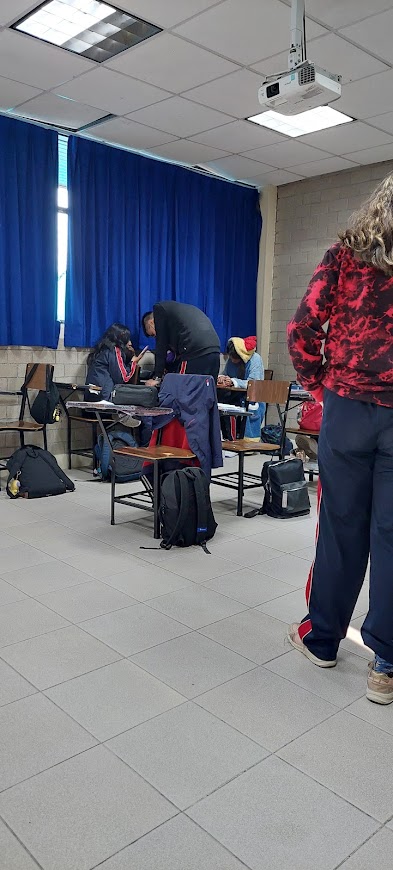 Actividad Interdisciplinaria de Cierre:
“Mesa de debate”
Objetivo:	Concientizar	a	los	alumnos	acerca
De la importancia del cuidado de nuestra salud al implementar los  conocimientos adquiridos en la planeación y diseño de  dicho proyecto.
Grado: 5to
Fechas: 22 al 31 de marzo de 2023

Materias:	Informática,	Introducción al Derecho, Orientación Educativa y Educación física.
Conceptos por asignatura
Informática:
Orientación: Identidad Personal
Introducción al derecho: Derecho a la salud y a la alimentación.
Educación Física: Práctica motriz, ejercicio y deporte
Fuentes
A.A.V.V. (1992): Ejercicio físico para mejorar la salud. Pirámide, Madrid.
Encuesta Nacional de Salud 1997. Ministerio de Sanidad y Consumo.      http://www.msc.es
GARCÍA FERRANDO, M. (1991). Los españoles y el deporte (1980-1990).
Un análisis sociológico. Ministerio de Educación y Ciencia, Madrid.
SÁNCHEZ BAÑUELOS F. (1996). La actividad física orientada hacia la salud. Biblioteca Nueva, Madrid
Cervantes, M. y M. Hernández. 2019. Biología General. 4ta., Edición.  Grupo Editorial Patria. México. 462p.
Onofre Santilla Jaqueline,Briseño Ramirez Josefina ORIENTACION
EDUCATIVA V, Ed. Pearson,México, Primera Edición.México
Justificación
En las últimas tres décadas se le ha concedido una mayor  importancia a la promoción de estilos saludables de vida  mediante, por ejemplo, la práctica regular de actividades  físicas y/o deportivas que generan como efecto gran  cantidad de beneficios físicos, psicológicos y fisiológicos a las  personas, en contraposición a una vida sedentaria, la que  podría ser más atractiva; sin embargo, de no realizarse,  tendría como consecuencia graves problemas de salud;  esto es, en cierta forma, un medio de promoción de salud  física y mental para la población estudiantil en general, pues  puede generar directa e indirectamente, un estilo de vida  saludable en las personas.
Descripción de apertura
PREVIO DE LA MESA DE DEBATE:

Docentes: Integrará 3 equipos de trabajo y, a su vez, les asignará un  momento (inicio, desarrollo o cierre) del que se harán responsables, en  cuanto a la previsión del material, organización del debate y tiempos.

Alumnos (Equipo 1):

Por equipo, medirán y certificarán el circuito: Bosque de Aragón.

En cuanto a las inscripciones: desarrollarán por qué medio se podrán  inscribir los participantes y el formulario de inscripción necesario para que  lo hagan.

Kits: Preparará y organizará cómo será su entrega (lugar, hora,  procedimiento, etc.), preparar los números de los competidores, así como  los productos que irán en el kit.

Elaborarán el material gráfico adecuado para la difusión de la carrera.
Descripción de Desarrollo
Alumnos (Equipo 2): Previo al debate, los integrantes del equipo 2:

.- Plata Flores Andrea
.- Gonzalez Rojas David
.- Almendariz Bermudez Eliam
.- Arreola Rodriguez Melany
.-Chacon Ferzuli Valeria
.-Bucio Zurita Yuritzi


El equipo será encargado de la organización; funciones y desarrollo del debate cuyo tema es; “Vida sedentaria vs Vida activa”
Descripción de Cierre
DESARROLLO DE LA CARRERA DE 5km.:

Alumnos (Equipo 3)

Se dividirá a la población estudiantil en subgrupos, los cuales tendrán 6 roles:
Subgrupo 1: Logística (fecha del evento, invitaciones e inscripciones, lugar, hora)
Subgrupo 2: Presupuesto y premiación 
Subgrupo 3: Marketing
Subgrupo 4: Permisos y estrategia para carrera sin percances. 
Subgrupo 5: Materiales e hidratación
Subgrupo 6: Servicio médico

Ejecución de la carrera CEWIN el día 28 de abril del 2023.
Descripción de lo que se hará con los
resultados.
De acuerdo a la información vista en el debate los alumnos del grupo sedentario, formarán parte principal como los participantes principales en la carrera CEWIN.
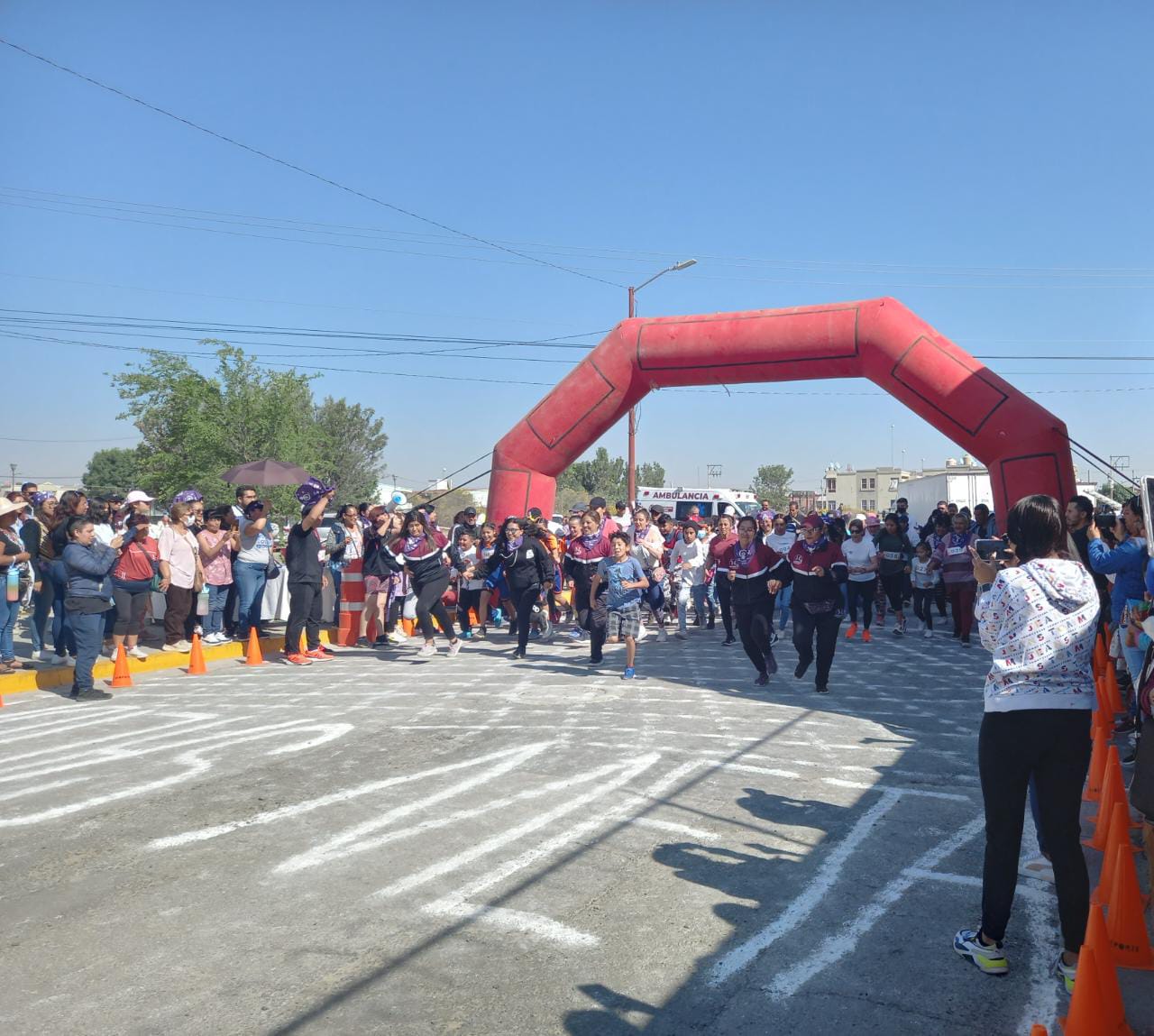 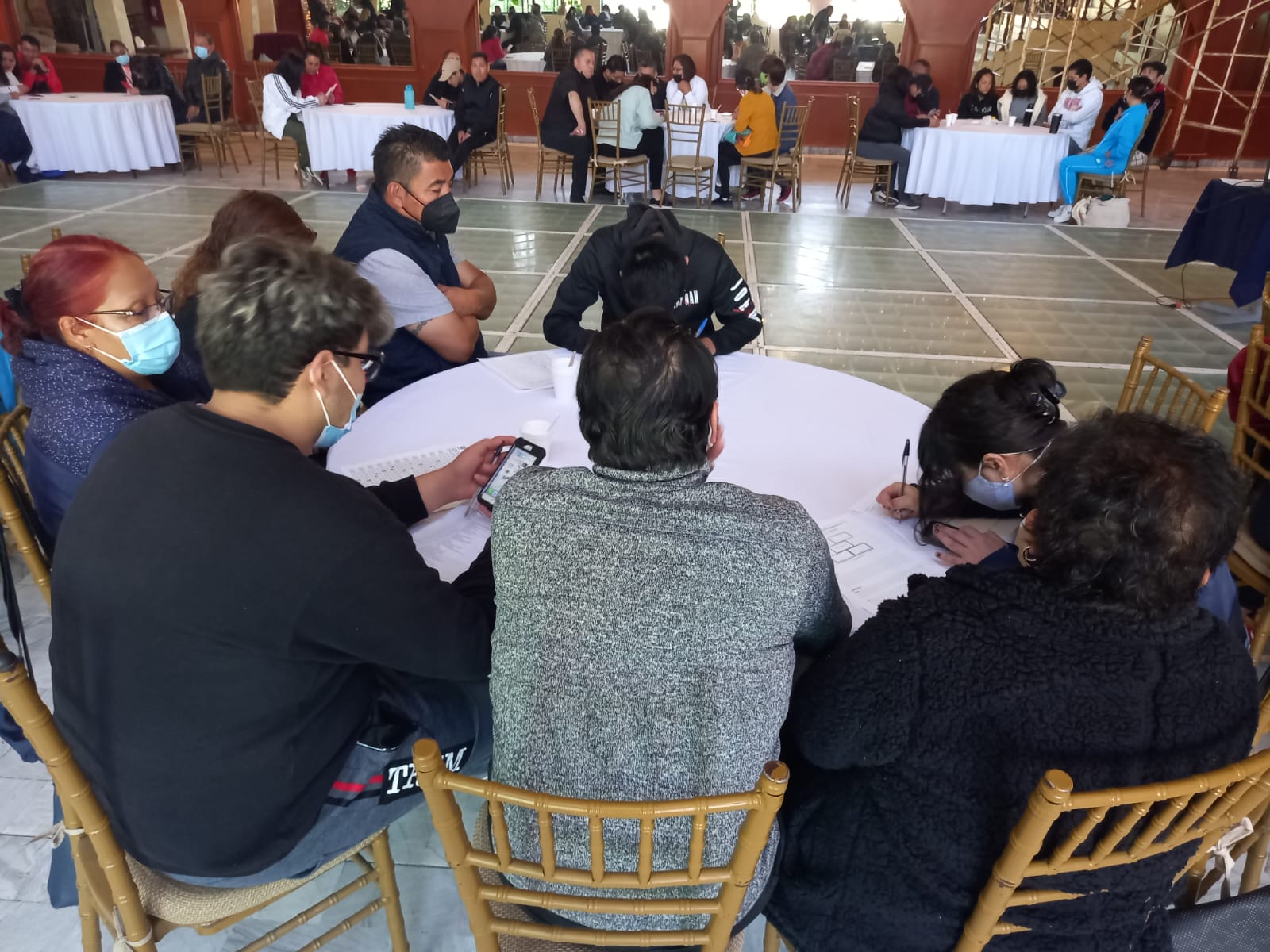 Análisis de Resultados
Logros planeados, que los alumnos reflexionen sobre la importancia de la actividad física, como complemento para una vida saludable.

Logros alcanzados, los alumnos llevaron a cabo una introspección, para mejora en su calidad de vida.

Aspectos a mejorar, los tiempos en la organización para la carrera, para el número de alumnos.
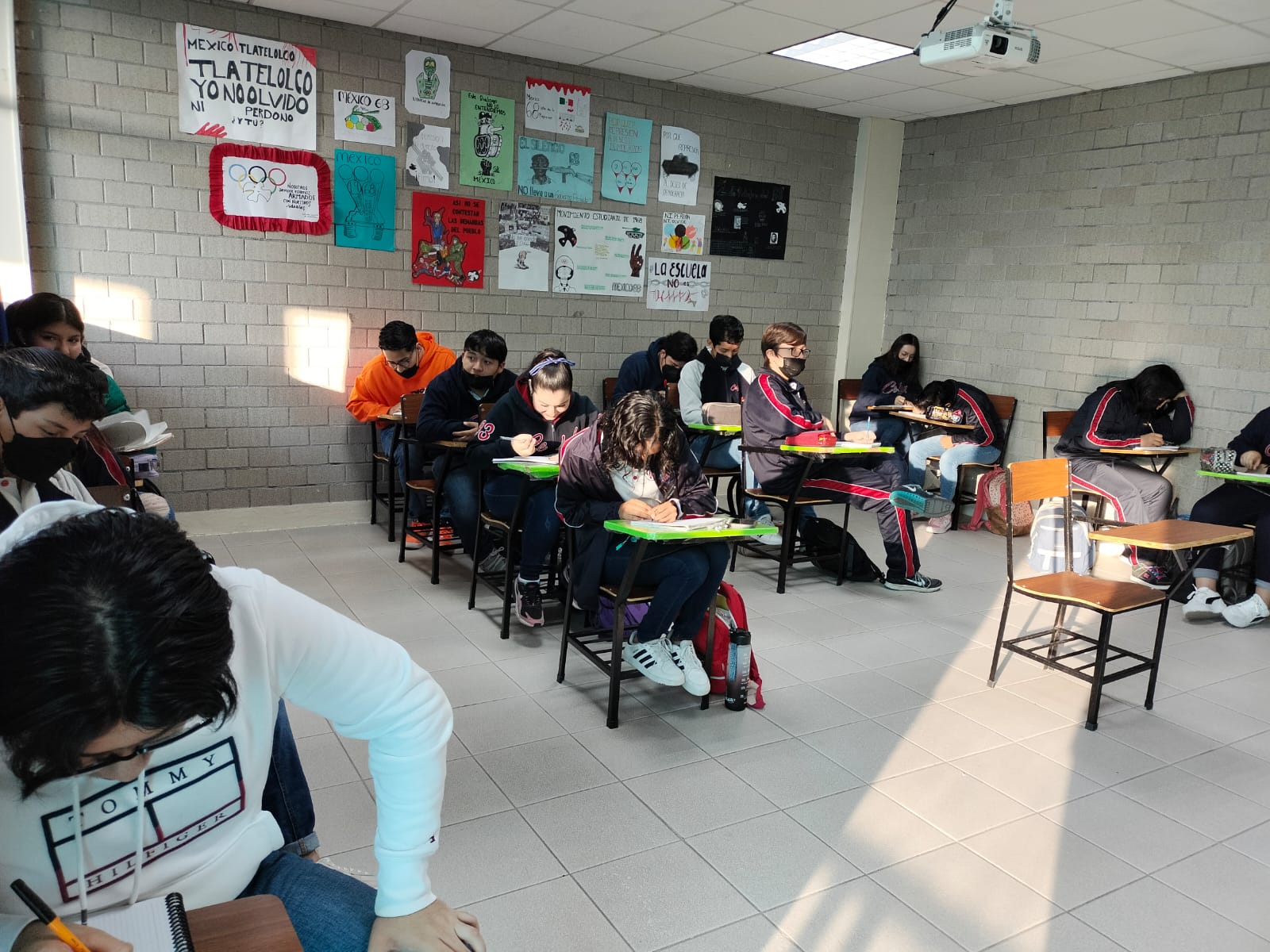 Toma de decisiones
Después de dos semanas de llevar a cabo la carrera, el 25% del alumnado género hábitos de alimentación y actividad física  en su vida diaria.
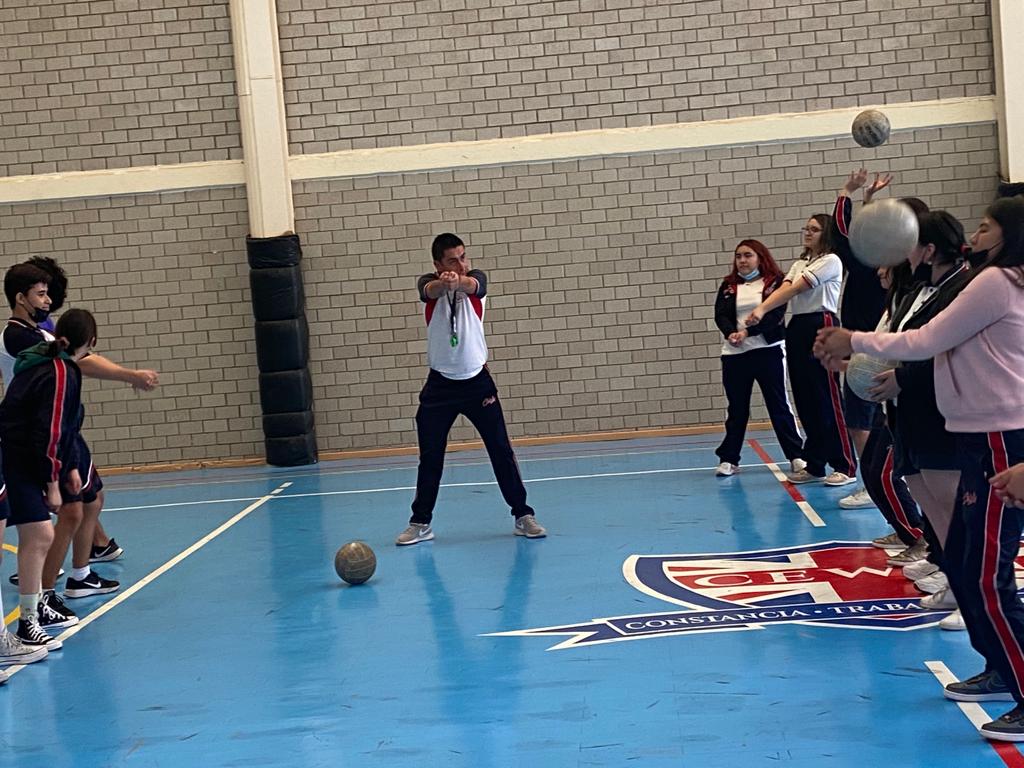 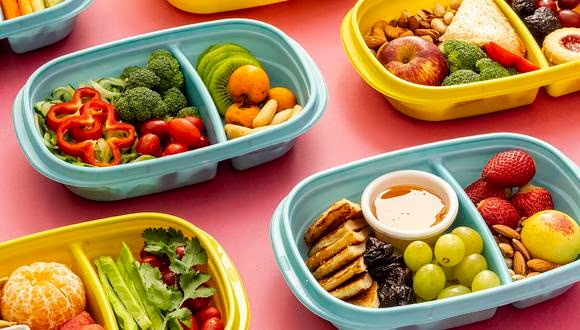 Evaluación, Autoevaluación, Coevaluación  del proyecto por parte de alumnos,  maestros, autoridades/entrevistas video
grabadas o escritas.
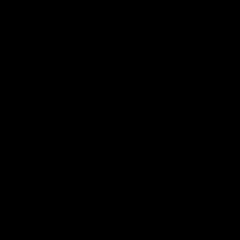